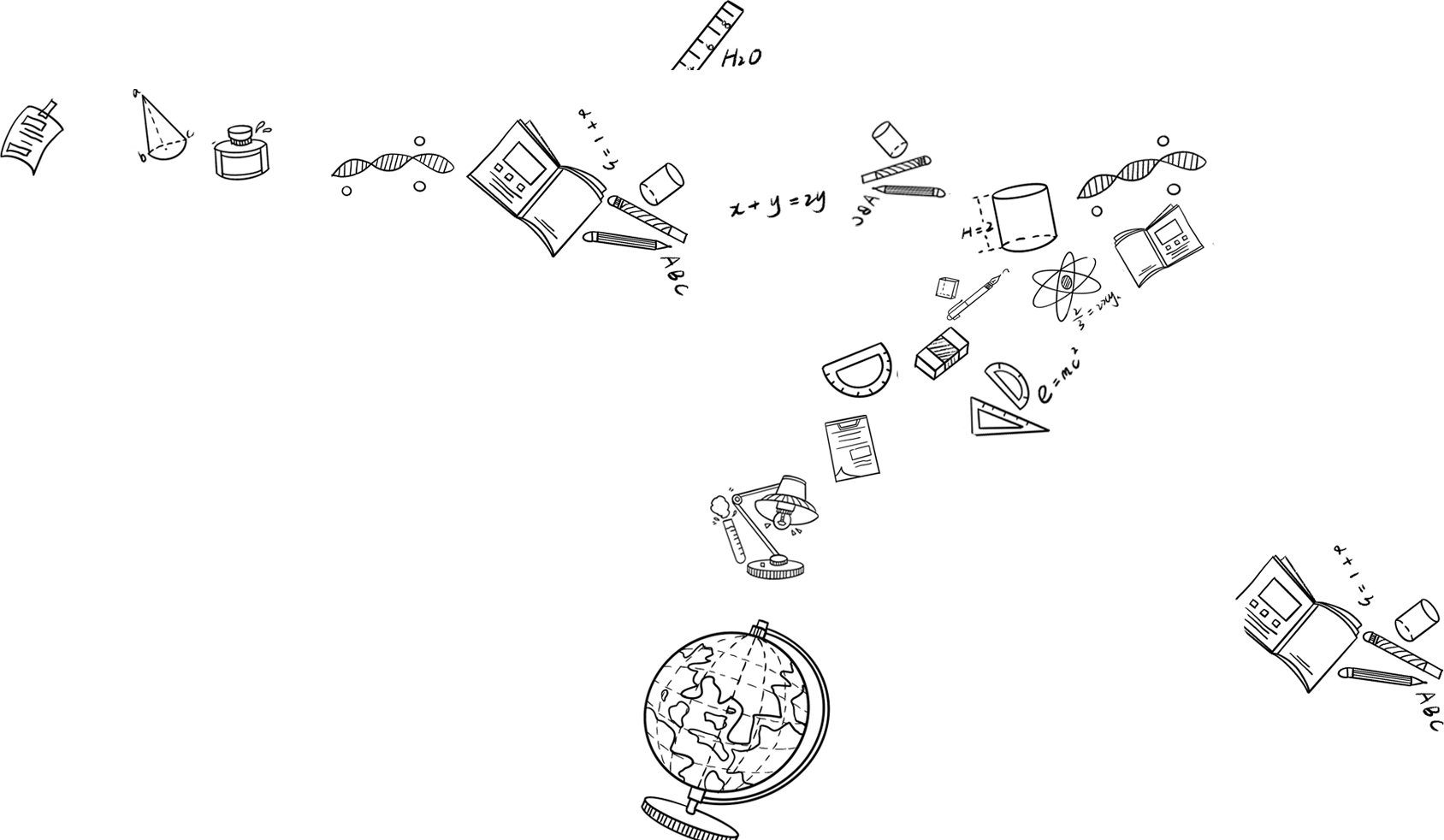 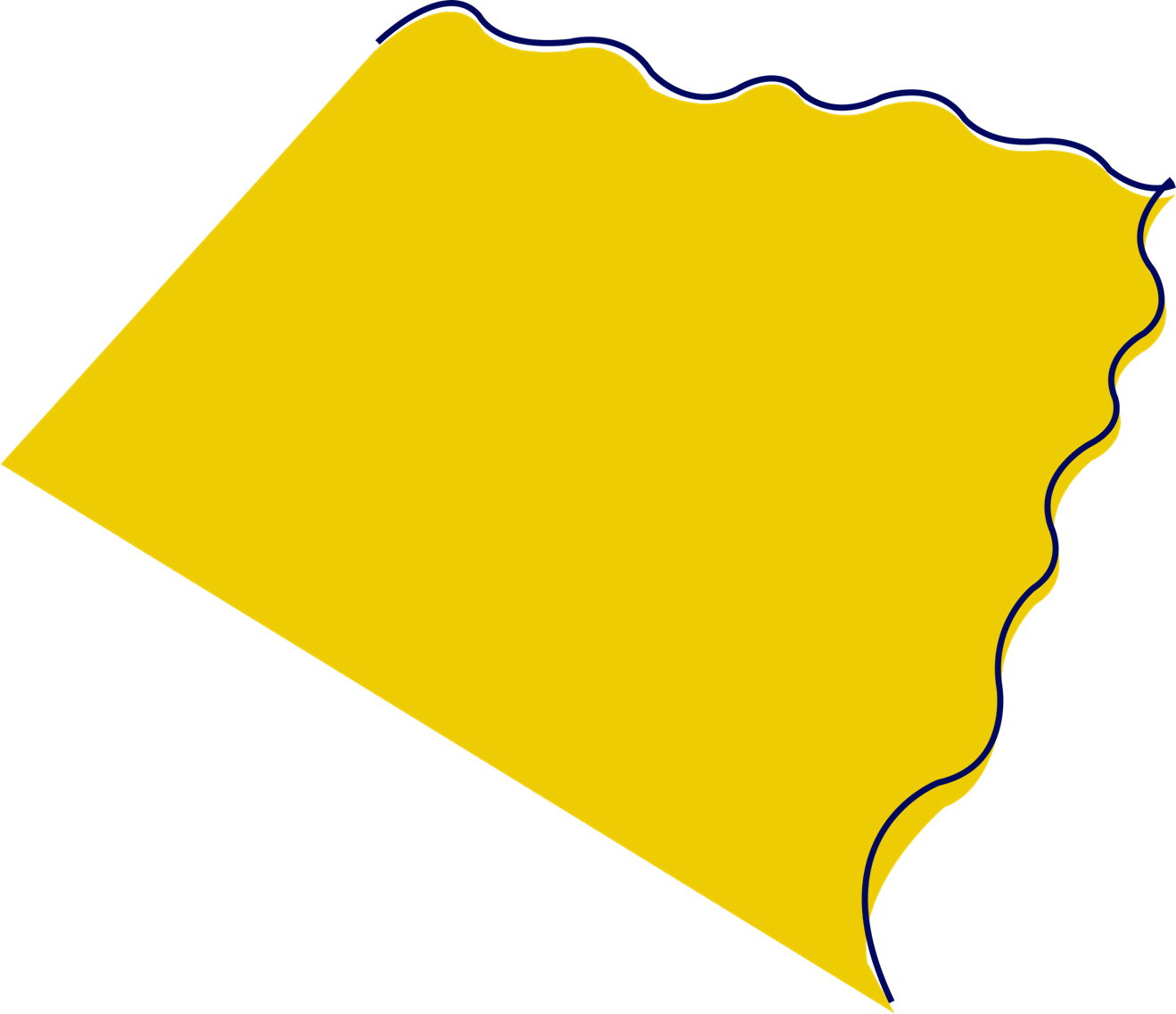 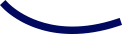 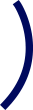 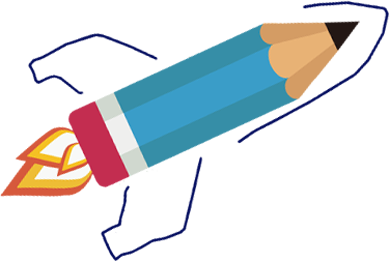 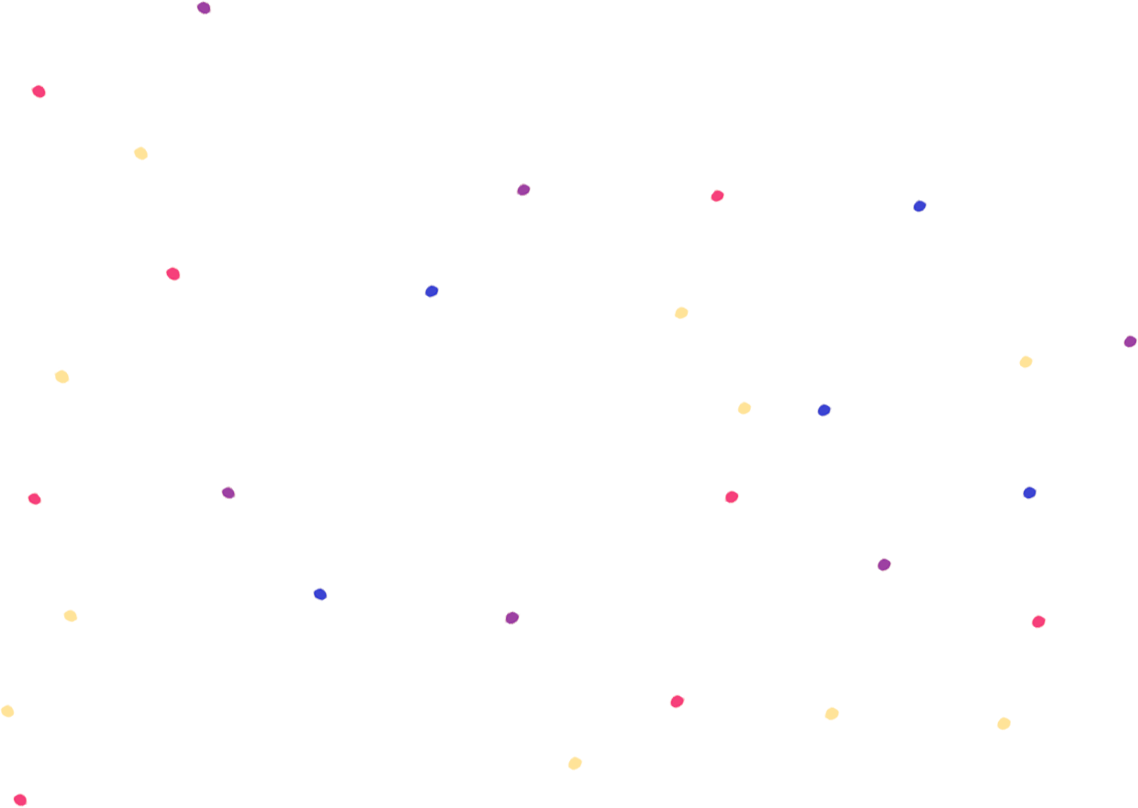 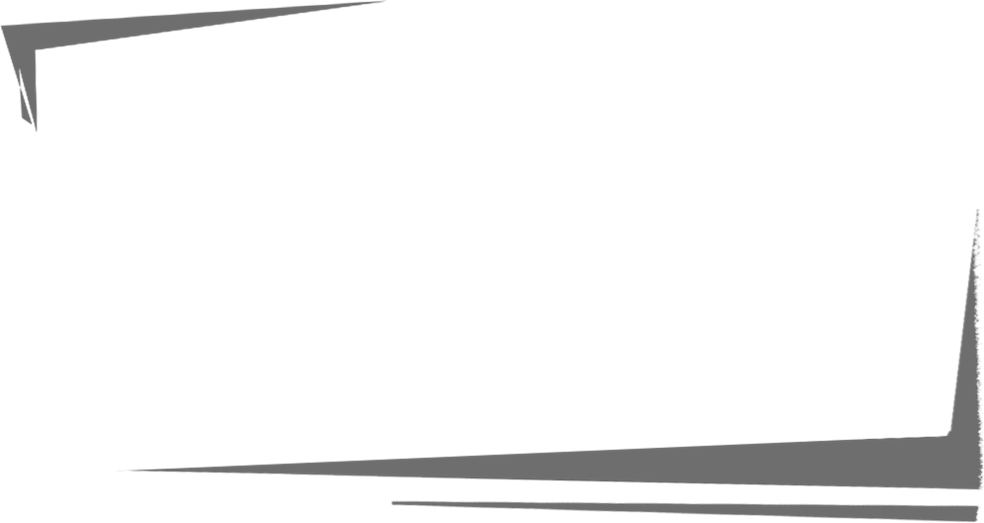 大学生双创教育的理论与实践
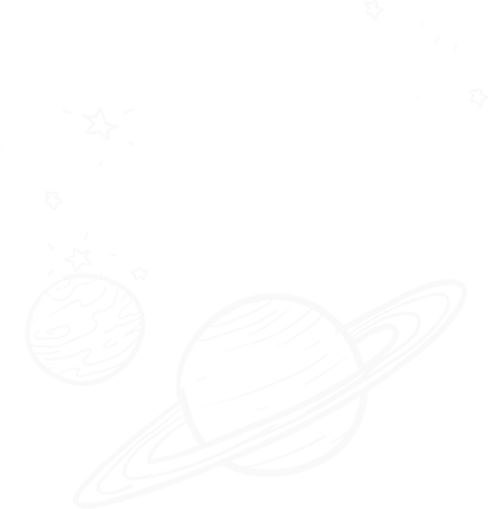 第四章 创业概述
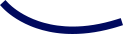 目录
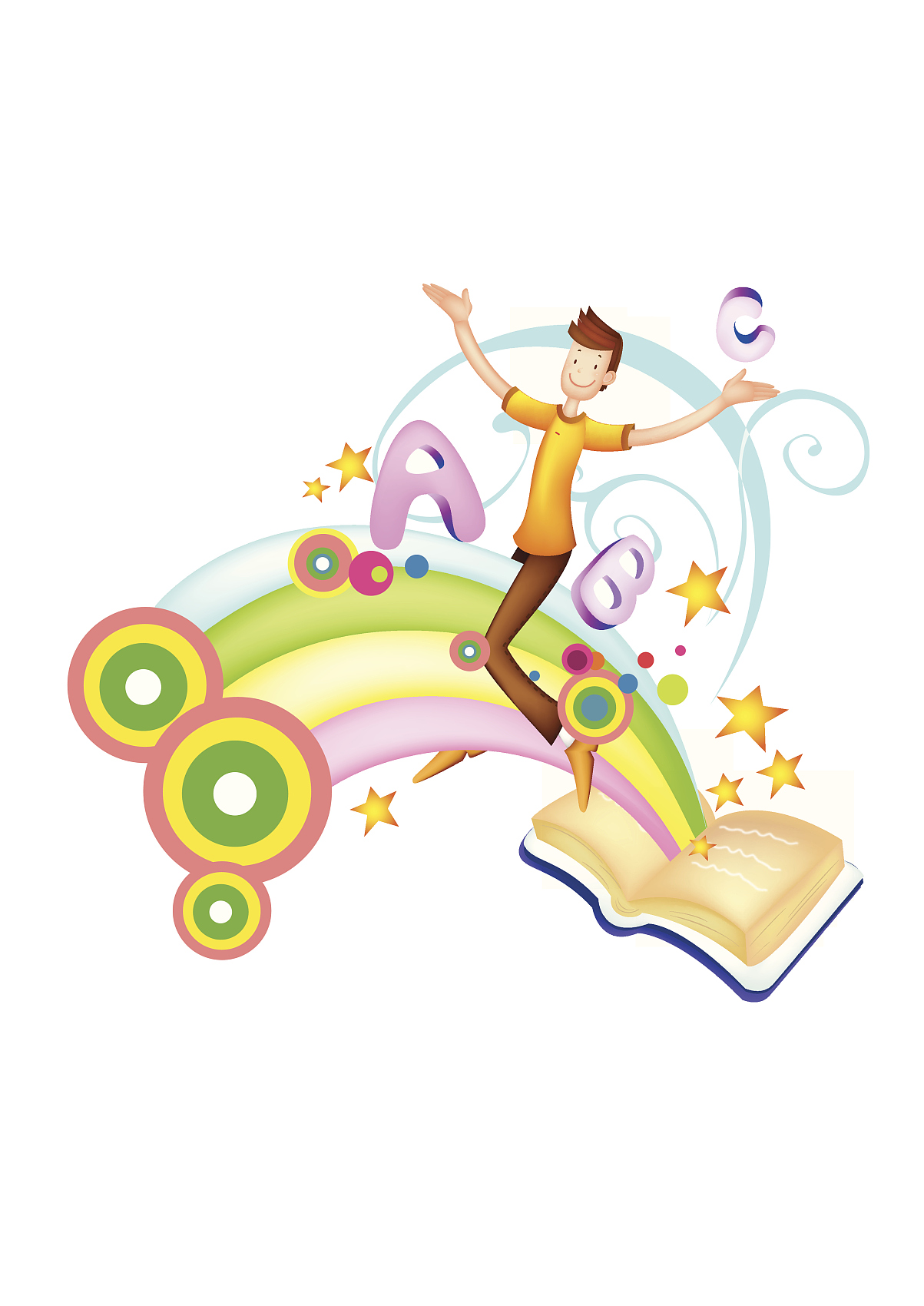 DIRECTORY
01
什么是创业
02
创业形势与环境
03
“大众创业时代”背景
单元自测
主题讨论
单元自测
案例分析
单元自测
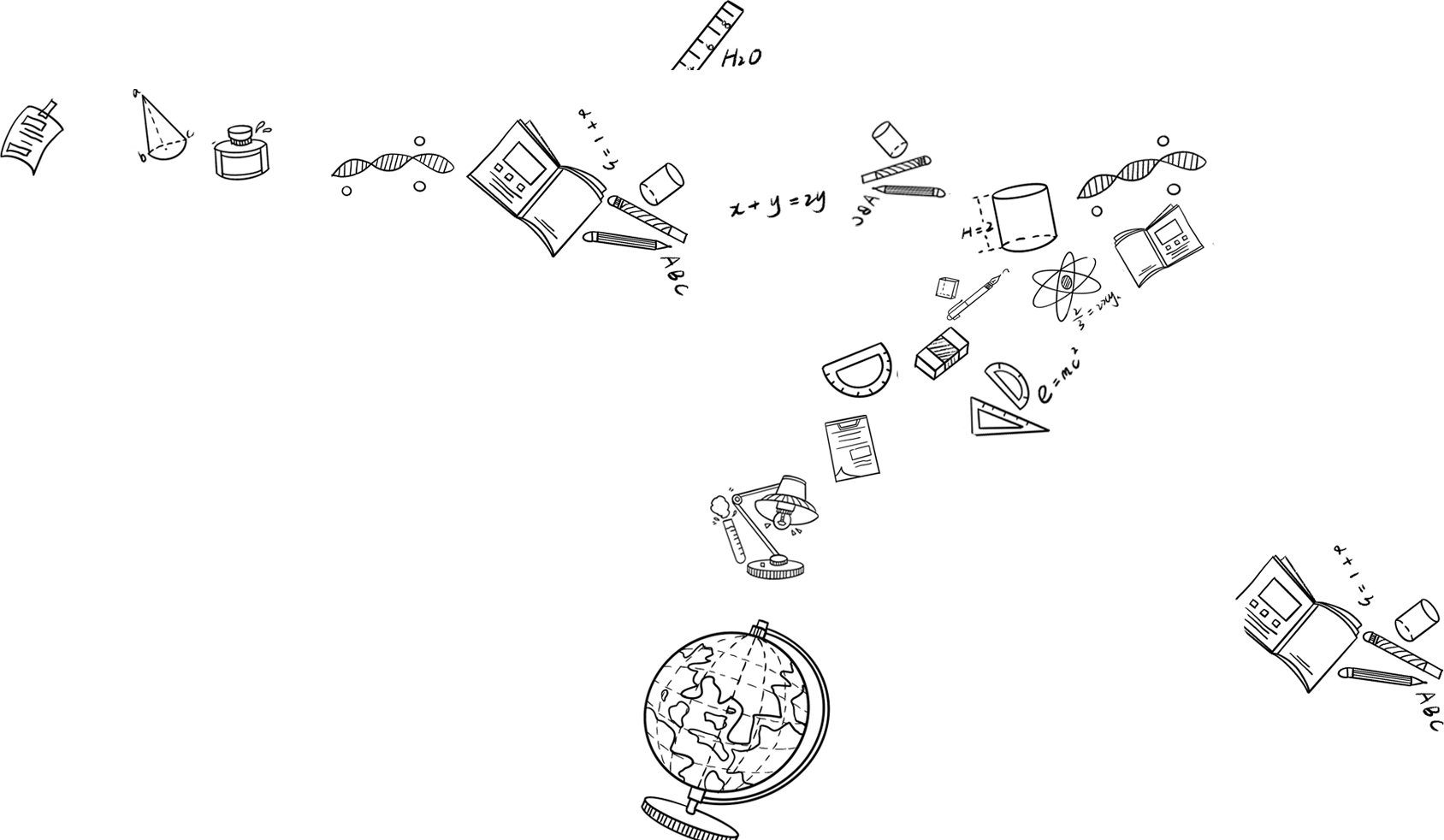 Back
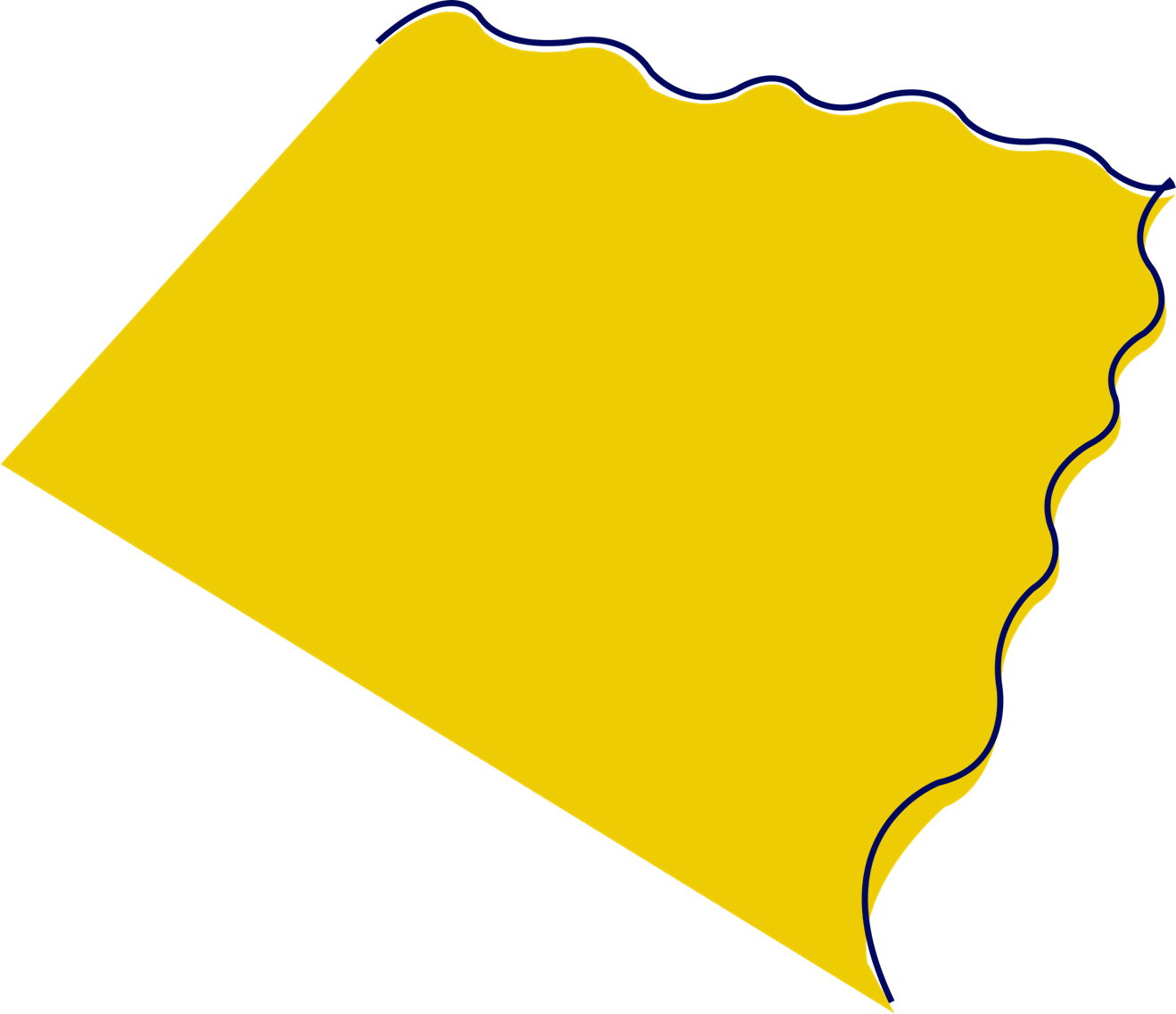 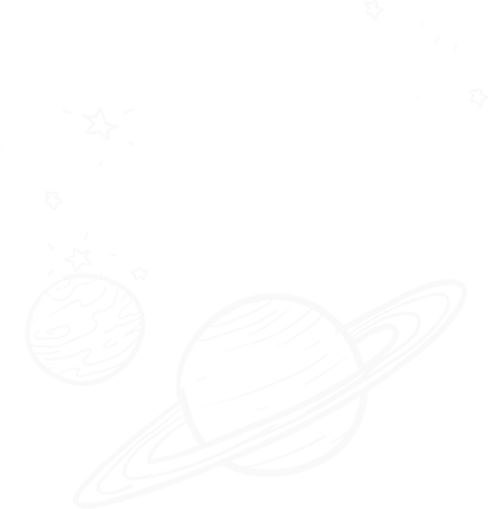 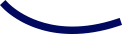 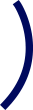 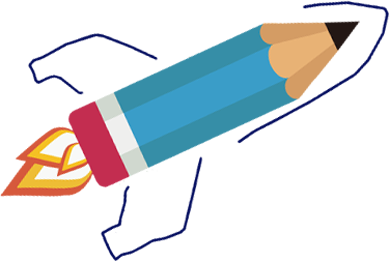 什么是创业
01
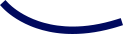 Back
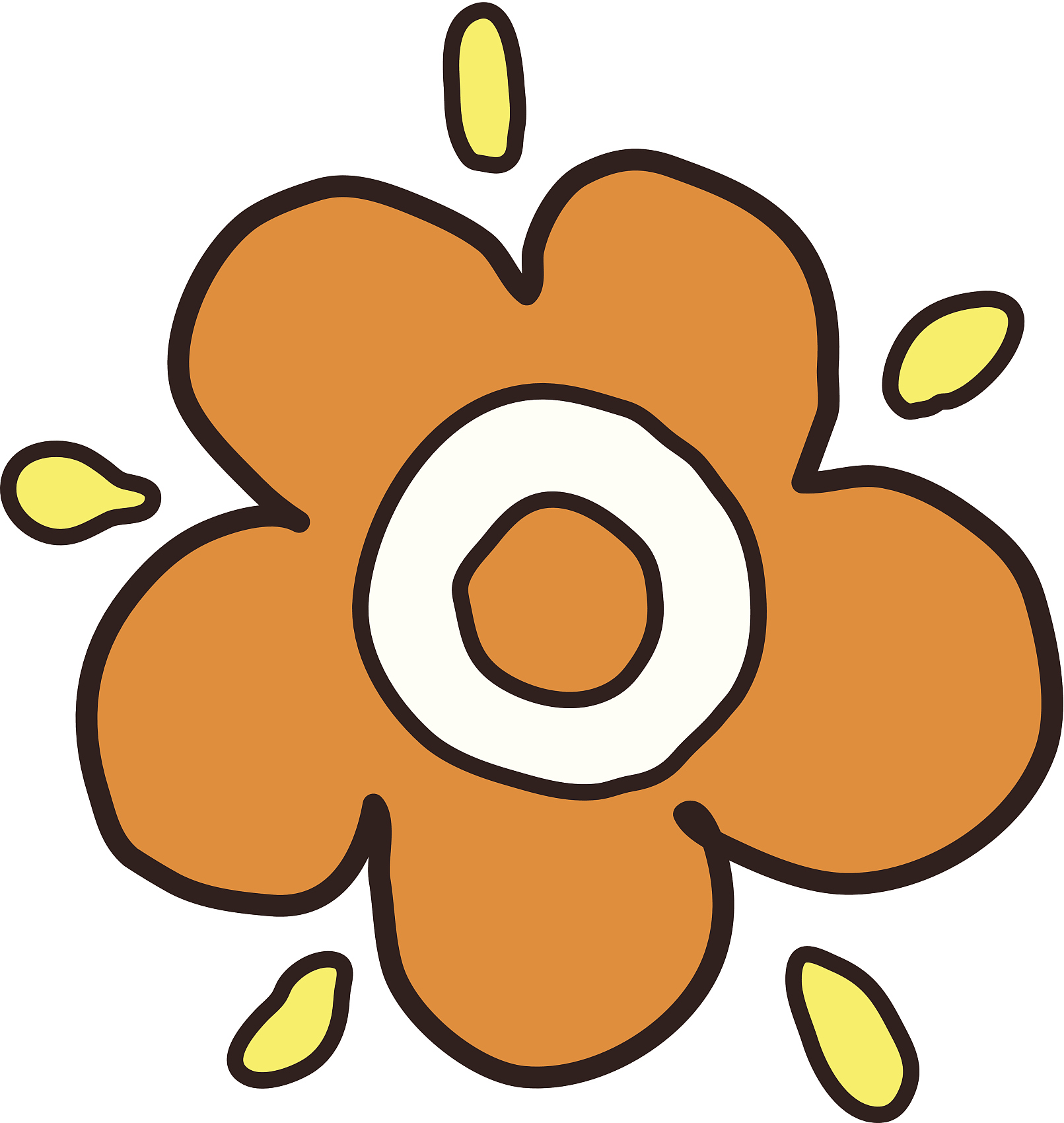 一、创业的内涵
二、创业的一般过程
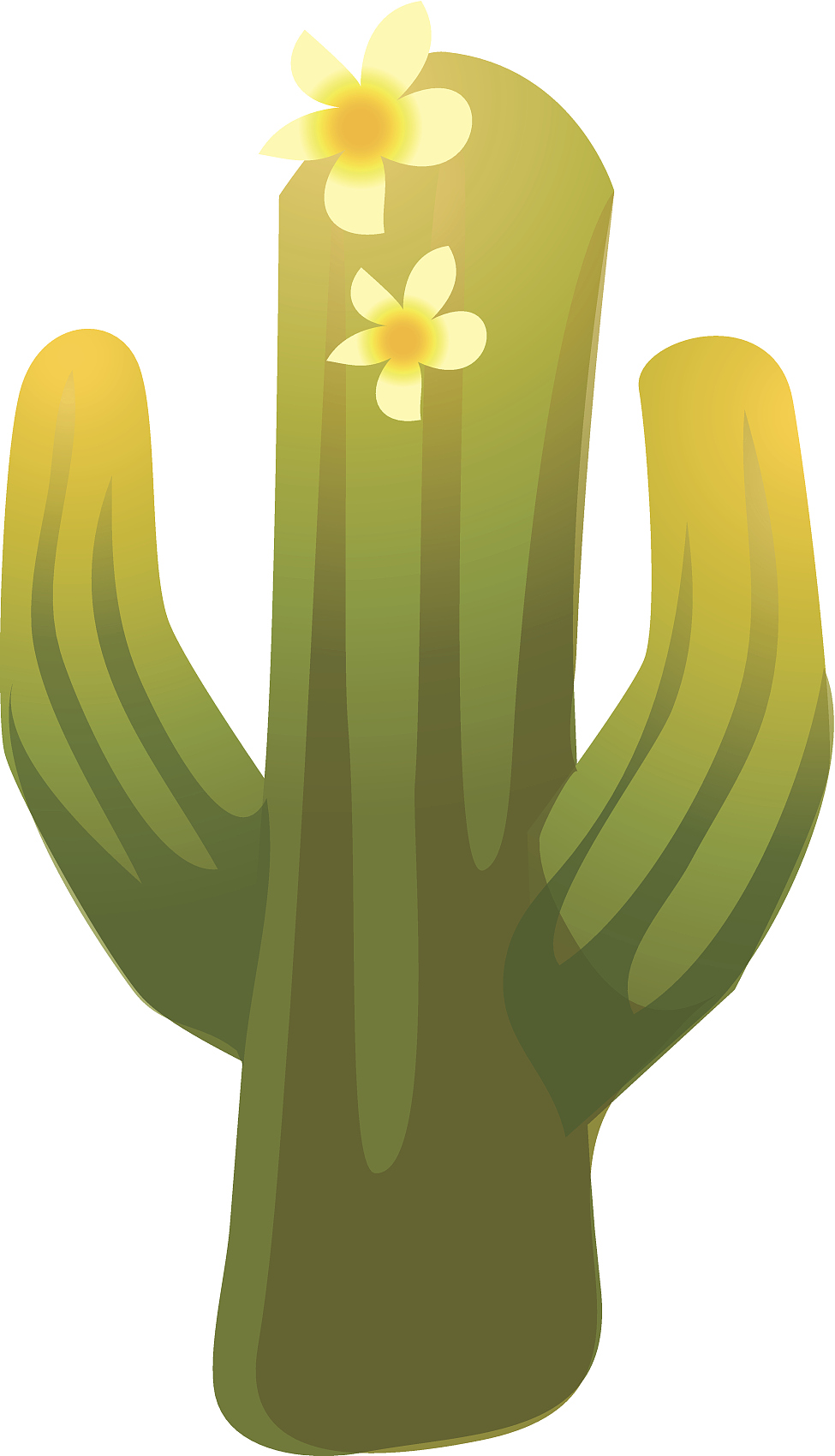 三、创业对社会发展的作用
四、创业对大学生生涯发展的意义
Back
一、创业的内涵
“创业”一词由“创”和“业”两个字组成。人们对创业的定义和理解有着不同的角度和范畴， 因此创业有广义和狭义之分。通常情况下，创业是指创业者对自己现有的资源或通过努力能够拥有的资源进行优化整合，从而创造出更大的经济或社会价值的过程。
广义的创业是指“创造新的事业的过程”，即“创立一番事业”。它既包含营利性组织，又包含非营利性组织；既包含政府设置的部门和机构，又包含社会民间组织；既包含影响力较大的事业， 又包含小规模的个人或家庭事业。
狭义的创业是指“创立一个新企业的过程”。创业者或创业团队转变择业观念，以资源所有者的身份，利用知识、能力和社会资本，通过自筹资金、技术入股、寻求合作等方式创立新的社会经济单元。他们不做现有就业岗位的填充者，而是为社会上更多的人创造就业机会。
综上所述，创业利用了创新思维和方法，创造出对个人和社会有益的具体成fffffffffffff果。它将理论创新和科技创新等成果转化为实际生产力，并
Back
一、创业的内涵
由生产过程和具体结果体现。换言之，创业是发现和捕捉机会并借此创造出新的产品和服务的过程。创业者必须投入大量的时间和精力，承担相应的财务、精神和社会风险，以期获得财富回报、精神满足和独立自主。
上述定义包含了创业者的三个基本特点：
（1）创业蕴含着一个创造的过程，在此过程中创造出有价值的新事物。这种新事物不仅对创业者本身有价值，而且对其目标客户群也是有价值的。
（2）创业者必须投入大量的时间和精力。要想完成整个创业过程，创造出有价值的新事物， 并在市场上获得成功，不投入大量的时间和精力是不可能的。
（3）创业者必须承担风险。创业者面临的风险有多种形式，领域不同，风险也不同，但主要集中在财务、精神和社会等方面。
Back
一、创业的内涵
那么，创业的本质特征又是什么呢？创业实际上是一种经济投资，开创
前所未有的新职业或行业，或者壮大现有的行业。经济领域中的创业可以分为以下几种类型：①按照创业主体的性质可分为个人独立创业和公司附属创业；②按照创业的起点可分为创建新企业和公司再创业；③按照制度创新层次可分为基于产品创新而创建企业、基于市场营销模式创新而创建企业和基于企业组织管理体系创新而创建企业。
Back
二、创业的一般过程
创业是一种创新的过程，创业过程中涉及的知识与技能是创业者必须事先掌握的。创业者要能够发现、评估新的市场机会，并将其发展为一个完整的项目。一般来说，创业过程可分为以下四个阶段：
（一）寻求与评估市场机会
在寻求市场机会时，创业者应当注意到实物选择的两个方面：能够提供的产品或服务；想要购买它的群体。因此，市场机会的搜寻结果也可以被分成两个方面：为了有能力完成一项有价值的工作而进行的活动；为了识别未被满足的需求而进行的活动。在搜寻过程中可以使用各种各样的方法来得到信息。许多人的创业构想来源于其在某个特定行业中的第一次经历，他们具有丰富的经验， 能够将提供一种特定产品或服务的方法和工序相结合，发现新的市场缺口或找到更好的经营方法。
寻求与评估市场机会是创业过程的起点，也是创业过程中的一个关键阶段。许多商业良机并不是突然出现的，而是对“有准备的头脑”的一种“回报”，或是当一个识别市场机会的机制建立起来后才会出现。虽然多数情况下并不存在正式的识别市场机会的机制，但通过某些信息来源往往可以有意外的收获，这些来源包括消费者、营销人员、技术人员、专业机构。无论市场机会源自何处， 都需要经过认真细致的评估。对市场机会的评估应该是整个创业过程的关键步骤。
Back
二、创业的一般过程
评估市场机会其实就是对创意的审查。审查的目的是在撰写创业计划书前更加全面地评估整个创业计划，以满足那些由于交易成本无法得到满足的市场需求。创意审查的具体内容有可行性分析和财务分析。
可行性分析分为以下三个步骤：①趋势分析，包括监测那些短期内企业无法控制，但是能够显著影响企业所处行业的环境以及企业可持续性的因素，如政治因素、经济因素、社会因素、技术因素。②行业分析，包括评估企业所处的行业是否对其他行业的企业具有吸引力，导致后者进入该行业，主要的影响因素有替代者的威胁、购买方的讨价还价能力、供应商的讨价还价能力、已有的竞争者之间的竞争以及新进入者的威胁等。③内部分析，是指企业已经运营了一段时间后，思考创建企业的核心竞争力。
财务分析分为以下五个步骤：①同行竞争分析，是指观察业内主要竞争者的经营状况。②预计市场份额，主要分析业内主要竞争者的相对市场份额，以及企业在该行业中的发展前景。③利润分析，是指预测企业能够获得的利润。④盈亏平衡分析，是指使用利润分析中的数据确定实现盈亏平衡所需要的产品销售量和销售额。⑤投资回报率预测，是指预测经营企业的投资回报率。
Back
二、创业的一般过程
（二）制订并撰写经营计划
一个好的经营计划对创业者来说是至关重要的。经营计划不仅仅是进一步分析市场机会的必要步骤，更是真正开展创业的基础，是说服投资者投资的重要材料。经营计划对确定创业资源状况、获得所需资源和管理新创企业必不可少。它的主要内容有商务活动描述、行业描述、营销计划、财务计划、生产计划、组织计划和运营计划。
（三）确定并获取创业所需资源
这一步从确定创业者的现有资源开始。事实上，创业者对资源状况还需作进一步分析，尤其要对关键资源与非关键资源进行区分。需要注意的是，创业者不应低估所需创业资源的数量和多样性， 应对缺乏资源或资源不合适所带来的创业风险有一个清醒的认识。
另一个需要考虑的问题是，如何在适当的时机获得真正需要的资源，并在整个创业过程中掌握主动权。创业者应尽量保持对资源所有权的最大控制，尤其在企业的起步阶段。随着企业的成长， 对资金的需求会不断提升，但对于创业者来说，只有到了万不得已的时候才能考虑放弃一部分股权来换取更多投资。创业者应有效地组织交易，以最低的成本获取所需的资源。
Back
二、创业的一般过程
（四）管理新创企业
获取所需资源后，创业者要按照经营计划建立起自己的企业，此时就要考虑企业的管理问题。这里既包括企业的管理方式，又包括如何确定企业成功的关键因素并加以把握。同时，创业者还需要建立一套监控系统，对企业运作的各个环节进行有效监控。
从企业发展的生命周期来看，新创企业一般会经历初创期、早期成长期、快速成长期和成熟期几个阶段。在不同的发展阶段，创业者会面临不同的管理问题。因此，创业者需要根据每个阶段的特点，思考并采取不同的管理措施，以便有效地控制企业的成长节奏，保持企业的健康发展。
Back
三、创业对社会发展的作用
创业对社会发展的作用不仅仅是提高人均产出与人均收入，更重要的是，创业还促进了新的社会结构和经济结构的形成，让更多人参与经济发展和获得相应的回报。一种经济增长理论将创业视为经济发展的关键因素，因为创业不仅可以产生新的产品和服务来满足市场需求，而且可以刺激新的投资。一方面，新产品和新服务往往会创造出新的市场需求，从而成为促进经济增长的需求因素； 另一方面，新资本的形成将产生新的生产能力，扩大整个经济的供给能力。
在今天的中国，就业问题已成为政府、民众和社会关注的一个大问题。随着国企改革的全面推进，产业结构经过了调整和升级，下岗人数大幅增加。在国有企业比较集中的大中城市，失业问题已相当严重，使得改革步伐被迫放缓。就业问题已成为既关乎“国计”又关乎“民生”，既关乎社会稳定又关乎个人基本生存条件的大问题。解决就业问题的关键是解决创业问题。如果没有人创业， 老百姓去哪就业？
首先，创业企业的成功将推动科学技术的进步和社会生产力的发展。当前，中国经济结构调整的重点是发展高新技术产业和升级改造传统产业，在此过程中，人才开发和技术创新是提高企业竞争力的关键。创业企业的诞生往往会导致新技术、新方法进入市场，因为
Back
三、创业对社会发展的作用
高新技术企业的建立，通常是新技术、新工艺创新与发展的结果，这对促进中国整体科技实力的提升将产生积极作用。
其次，创业企业的成功将有效解决中国大学生的就业问题。中国加入世界贸易组织以来，国际市场的竞争日益加剧，这对中国社会的就业带来一定的消极影响，即便是昔日“皇帝的女儿不愁嫁”的大学生，也面临着严重的就业问题。近年来，高校招生规模不断扩大，政府机关减员增效，国企结构调整、产业优化升级，导致人才市场难以继续提供充足的就业机会。在此大环境下，大学生可能会面临“毕业即失业”的窘境。因此，通过创业来解决大学生的就业问题无疑是行之有效的办法。一个毕业生创业可以吸引若干个毕业生共同参与，创业成功后可以解决一批毕业生的就业问题。如果社会能够为创业提供良好的环境和条件，营造良好的创业氛围，那么就业压力将被大大缓解。
再次，创业企业的成功有利于合理分配社会资源。创业企业要想生存下去并持续发展，就必须具备很强的竞争力。从行业内的发展来看，创业企业的成功将影响行业现有的经营格局，加强企业之间的竞争，形成优胜劣汰的局面。竞争加剧有利于资源向经营有方、效率较高的企业流入，从而促进社会资源的合理分配，产生较高的社会效益，推动社会主义市场经济的快速发展。
Back
三、创业对社会发展的作用
最后，创业企业的成功能促进知识向资本转化。一个国家知识密集型企业占比的高低，能反映出这个国家科技实力与综合国力的强弱。知识密集型企业能够为社会带来较高的附加值，创造较大的社会财富。在当今中国，越老越多的创业企业由具有较高知识水平的创业者创办。技术、专利和管理已参与企业的股权分配，国家在这方面也给予了政策上的支持，允许在高科技创业企业中无形资产的比重最高可达 40%，技术、专利股权最高可占 30%。国家在政策上的支持提升了创业者的积极性和创业成功的可能性。因此，创业成功有利于知识向资本转化。资本与知识、技术的融合，将有力推动中国整体产业水平的发展和提高。
Back
四、创业对大学生生涯发展的意义
当前，我国正积极鼓励、提倡大学生自主创业。一方面，社会与高校针对现实需要，结合创业实践有意识地对大学生进行创业意识、创业能力、创业知识的培养，这符合培养全面发展的人的教育理念；另一方面，国家推广和普及创业教育、鼓励发展中小企业的经验表明，有效地组织、实施大学生创业活动，既可以直接促进经济发展，又能优化社会劳动力结构。学校通过指导大学生创业推行以人为本的教育理念，以人的科学发展为主导，强调人的全面自由发展，更好地帮助大学生成人、成才、实现人生价值。
（一）树立坚定的创业信念
立志创业的大学生应当树立坚定的创业信念。一个人相信自己的努力会有什么结果，就会有什么样的作为。如果连他自己都不相信能创业成功，那他是不可能去争取和追求创业的。另外，永不言败的创业精神也是立志创业的大学生必备的素质。即便身处逆境，依然全力以赴、不断追求，这样才能造就壮丽的创业生涯。
（二）拥有积极的创业心态
积极的创业心态有助于大学生发现、激发和拓展潜能，进而帮助他们创业成功。积极的创业心态应包含高昂的创业热情、直面障碍的勇气、克服困难的智慧和毅力。
Back
四、创业对大学生生涯发展的意义
（三）具备顽强的创业意志
创业意志是创业者能够百折不挠地把创业行动坚持到底的心理品质。它可以帮助大学生在创业过程中形成优秀品质：独立、果敢、坚强、负责、乐观、细致、适应力强以及不惧失败挫折等。我们要引导大学生树立科学的世界观、人生观和价值观，培养他们积极向上、勇于创新、乐于奉献的精神，帮助他们养成健康的身心素质，特别是正确对待挫折和困难的心理素质。
（四）塑造鲜明的创业个性
创业成功者一般都有鲜明独特的个性品质。其一是敢于冒险。创业的价值就在于创造出独特的东西，因此要敢于冒险，敢走前人没走过的路。这里的敢于冒险指的是在保持理智的基础上大胆决断，是在相信自己的前提下果敢向前，是不断追求一个又一个目标。其二是对创业充满热情。创业者的眼里只有目标，全身心地投入创业行动。其三是独立自主。独立自主地解决困难和问题，不受外界因素的干扰。
通过塑造创业个性，学生能够摆脱被动性、模仿性、依赖性的特点，形成主动性、创新性、自主性的品质，养成独立思考、敢于怀疑、勇于探索、求真务实的素质。只有具备了鲜明的创业个性， 才会主动学习、探索、思考、创新，成长为开创性人才。
Back
四、创业对大学生生涯发展的意义
（五）实现人生价值
社会需要创新，个人需要实现人生价值。创造精神是创业的基础，创新精神是创业的核心，创优精神是创业的归宿。为了实现人生价值，成为一名成功的创业者，大学生一定要有坚定的决心、迎接挑战的勇气、不断探索的进取心，对国家、社会、他人、自身拥有使命感和责任感，并自觉地履行责任和义务。创业能够帮助学生形成自信、自强、自主、自立的创业精神，完善个人精神追求。
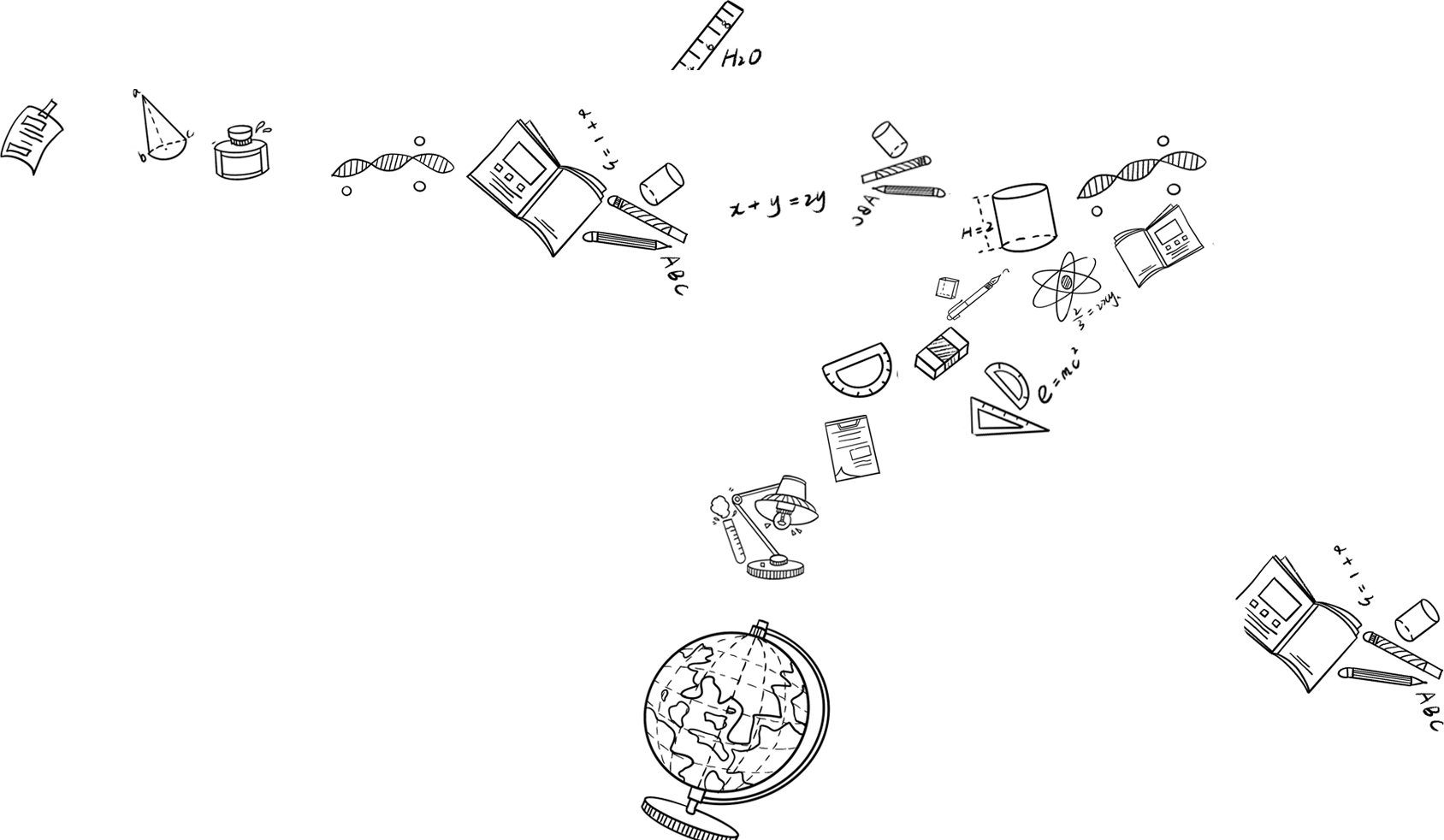 Back
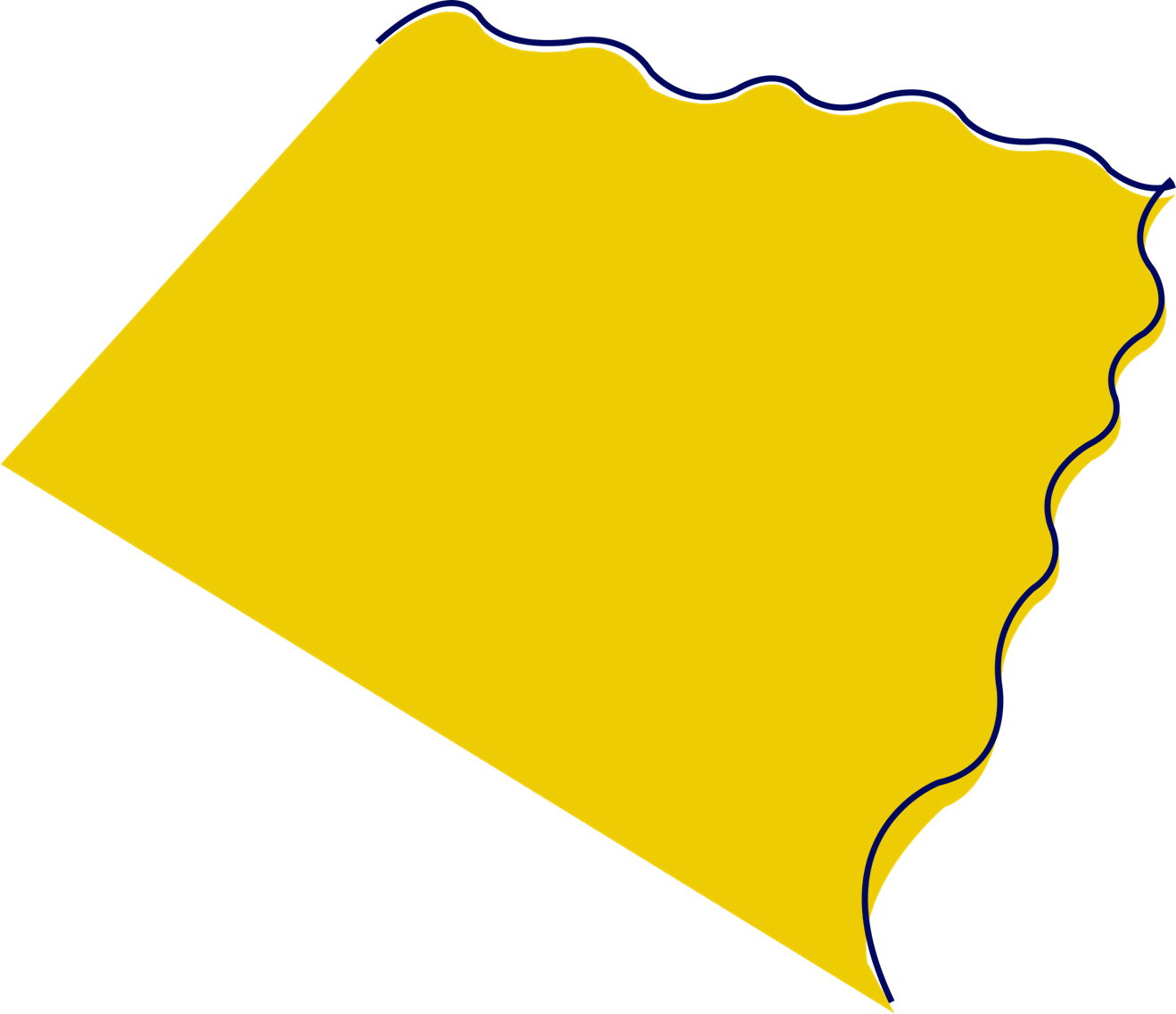 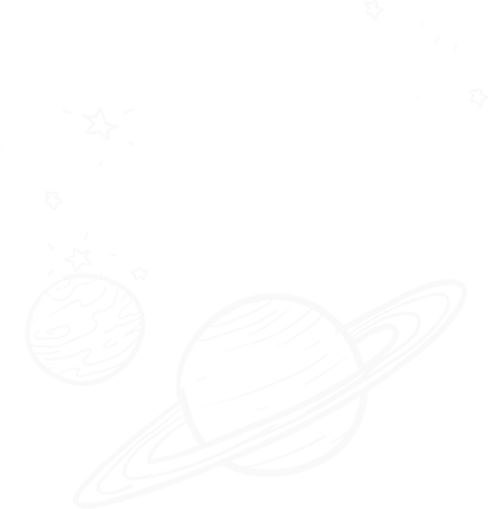 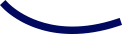 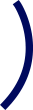 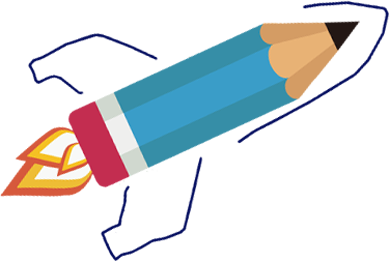 创业形势与环境
02
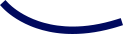 Back
从 20 世纪 70 年代起，新兴的创业一代逐渐改变了整个世界的经济结构和社会结构，人类社会开始真正走上创业之路。创业正广泛影响着人们的学习、工作和生活，并将成为今后几个世纪的领导力量。
现今，在世界经济深度调整的大背景下，我国经济发展进入新常态，增长速度换挡，经济结构调整，发展动力转换。其内在原因是对我国资源环境的约束正在加大，要素投入形成的驱动力明显减弱，高消耗、高投入、高污染的发展方式难以为继。大力推进“大众创业、万众创新”，实现众创发展是适应新常态和引领新常态的必然选择。
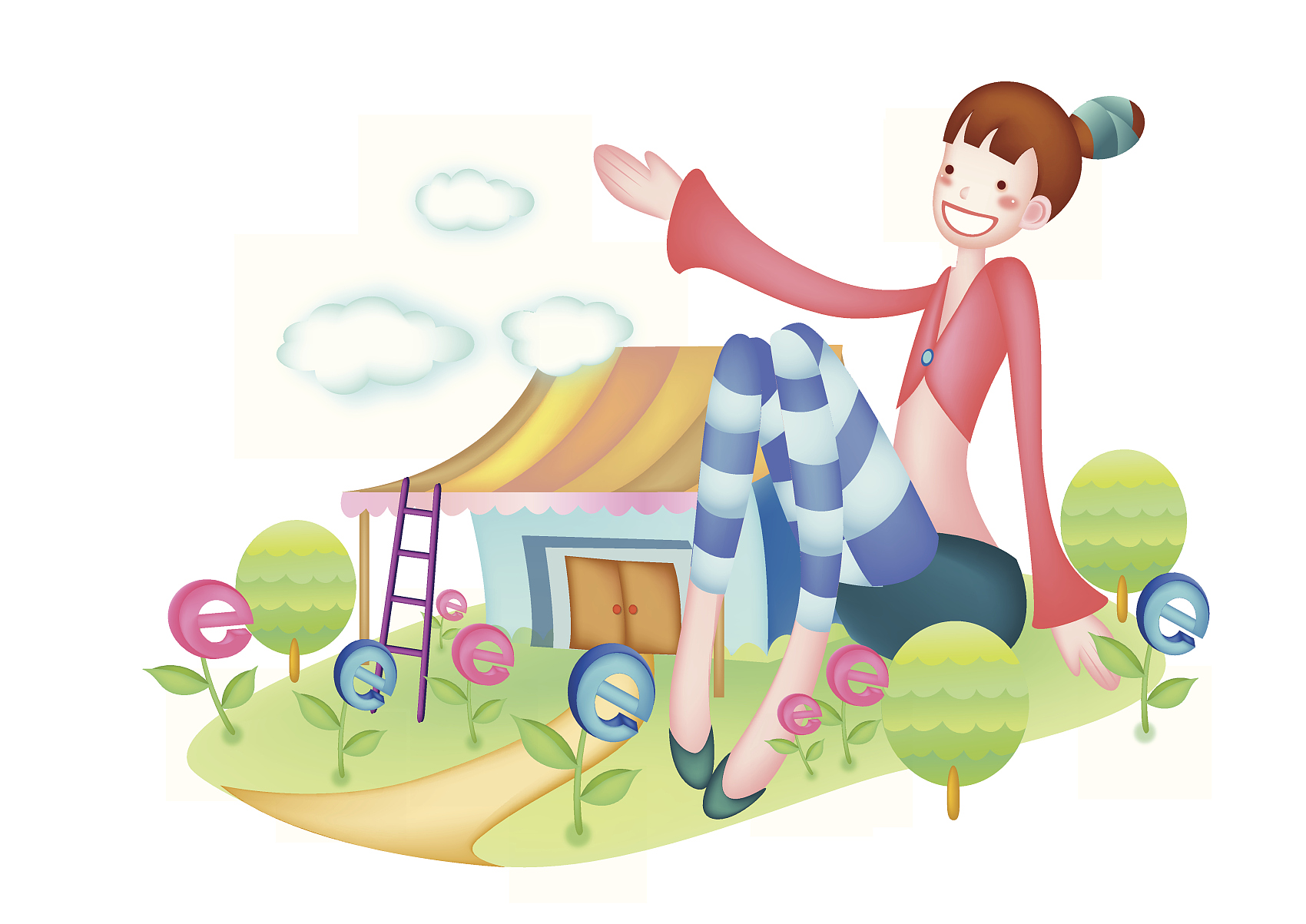 一、中国的创业背景
二、中国的创业社会
三、大学生创业环境
Back
一、中国的创业背景
目前，我国人口总量已达到了十四亿（不含港澳台地区），预计未来二十年，中国 16 岁以上的人口将以年均 550 万人的规模增长，到 2020 年劳动年龄人口将达到 9.4 亿人。2000 年以来，我国城镇失业率为 4% 左右，农村富余劳动力为 2.5 亿到 3 亿人，每年新增劳动力 1300 万人。虽然国民经济维持了稳定、健康的发展，GDP 保持了 5% 以上的增长率，每年能新增 1000 万个工作岗位， 但与人数众多的劳动力大军相比，这只是杯水车薪，严峻的就业形势让人们充满危机感，使国家感到忧虑。
就业是民生之本。扩大就业，实现比较充分的社会就业是全面建设小康社会的基础目标，是全面提高人民收入和生活水平的根本保证；扩大就业是化解劳动者流动日益频繁带来的压力、保证社会经济稳定的基础。在这种情况下，我们要引导、鼓励更多的人自谋职业、自主创业。只有创业成功的人多了，经济发展了，就业问题才能得到改善。
产业是一个民族的依托，而创业是民族振兴的必由之路。鸦片战争后，洋务派为挽救中国，开始了第一次大规模的“创业”尝试，但由于封建主义的阻碍和外国势力的入侵，这次“创业”终以失败而告终，中国更是陷入了半殖民地半封建社会的深渊。
新中国成立后，改革开放以来，在中国共产党的领导下，一批高举振兴民族产业大旗的有志之士开始了新一轮的创业壮举，再一次证明，振兴中华民族的有效途径是加大创业力cccccccccccc度，尤其是高科技领域的创业。
Back
二、中国的创业社会
为实施“科教兴国”战略，发挥科技力量的优势和潜力，以市场为导向，促进高新技术成果商品化、高新技术商品产业化和高新技术产业国际化，中国政府于 1988 年推出了适合高新技术产业发展的“火炬计划”。经过二十几年的发展，中国的高新技术企业数量迅速增加，并向专业化、规模化和多样化发展。既有面向特定领域的软件产业园、新材料产业园、生物医药产业园、集成电路设计企业孵化器，又有面向特定对象的大学科技园、留学生创业园和国企孵化器等。目前，中国拥有较大规模的企业孵化器近 5000 个，海外留学人员纷纷带着资金和技术回国创业，其中 90% 以上拥有博士或硕士学位。
     中国的改革开放自 20 世纪 80 年代以来取得了前所未有的成就，综合国力稳步提升。具有高附加值的知识型企业不断创立与发展，成为影响中国经济发展速度的关键因素。因此，关注并重视创业对于在中国建造一个创业社会，对于中国未来几十年的经济建设将产生重大而深远的影响。
在2014 年9 月的夏季达沃斯论坛上，李克强总理发出了“大众创业、万众创新”的号召。他提出，要在 960 万平方千米的土地上掀起“大众创业”“草根创业”的新浪潮，形成“万众创新”“人人创新”的新态势。此后，他在首届世界互联网大会、国务院常务会议等各种场合中、
Back
二、中国的创业社会
频频阐释这一关键词。他几乎每到一地考察都要与当地年轻的“创客”会面。他希望激发民族的创业精神和创新意识。他强调：“推动大众创业、万众创新是充分激发亿万群众智慧和创造力的重大改革举措，是实现国家强盛、人民富裕的重要途径，要坚决消除各种束缚和桎梏，让创业创新成为时代潮流，汇聚起经济社会发展的强大新动能。”由此可见，我国的“创客”享有空前的良好创业环境。
Back
三、大学生创业环境
企业处于社会这个复杂的系统当中，它与社会的各个子系统进行着物质流、信息流、人才流的交换和流通。企业要想生存与发展，就必须研究和评估创业环境状况、发展趋势和变化特点。大学生创业的环境一般包括外部环境、行业环境、地域环境和内部环境。
（一）大学生创业的外部环境
创业的外部环境主要是指企业所在国家或地区的政治法律环境、经济市场环境、技术环境和社会环境。大学生通过了解创业的外部环境，可以更好地发现外部存在的机会，找到有利于企业创建和发展的出路。
1.政治法律环境
一个国家或地区法律制度的健全程度、政府的工作效率和创业政治环境，对企业的创立、生存与发展都具有重大的影响。
创业的政治环境一般包括国家或地区的政治稳定情况、政府所推行的基本政策以及创业政策的连续性和稳定性等。创业的法律环境是指与企业相关的社会法律系统，包括涉及企业主体、调整平等主体之间关系的主体法和程序法，规范企业运营和企业行为的法律，以及涉及税收的法律等。
Back
三、大学生创业环境
2.经济市场环境
在经济一体化的趋势下，资本、技术和人才等要素在经济市场上将被重新分配，创业者要在经济市场上寻求商机。经济市场环境这个多元、动态的系统已成为企业生存与发展的重要影响因素， 它直接影响了企业发展的方式、规模和结构。创业的经济市场环境主要包括国家或市场的开放程度， 资本运作的有效程度，经济要素的性质、水平、结构和变动趋势，金融服务机构的发展等。
3.技术环境
技术环境主要是指国家或地区的技术水平、技术政策、新产品开发能力以及技术发展动向等。企业的技术环境是指企业所处社会环境中的技术要素以及与之相关的各种社会现实的实时状态的集合。技术的革新为企业创造了新的机遇和发展空间，新技术在拓展市场需求的同时产生了一系列的创业机会，为企业开辟新的行业和领域提供了可能。
4.社会环境
社会环境主要是指一个国家或地区的宗教信仰、文化水平、风俗习惯、价值观念等，它影响着人们的消费态度、消费理念、企业管理方式以及创业态度等。好的社会环境能带来巨大的市场需求， 为创业者进入市场开辟空间。
Back
三、大学生创业环境
（二）大学生创业的行业环境
行业环境是指直接影响一个企业及其竞争行动和反应的一系列因素，包括行业的竞争环境、结构特点、变化趋势、发展前景和利润空间。对行业环境进行分析的目的是，通过了解创业行业的基本情况和潜在的市场竞争情况，评估创业者进入这一行业后获得收益的可能性和大小，避免投资失误和资源浪费。
1.行业结构特点分析
行业结构特点主要是指该行业的市场规模、市场特征、市场成熟度、进入和退出市场的难易程度、行业总体盈利水平、消费者数量和结构以及投资回报周期等。
2.行业竞争环境分析
行业竞争环境影响着竞争规则的确立和企业战略的选择。行业内的竞争主要受五个方面的影响： 新进入者的威胁、行业内现有的竞争者、替代用品的生产者、购买者的议价能力、供应者的议价能力。这五个因素相互作用，影响着行业内市场竞争的激烈程度和企业最终的获利情况。
Back
三、大学生创业环境
3.行业变化趋势分析
行业变化趋势是指那些影响行业结构、竞争环境和行业现有格局的因素，主要包括行业内产品与服务属性的变化、资源的变化、竞争力强弱的变化、企业战略的变化等。行业变化在给企业带来挑战的同时也为企业提供了新的机遇。
（三）大学生创业的地域环境
大学生创业的地域环境是指大学生创业者在创业所在地面临的自然环境、人文环境等创业空间。地域环境不同，提供给创业者的市场空间和政策支持也不同，这就会对创业形式选择、创业市场把握以及创业结果等产生不同的影响。
1.自然环境
企业的生存与发展必定受到地理环境的影响，并与周围的自然条件产生联系。创业所在地的地形、气候、自然资源不同，创业者的创业空间也就各异。自然环境影响着创业类型的选择和发展方向，使得许多国家和地区在生产布局上呈现出不同的特点。
2.人文环境
人文环境指的是某一区域内人文现象的起源、构成、分布、变化、发展以及特点。各个地域的独特性和唯一性决定了所孕育的人文环境有其特殊的历史性和地域特色，与之相关cccccccc的民风民俗、生活习惯、民众思想观念等也带有鲜明的地方印记。创业者
Back
三、大学生创业环境
要想在创业所在地站稳脚跟，就必须分析创业所在地的人文环境，把握当地消费者的消费习惯，因地制宜地选择创业项目和目标市场。
（四）大学生创业的内部环境
良好的内部环境为大学生创业提供了独特的、可持续的竞争力，是创业企业生存与发展的关键。因此，应该从企业的资源、能力、核心竞争力这三个方面对创业企业的内部环境进行分析。
1.资源
创业企业的资源是指在生产过程中投入的生产要素，是企业运作的基础，主要包括人力资源、技术资源、物力资源、财力资源、文化资源等。
2.能力
创业企业的能力是企业知识经过整理、转移、开发、共享和创造后产生的知识资产，是企业得以胜任某项具体工作或活动的先决条件。企业的能力主要包括以下几个方面：
（1）获取信息的能力。信息是企业能够长远发展并获取竞争优势的重要动力，强大的信息支持为企业发现市场需求和空间提供了契机。
Back
三、大学生创业环境
（2）科研能力。科学技术是第一生产力，在技术更新换代如此迅速的今天，拥有强大的科研支持队伍和开发团队是企业能够永葆活力的关键因素。准确把握市场的技术现状和趋势，能够为企业产品或服务的更新和发展提供方向。
（3）营销能力。营销能力主要包括企业的市场定位、企业的目标市场分析、产品或服务的市场供求现状分析、营销渠道和方式的多元化以及营销管理能力等。
（4）生产能力。企业以提供产品或服务作为盈利的基础，生产设备的完备、生产流程的健全、产品质量的保障、服务的满意程度等都与企业的生产能力息息相关。
3.核心竞争力
核心竞争力是一个企业能够长期获得竞争优势的关键，是企业所特有的、能够经得起时间检验的、竞争对手难以模仿的技术和能力。核心竞争力是企业在一定时期内保持现有或潜在竞争优势的关键资源。
（五）大学生创业环境分析方法
1.PEST 分析法
（1）PEST 分析法的概念。PEST 分析法是分析企业或行业宏观环境时常用的一种方法，其中“P”指“政治 (political)”，“E”指“经济 (economic)”，“S”指“社会 (social)”，“T”指“ 技术          cccccccccgg(technological)”。
Back
三、大学生创业环境
（2）PEST 分析法的内涵。①政治：政治方面包括政治制度与体制、政局，以及政府制定的法律、法规等。政治环境的稳定性对企业持续平稳发展有着重要的影响；国家税收政策以及法律对企业的监管，引导着企业的经营战略和投资选择；政府持有的市场道德标准，对企业的经营方式和理念起到导向的作用；政府与其他组织签订的贸易协定，影响着市场的开放程度和资源配置水平。② 经济：企业作为市场的主体，受宏观经济环境的影响较大。宏观经济环境的变化，可导致企业运营方式、产品结构、市场定位等的变化。构成经济环境的关键要素包括GDP、利率水平、财政货币政策、通货膨胀、失业率水平、居民可支配收入水平、市场需求、劳动力和人才市场水平等。③社会：主要是指企业所处社会的民族特征、文化传统、价值观念、宗教信仰、教育水平以及风俗习惯等。社会环境的构成要素包括人口规模、年龄层次、种族结构、收入分布、消费结构和水平、人口流动性等。其中，人口规模直接影响着一个国家或地区的市场容量，年龄层次则会决定消费品的种类及推广方式。④技术：主要是指一个国家或地区的新发明、新技术、新工艺、新材料的出现、发展趋势以及应用前景。科学技术在降低产品与服务的成本、为消费者和企业提供创新产品与服务、改变分销渠道、为企业与消费者提供全新的沟通方式等方面发挥着重要作用。
Back
三、大学生创业环境
2.SWOT 分析法
（1）SWOT 分析法的概念。SWOT 分析法又称态势分析法，是美国旧金山大学国际管理和行为科学教授海因茨·韦里克（Heinz Weihrich）于 20 世纪 80 年代提出来的，是一种能够较客观而准确地分析和研究一个企业现实情况的方法。SWOT 分析法是把企业内外环境所形成的优势
（strengths）、劣势（weaknesses）、机会（opportunities）、威胁（threats）四个方面的情况结合起来进行分析，以制定适合企业实际情况的经营战略和策略的方法。
（2）SWOT 分析法的内涵。SWOT 分析法主要根据外部环境因素和内部环境因素进行分析。其中，外部环境因素包括机会因素和威胁因素，它们是外部环境中直接影响企业发展的有利和不利因素，属于客观因素；内部环境因素包括优势因素和劣势因素，它们是企业在其发展过程中自身存在的积极和消极因素，属于主动因素。
①外部环境因素：a. 潜在的机会因素，包括市场壁垒的解除、寻求到新的市场需求、争取到新的用户群、进入新市场的可能性提升、竞争对手失误、在行业竞争中处于优势地位等。b. 潜在的威胁因素，包括新的竞争对手进入市场、其他企业的替代产品增多、市场规模紧缩、出现了不利的行业政策、经济衰退、用户偏好和兴趣改变、用户议价能力增强、ffffffffffffffff国家或地区经济环境动荡等。。
Back
三、大学生创业环境
②内部环境因素：a. 潜在的优势因素，包括良好的技术团队、充足的财源保证、高品质的服务、占有较大的市场份额、成本低、优秀的管理者、良好的企业形象、产权优势、适应力强的经营策略等。b. 潜在的劣势因素，包括企业管理混乱、缺乏关键技术、核心竞争力不足、研究与开发落后、资金短缺、设备老化、经营管理不善、成本高、产品线范围狭窄等。
（3）SWOT 分析法的步骤。①查明影响因素：综合运用多种调查研究方法，一一列出影响企业发展的各类因素，即外部的环境因素与内部的能力因素。②构造 SWOT 矩阵：将调查得出的各种因素根据轻重缓急或影响程度排序，构造 SWOT 矩阵。在这个过程中，要将那些对企业发展有直接的、重大的、迫切的、久远的影响的因素优先列出，而将那些间接的、次要的、短暂的影响因素排在后面。③制订行动计划：对以上组合形成的策略进行甄别和选择，制订出相应的行动计划。制订行动计划的基本思路：发挥优势因素，克服劣势因素，利用机会因素，化解威胁因素；反思过去，立足当下，着眼未来。运用系统的综合分析法，将列出的各种环境因素相互匹配、加以组合， 得出一系列面向未来发展的对策。
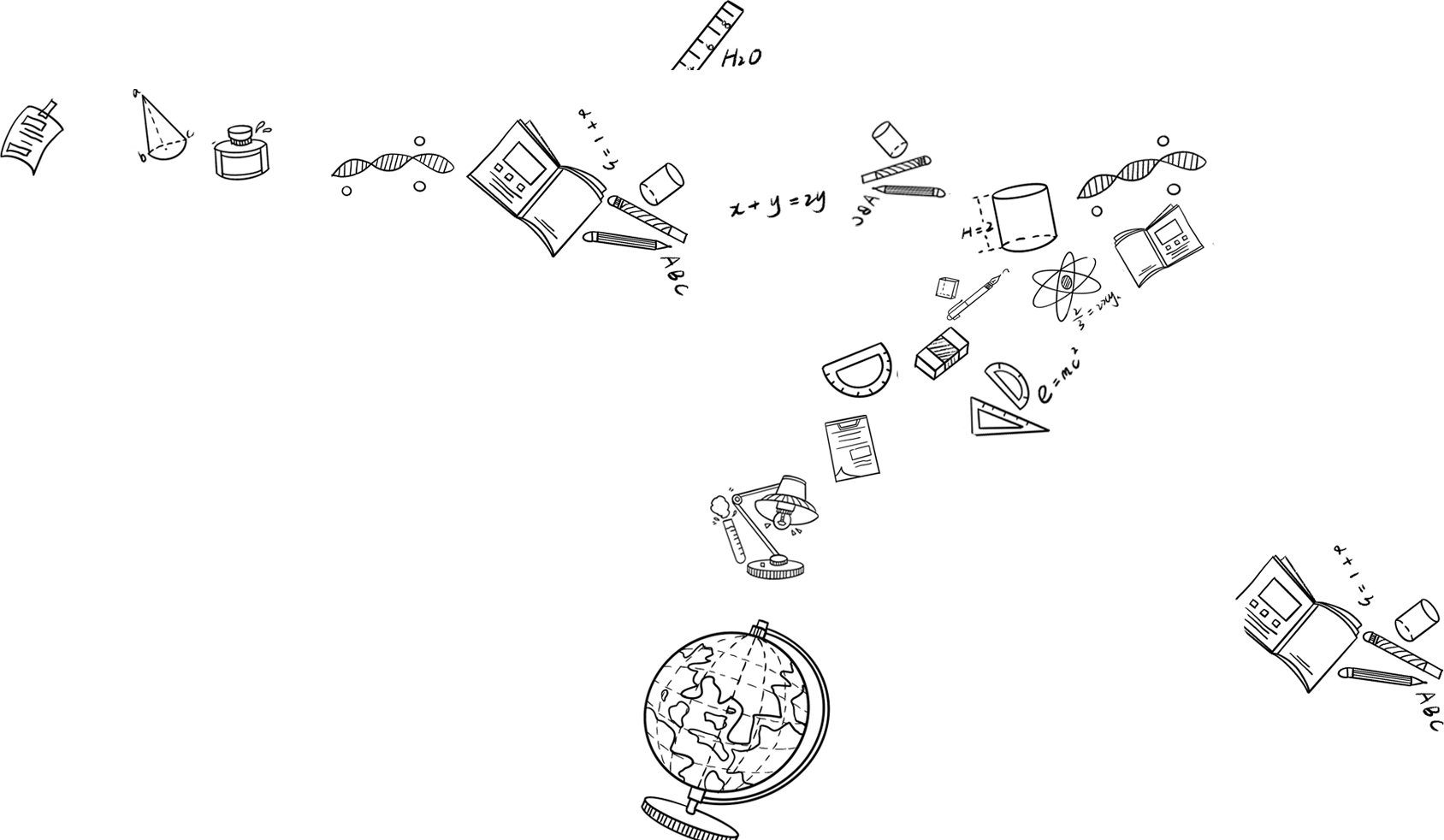 Back
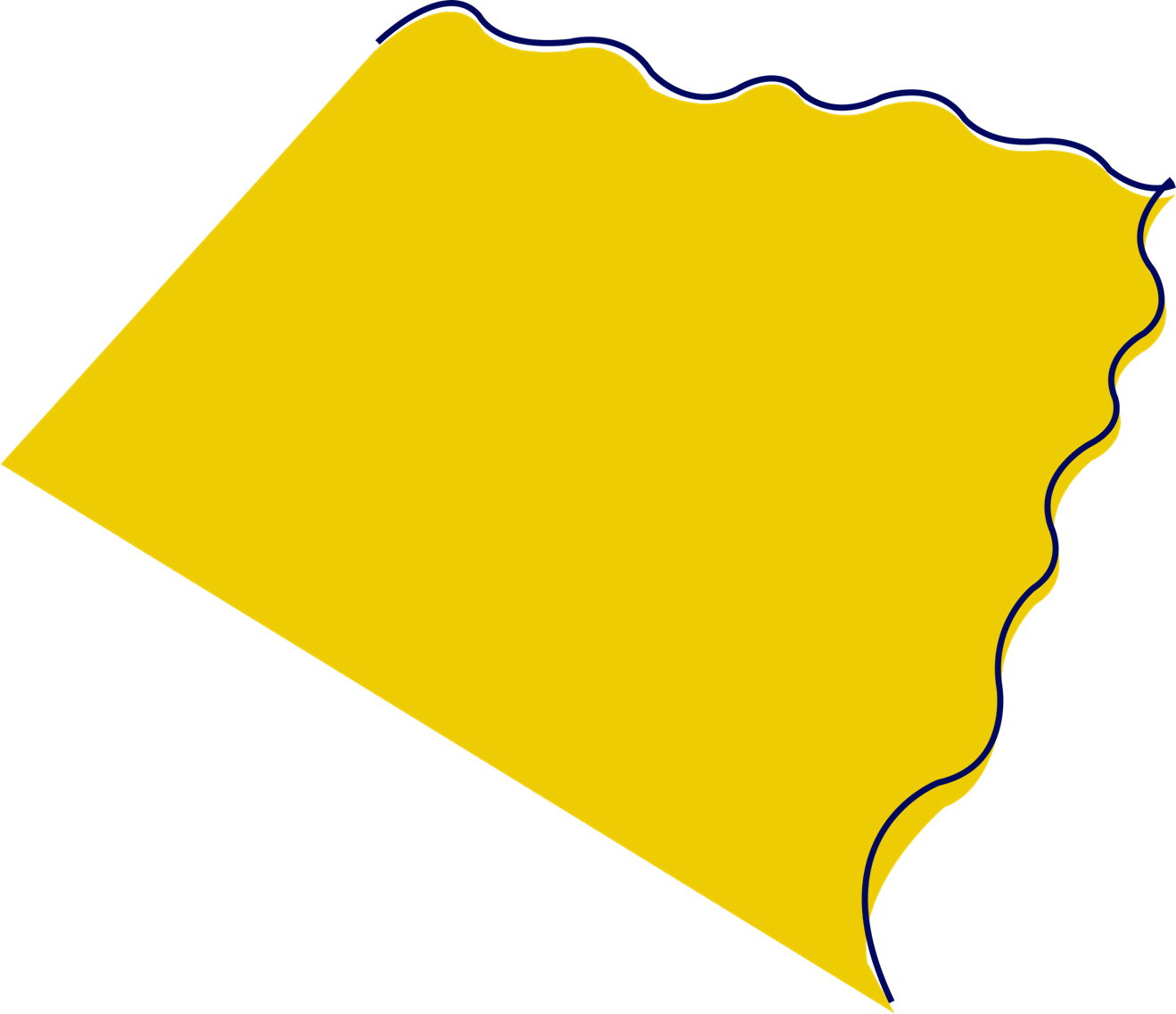 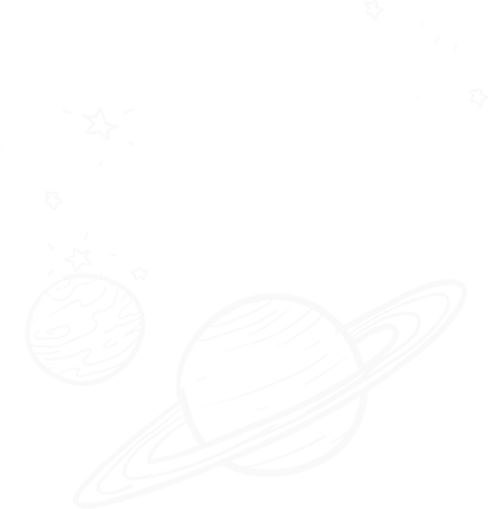 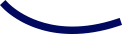 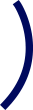 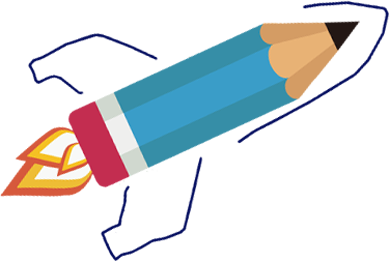 “大众创业时代”背景
03
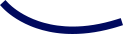 Back
一、互联网与创业
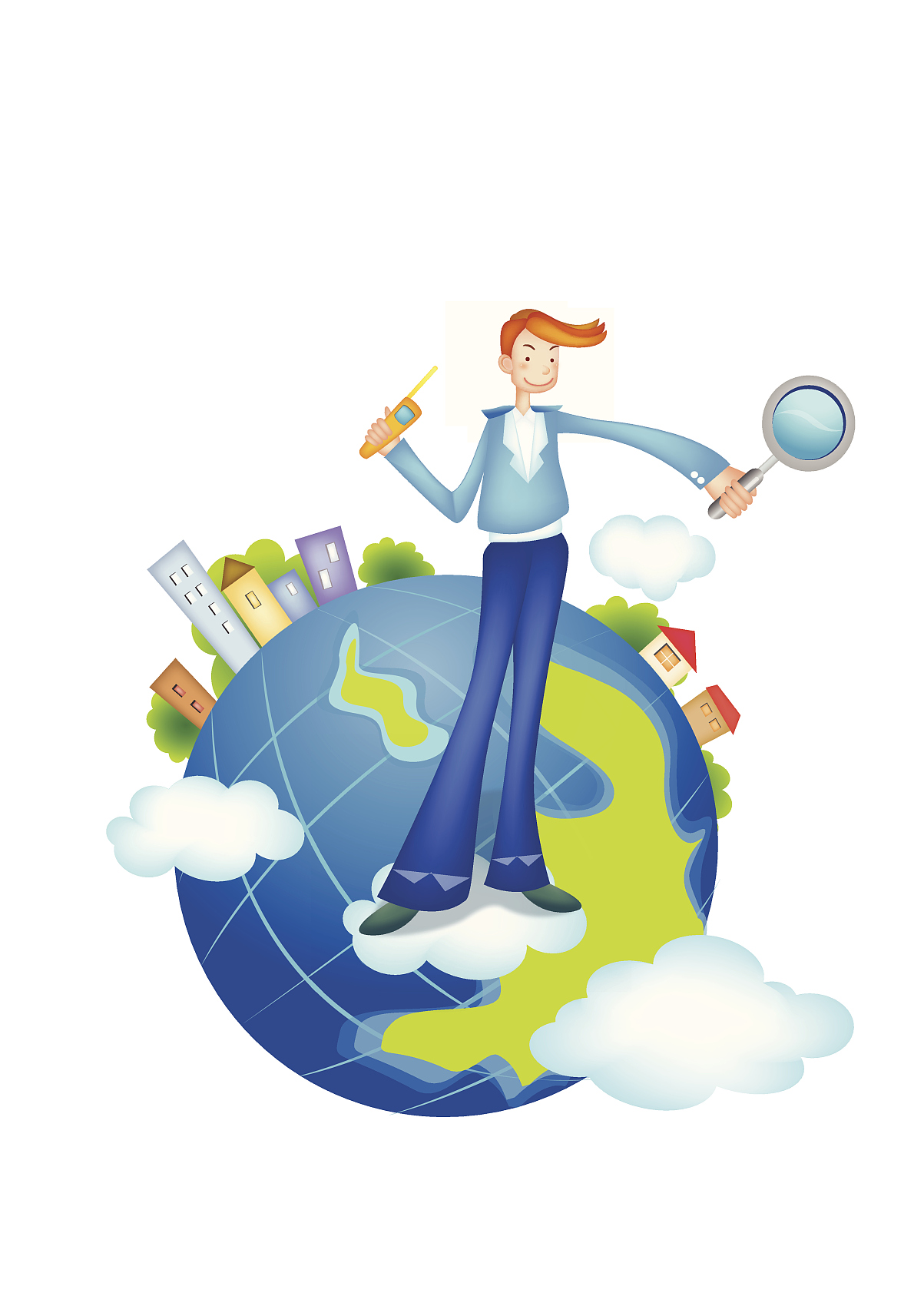 二、知识经济与创业
三、消费群体的个性需求
四、形成大众创业氛围
Back
一、互联网与创业
（一）世界经济步入大数据时代
自2012 年以来，“大数据”和“大数据时代”等概念进入了人们的生活，成为备受关注的经济话题。所谓大数据时代，是指随着互联网的发展和云计算的产生，数据渗透到当今世界的每一个行业和领域，已经成为重要的生产要素，哈佛大学教授加里・金（Gary King）曾说，庞大的数据资源使不同的领域开始了量化进程，无论是学术界、商界还是政府机关，几乎所有领域都开始了这一进程。人们对海量数据的挖掘和应用，预示着新一波生产率增长和消费者盈余浪潮的到来。大数据时代会对创业产生哪些影响呢？
首先，数据挖掘和应用本身就成为了创业的重要领域。例如，阿里巴巴集团在经营淘宝、天猫等网络交易平台，支持众多中小企业完成网上交易的过程中，积累了大量的消费者信息数据，对这些数据的挖掘成为重要的新型商业领域。为此，阿里巴巴集团于 2012 年 7 月宣布设立首席数据官， 专职负责推进数据平台分享战略。
其次，重视商业数据的积累成为创业企业获得核心竞争优势的重要内容。由于数据成为了重要的生产要素，现代经济的很多规律均体现在庞大的商业数据之中，如果不掌握这些数据，最终将难以获得核心技术知识，进而失去核心竞争力。以汽车行业为例，关于汽车
Back
一、互联网与创业
设计的数据都聚集在特定的数字化平台上，如果一家汽车企业只进行汽车生产制造，而不做产品研发设计，就无法收集数字化平台数据，最终将被限制在制造领域。因此，在未来创业环境中起到决定性作用的不是生产什么产品、提供什么服务，而是有关产品与服务的数据聚集在哪里。
（二）互联网成为创业环境中最重要的支撑
网络被应用于社会生活已有二十几年，对人类社会的生产及生活方式产生了重大的影响。然而， 这种影响还远远没有结束。随着移动互联网的迅猛发展，网络仍然在以飞快的速度向更多经济领域拓展，成为影响创业的重要因素。首先，网络在实体经济领域的拓展性应用，成为当今创业的重要领域。除了我们熟知的网络销售、网络书店等业务外，一些传统服务领域在网络的辅助下也实现了升级。其次，网络技术本身的不断发展和升级，开辟了许多新的创业空间。可以预见，互联网，特别是移动互联网将成为当代创业环境中重要的支撑。哪里网络发达，哪里就将拥有适合创业的肥沃土壤，就将孕育更多的企业。
Back
二、知识经济与创业
如今的经济是世界经济一体化背景下的经济，是以知识决策为导向的经济，它促使我们对身边发生的一切重新审视与认识。知识经济形态是科学技术与经济运行日益紧密结合的必然结果，是经济形态更人性化的表现。
（一）知识经济的概念
知识经济就是以知识运营为经济增长方式、以知识产业为龙头产业的人类社会经济增长方式与经济发展模式。知识经济也被称作智能经济，指的是建立在知识和信息的生产、分配和使用的基础上的经济。它是和农业经济、工业经济相对应的一个概念。这里的以知识为基础，是相对于现行的“以物质为基础的经济”而言的。现行的工业经济和农业经济虽然也需要用到知识，但是它们的增长主要取决于能源、原材料和劳动力，是以物质为基础的经济。知识经济是科学技术知识累积到一定程度，知识在经济发展中的作用达到一定比重的历史产物，同时也是信息革命导致知识共享能够高效地产生新知识的时代产物。
（二）知识经济的特点
知识经济理论形成于 20 世纪 80 年代初。美国加州大学教授保罗・罗默（Paul Romer）于 1983 年提出了“新经济增长理论”，他认为知识是一个重要的生产要素，可以提高投资的收益。该理论的提出标志着知识经济形成了初步的理论基础。知识经济作为一种新的经济形态，dddddddddd是对经历了 200 余年发展的工业经济的超越与创新，具有一系列崭新
Back
二、知识经济与创业
的特点。
第一，知识经济是以新科技革命为依托的信息化经济。以往工业经济的发展和繁荣直接取决于资本、资源、硬件技术的数量和规模，片面追求产品技术的极致和单一商品生产规模的最大化。而知识经济直接依赖知识或有效信息的积累和利用，将知识作为谋求发展的内在驱动力，强调产品的数字化、网络化和智能化。
第二，知识经济是以高科技人才为核心的人才经济。现代的国际竞争是综合国力的竞争，其关键是科学技术的竞争，而其中起决定作用的核心因素是人才的竞争。近年来，国内外一些高科技企业，无论是美国的微软公司，还是中国的阿里巴巴、腾讯，都在经济市场中异军突起，高科技优秀人才在这当中起到了至关重要的作用。
第三，知识经济是一种创新经济。这种创新绝非传统工业技术中的简单创新，而是建立在高科技成果基础上的、在一系列新兴领域内的开拓与创造。这些领域包括信息科学技术、新材料科学技术、空间科学技术、海洋科学技术和管理软科学技术等。
第四，知识经济是真正意义上的全球一体化经济。全球信息网络的开通和发展，不仅使全球信息资源共享成为可能，而且随着信息技术的发展，必将为整个人类社会充分利用和共享信息资源提供更为快捷的手段和更为广阔的空间。
dddddddd
Back
二、知识经济与创业
（三）知识经济时代创业活动的功能
知识经济时代的创业具有增加就业、促进创新、创造价值等功能，同时也是解决社会问题的有效途径之一。
1.创业是科技创新的扩容器
知识经济只是在一定程度上改变了就业的方向和结构，而不能自动解决就业问题。事实上，新创企业可以通过提供岗位、服务社会来带动就业。创业型中小企业更是在其中发挥了重要作用，创造了许多就业机会，尤其在大企业进行裁员时，中小企业能在稳定就业方面起到重要的作用。2014 年 10 月 21 日，国家统计局发布的前三季度经济数据显示，我国就业形势相当不错，尽管 GDP 增速放缓至第三季度的 7.3%，但新增 1000 万就业岗位的目标还是提前实现了，为下一步深化改革提供了较大的回旋余地，其中中小企业成为就业的主渠道。全社会广泛的创业活动，有利于解决社会就业问题，促进和谐社会的建立。
2.创业是科技创新的加速器
知识经济时代的创业更有助于实现先进技术的商业化，推动新产品或新服务的出现，创造出新的市场需求，从而提高企业乃至整个国家的创新能力。创业是新理论、新技术、新知识、新制度转化成现实生产力的加速器，创业企业要想在竞争激烈的市场中站稳脚跟，就要使用先进的生产技术， 采用科学的技术手段。美国国家科学基金会和美国商业部等机构在 20 世dddddddddd纪 80 年代和 90 年代发布的报告表明，第二次世界大战后，美国创业
Back
二、知识经济与创业
型企业的创新项目占美国所有企业创新项目的一半以上。
3.创业是经济发展的原动力
在知识经济时代，不论是在发达国家，如美国、英国，还是在发展中国家，如中国，创业都是一个国家经济发展中最具活力的部分，是国家经济发展的原动力。“全球创业观察”在 2007 年对42 个国家的创业状况进行了研究，发现在主要的七大工业国中，创业活动的水平与该国的年经济增长是高度正相关的。因此，从全球视角来看，创业对经济发展起着至关重要的作用。在过去几十年里，美国出现了“创业革命”，高新技术与创业精神的结合成为美国保持世界经济领先地位的“秘密武器”。我国改革开放以后，国家实行市场经济，积极支持个人投资兴办企业，新创办的中小企业成为我国新的经济增长点，对我国经济持续高速增长，以及促进我国的城市化进程和现代化建设， 都起到了重要的作用。
4.创业是社会进步的推动器
创业活动促进了社会经济体制的改革和深化，繁荣了市场，丰富了人们的生活，提高了生活质量，促进了社会稳定和谐，是实现共同富裕的有效途径。创业还可以激发整个社会的创新意识和创新精神，有利于社会文化、观念的转变。此外，创业使无数人进入了社会和经济
Back
二、知识经济与创业
的主流，对社会形成创新、宽容、民主、公正、诚信等观念和文化具有积极作用。
（四）知识经济时代创业的关键要素
在知识经济时代，知识已经取代传统的有形资产成为维持企业竞争优势的最为关键的资源，“科技创新”因此成为这一时代创业活动的大趋势。在动荡复杂的竞争环境中，知识比其他资产具有更快的更新和淘汰速度，因此，优秀的创业者还需要及时、有效地将“创新成果”转化为“商业价值”， 如此才能在多变的环境中保持优势地位。知识经济时代的创业有以下关键要素：
1.持续创新 拥有自主研发技术
在全球化背景下，信息、技术和人才成为新创企业获得成功的关键，也是企业间竞争的焦点。相关数据显示，目前全世界 90% 以上的发明专利都掌握在发达国家的手里，凭借着科技优势，以及建立在科技优势基础上的国际规则，发达国家的跨国公司在世界上形成高度垄断，从而获得大量的超额利润。2008 年金融危机后，世界范围内的经济转型和资源重组为发展中国家的企业实现跨越式反超提供了机遇，创业者唯有勇于承担风险和持续创新，才能获得核心竞争力和后续发展的动力。
vvvvvv
Back
二、知识经济与创业
2.技术引领市场 挖掘潜在需求
在知识经济背景下，创业者要学会利用独创的知识开发新产品、挖掘“潜在需求”，而非仅仅为了生存而瓜分和扩大现有市场。“潜在需求”是企业通过“技术引领”所创造的。例如，在苹果公司推出iPad 之前，大多数人不知“触屏电脑”为何物，更别说对它有“需求”。而苹果公司依靠其先进的技术、一流的设计，结合对用户需求的分析，推出了便于携带与使用的全触屏电脑iPad， 并迅速引发需求热潮。挖掘潜在需求，要求创业者必须兼具敏锐的洞察力和强大的创新能力。从个体角度看，挖掘潜在需求有助于创业者开辟新领域，避开竞争对手；从整体角度看，挖掘潜在需求有助于拓展市场，创造就业机会，更好地推动社会经济发展。
3.兼容并蓄，快速改革
知识经济时代的知识具有信息量大和更新速度快的特点。单个创业者很难拥有创业所需的全部知识。面对全球化进程中越来越激烈的竞争环境，唯有兼容并蓄，以开放的心态进行广泛的知识合作，才能获得创业所需的源源不断的动力。创业者还需要拥有乐观积极的态度，视变化为机遇，把握市场方向和需求，抓住变革的方向和节奏并快速响应，才能在不断变化的环境中取得成功。
Back
二、知识经济与创业
4.全球化的胸襟与视野
我们身处全球化的时代，一旦选择创业就会不可避免地卷入一场全球化的竞争。因此，拥有全球化的胸襟与视野是非常重要的。具体表现在两个方面：一是要有融入全球化的勇气，即使处在创业初期，这份勇气也尤为重要，因为机会面前人人平等，只有拥有全球化的勇气才能抓住全球化的机会；二是要有全球布局的思维，如今，借助网络，来自全球的潜在消费者都有可能成为目标客户， 而世界各地的货源也有可能成为自己的创业资源，创业者需要运用全球化的思维对不同的市场采取不同的战略。
Back
三、消费群体的个性需求
随着 80 后渐渐成为社会中坚力量，90 后纷纷踏入职场，年轻一代即将成为消费的主力军。世界各地的零售商都紧盯着 80 后、90 后消费者的口袋，他们不断揣摩研究 80 后、90 后的消费习惯： 因为选择的多样性，他们购物时犹豫不决；他们喜欢个性化，不愿意看到自己与别人购买了一样的商品；他们会透支消费，但是他们也喜欢使用优惠券；他们在网络上分享购物体验，也在网络上获取购物信息。可以说，零售市场得 80 后、90 后者得天下。
        现在的年轻一代减少了去商场购物的时间，他们认为，在一个又大又旧又无聊的商场闲逛完全是浪费时间。所以，商场要提供个性化服务，让购物变得有趣、有意义，这样，年轻的消费者才会认为商场值得一去。同时，年轻人喜欢质量好的商品，但是他们也不盲目崇拜品牌和高价。他们想要质量好、能体现个人品位的商品，要让自己与众不同。
        年轻一代的个性化需求，成为不少实体零售商守住线下阵地的重要砝码。2014 年 4 月至 6 月， “哆啦A 梦展”在北京朝阳大悦城举办。除了静态展览外，朝阳大悦城还通过多种营销方式进行联动。哆啦 A 梦助阵购物中心，吸引了不少粉丝前往。这是满足消费者个性化需求的一个案例。
Back
三、消费群体的个性需求
相比老一代消费者，当下的年轻人对待品牌具有更高的道德要求。他们会根据品牌的社会表现， 来决定是否购买该品牌的商品。有调查显示，32% 的年轻人不会购买社会表现不好的品牌的产品。这对品牌和零售商而言是一个新的挑战和机遇。他们不仅需要取悦消费者，更要让消费者看到他们的社会责任意识，树立良好的品牌形象。所以，爱惜羽毛的品牌越来越看重代言明星的个人口碑； 更多的零售商现身一线参与救灾；不少企业设立人才培养计划、扶助贫困大学生计划。通过这些方式，企业一方面承担了自己的社会责任，另一方面也树立了良好的品牌形象。
Back
四、形成大众创业氛围
针对大学生自主创业，国家制定了很多优惠政策，具体如下：
       大学毕业生在毕业后两年内自主创业，到创业实体所在地的工商部门办理营业执照，注册资本在 50 万元以下的，允许分期到位，首期到位资金不低于注册资本的 10%（出资额不低于 3 万元)， 一年内实缴注册资本追加到 50% 以上，余款可在三年内分期到位。
        大学毕业生新办咨询业、信息业、技术服务业的企业或经营单位，经税务部门批准，免征企业所得税两年；新办从事交通运输、邮电通信的企业或经营单位，经税务部门批准，第一年免征企业所得税，第二年减半征收企业所得税；新办从事公用事业商业、物资业、对外贸易业、旅游业、物流业、仓储业、居民服务业、饮食业、教育文化事业、卫生事业的企业或经营单位，经税务部门批准，免征企业所得税一年。
         各国有商业银行、股份制银行、城市商业银行和有条件的城市信用社要为自主创业的毕业生提供小额贷款，并简化程序，提供开户和结算便利，贷款额度在两万元左右。贷款期限最长为两年， 到期确定需延长的，可申请延期一次。贷款利息按照中国人民银行公布的贷款利率确定，担保最高限额为担保基金的 5 倍，期限与贷款期限相同。
          政府人事行政部门所属的人才中介服务机构，免费为自主创业毕业生保管人事档案；代办社保、职称、档案工资等有关手续两年；提供免费咨询人才、劳动力供求信息、免费发布招聘广告等服务； 适当减免参加人才集市或人才劳务交流活动的收费。
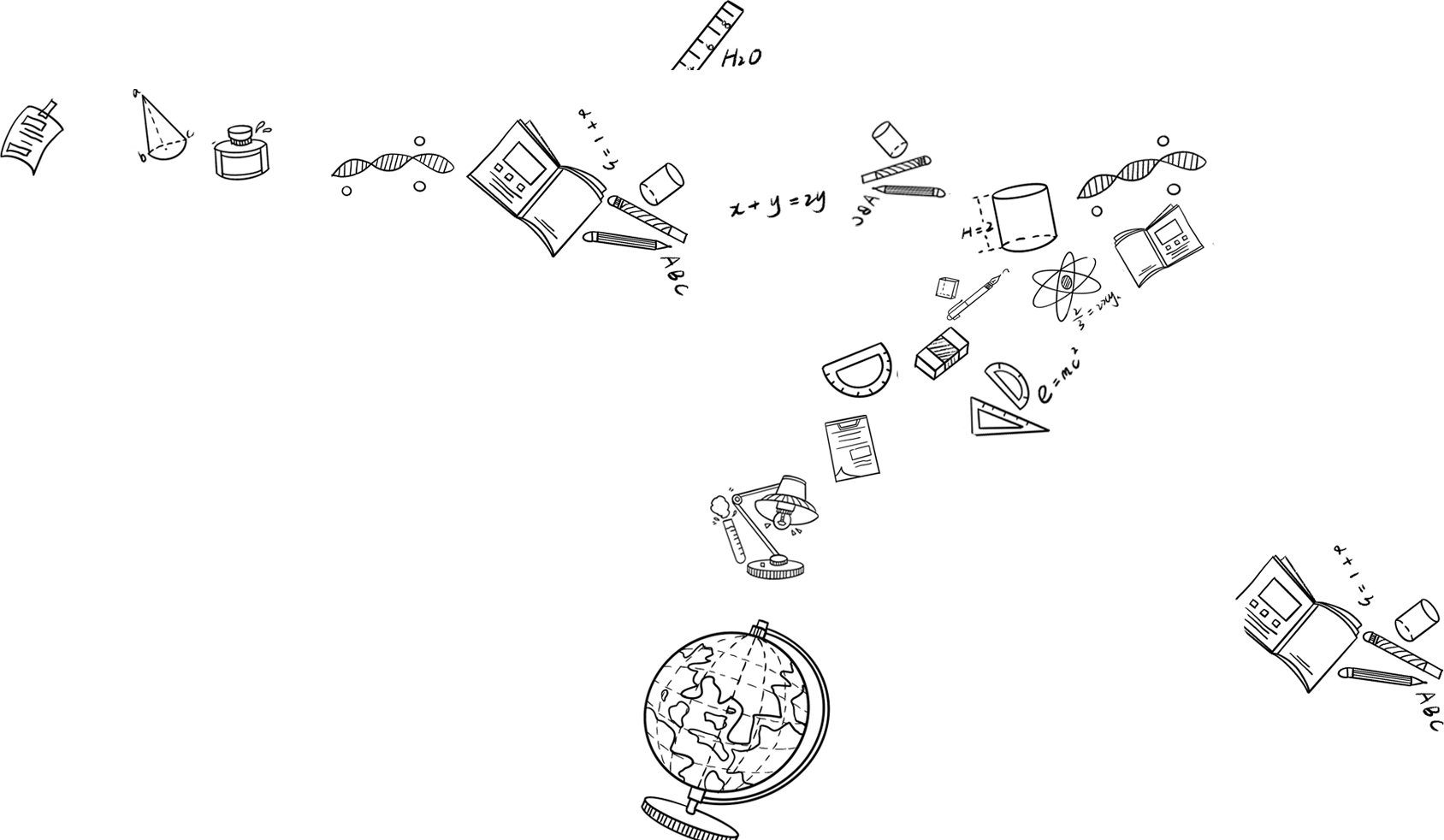 Back
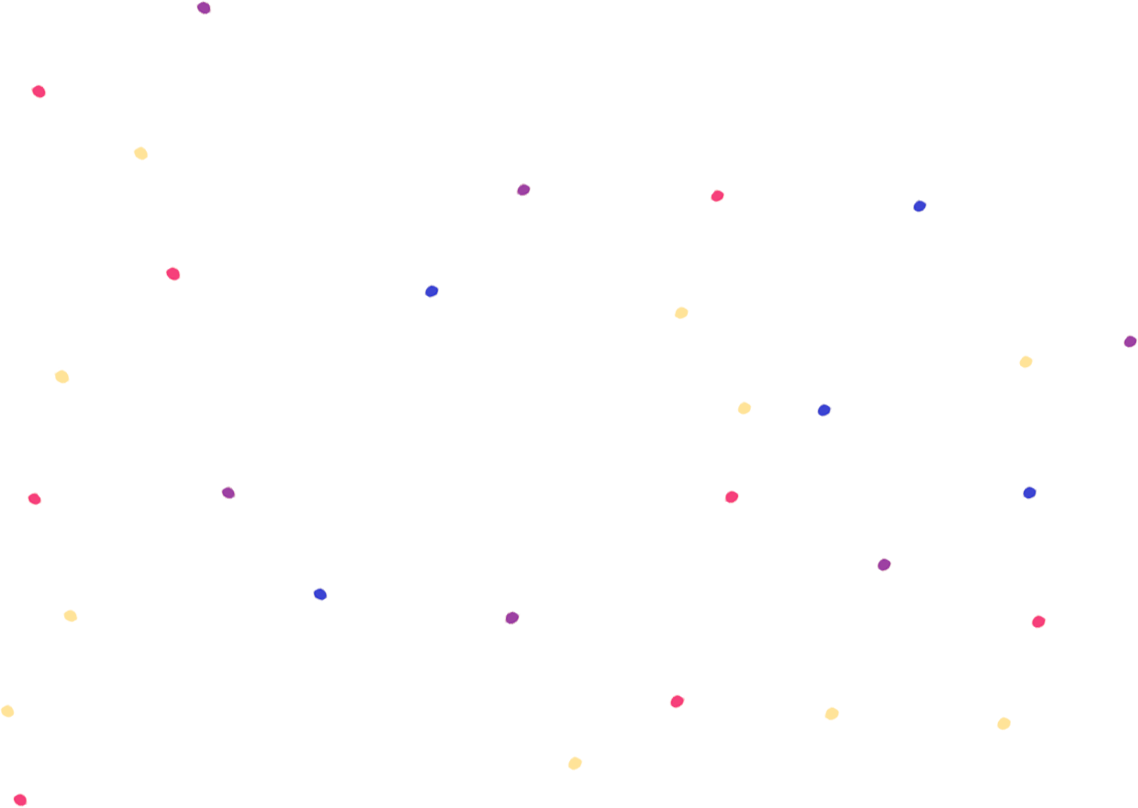 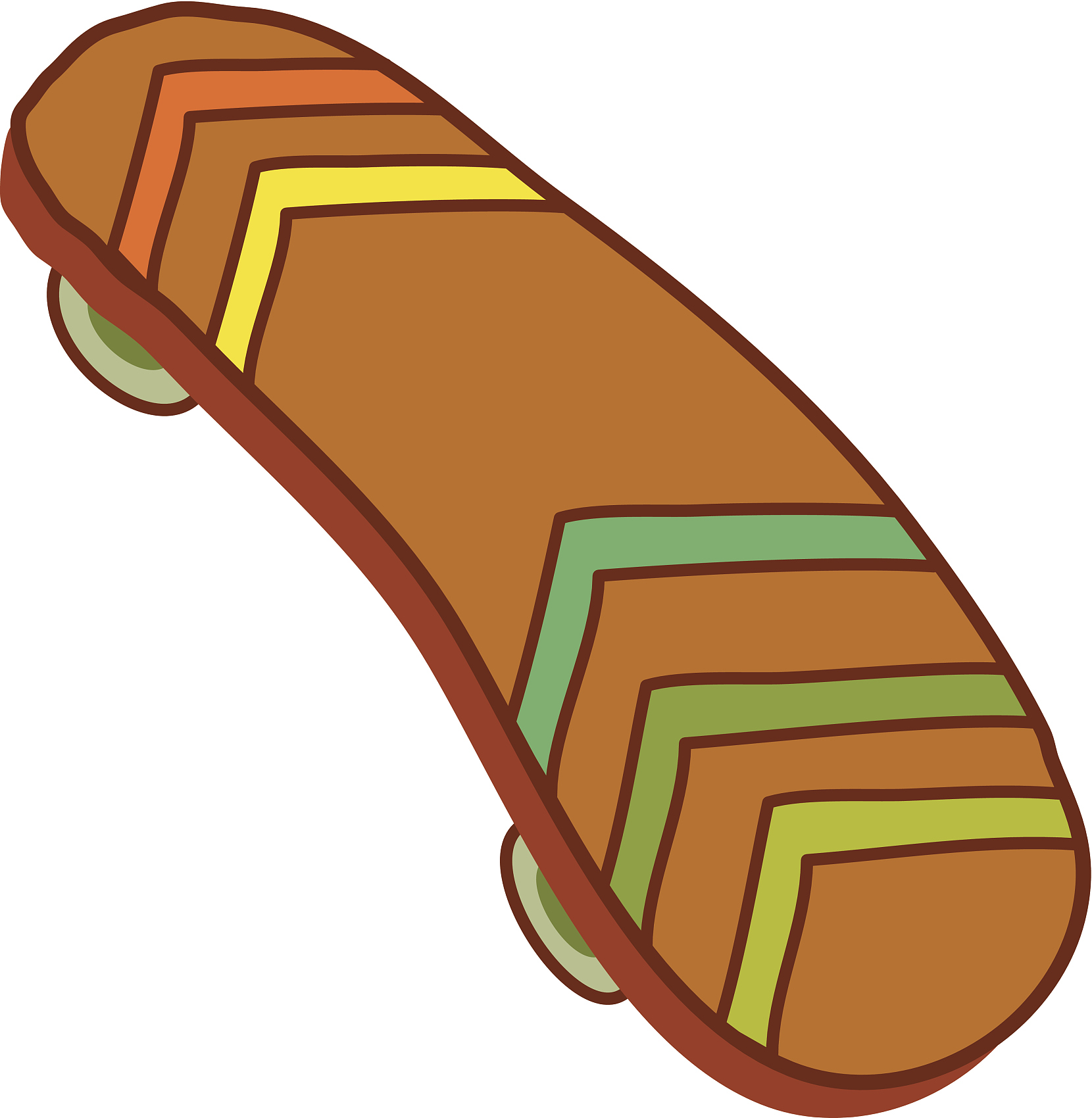 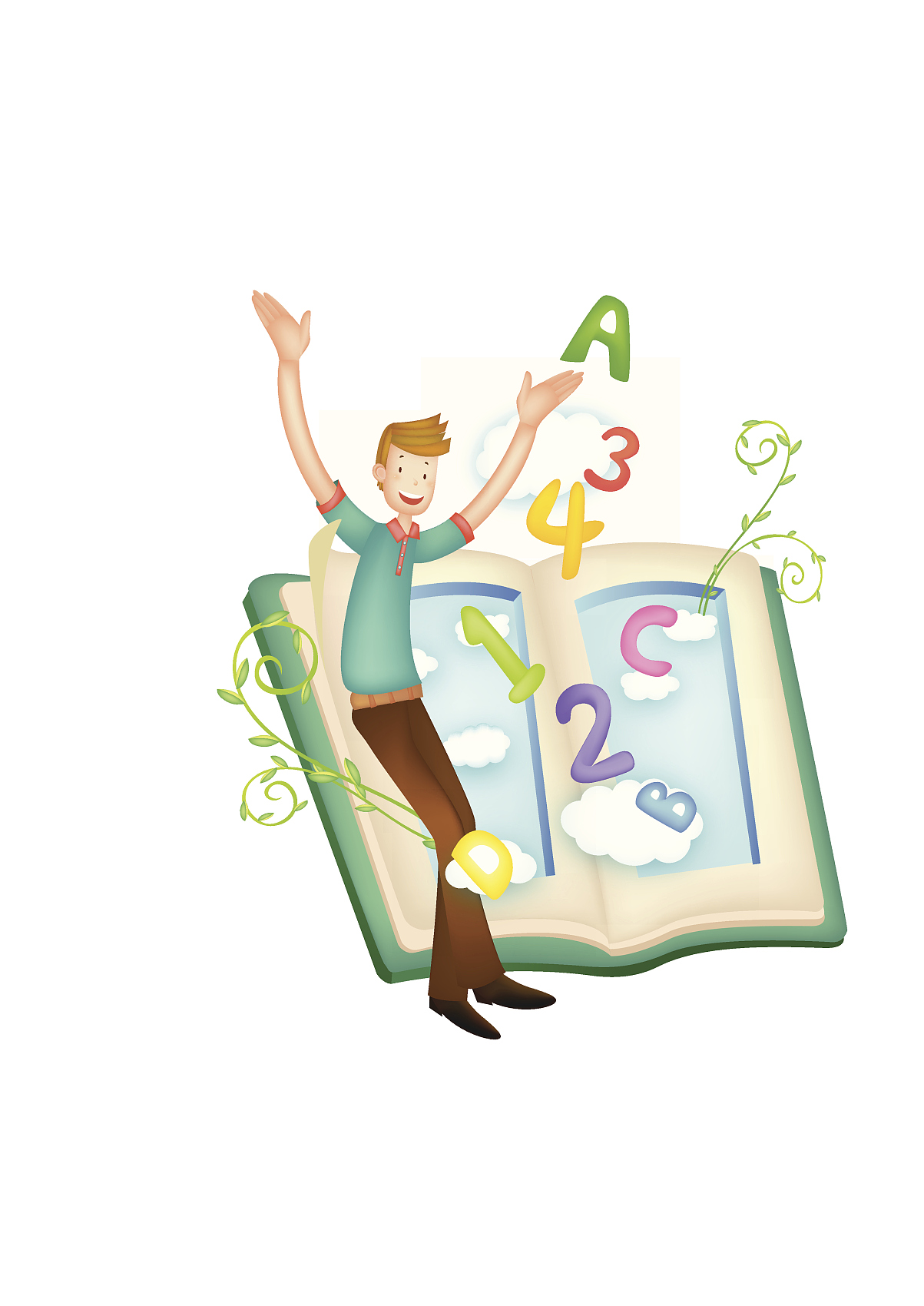 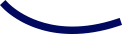 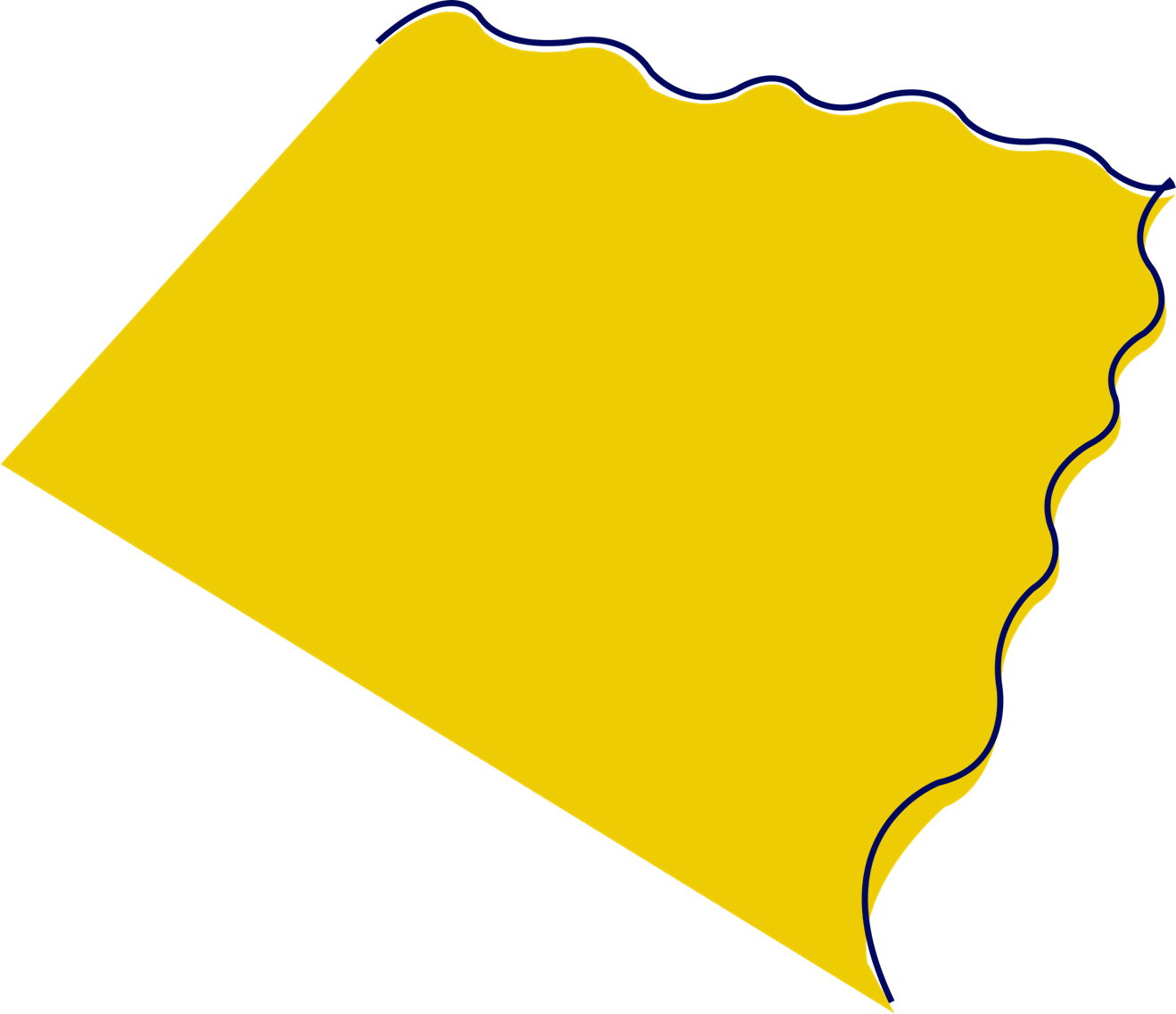 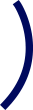 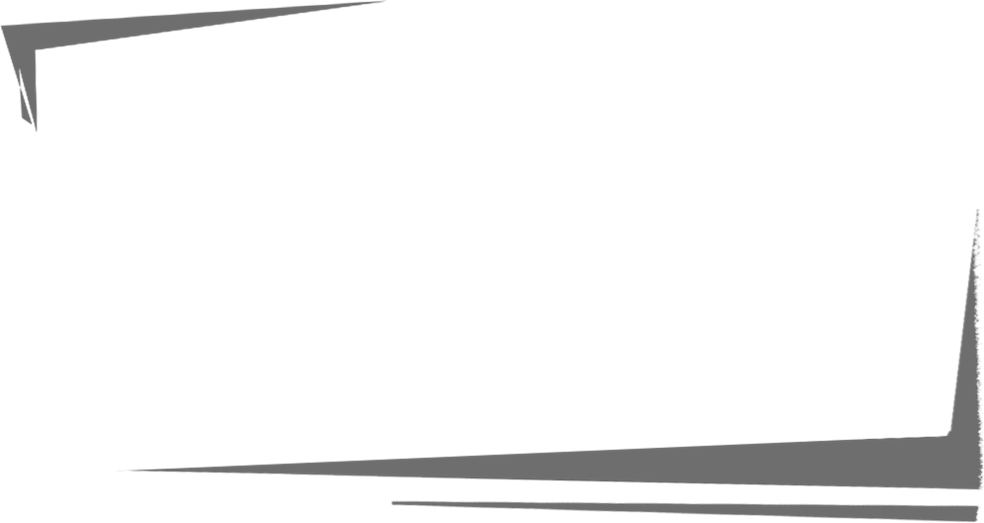 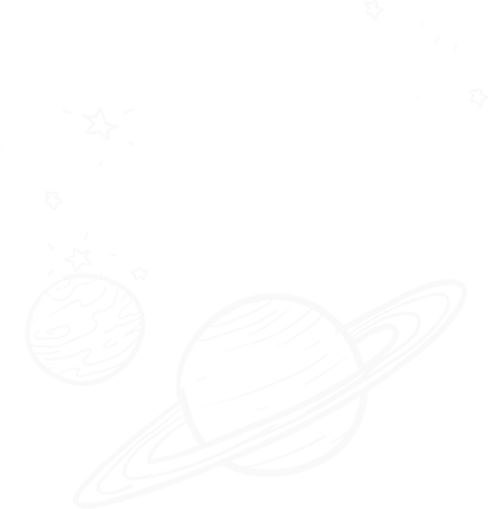 案例分析
Back
案例一
创业成功的大学生们年底前开起自己品牌的分店
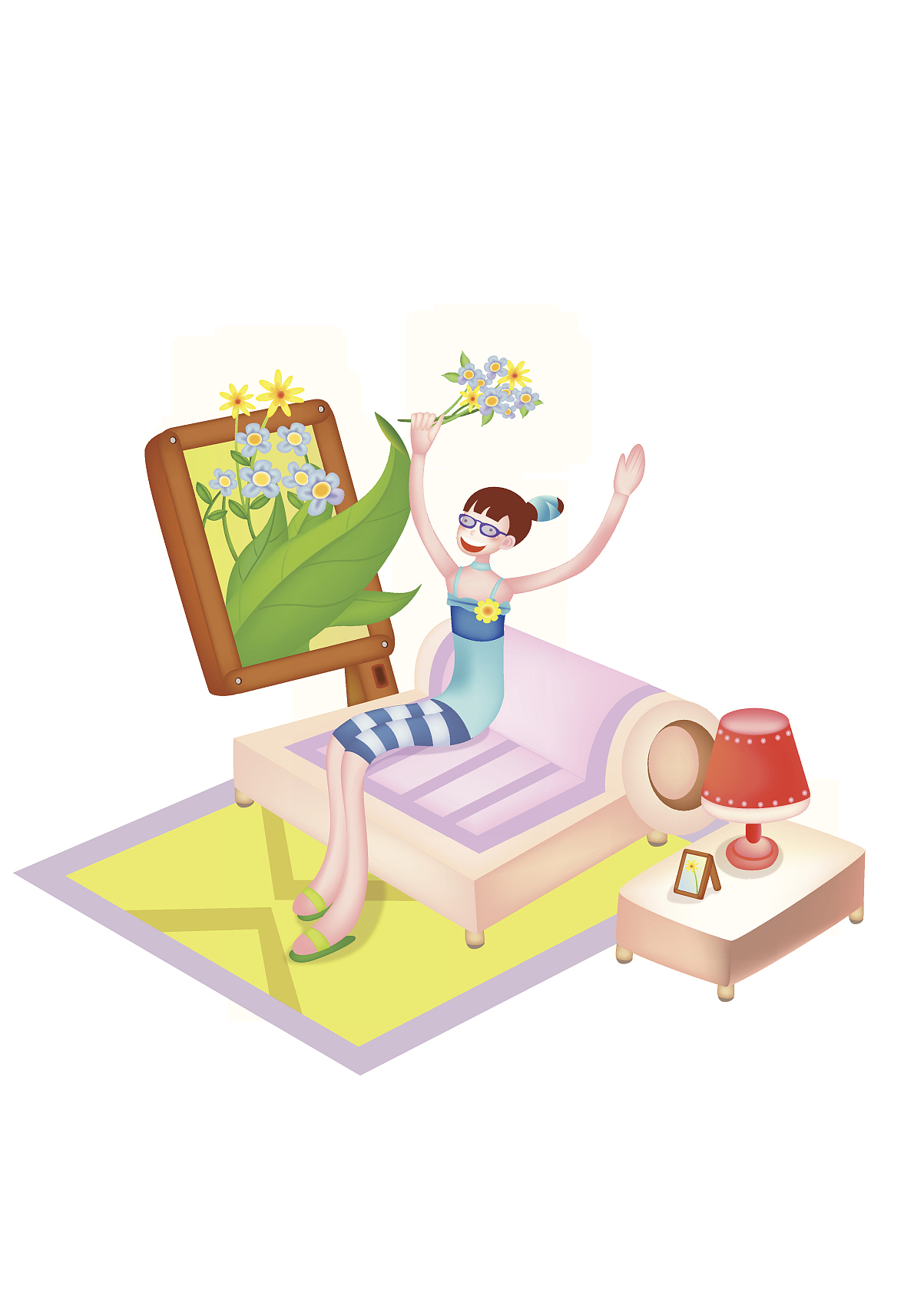 案例二
郭可义：垃圾堆里捡金子
Back
创业成功的大学生们年底前开起自己品牌的分店
一群在校大学生凑钱开了一家汽车美容装饰店，不仅生意越来越兴隆，而且他们已经准备创立自己的洗车品牌。这家汽车美容装饰店位于成都双桥子蜀都花园后门的街边，尽管这条街的人流、车流并不大，但他们依靠热情的服务吸引了不少回头客，有时生意忙到需要加班到晚上 12 点。这家店的老板和店员都是在校大学生。开洗车店的发起人是大四学生陈小华，从提出开店思路， 到洗车店盈利，他们仅用了不到一年的时间。谁能想到，陈小华曾经去应聘成都一家知名汽车美容连锁店的洗车工，人家看他是大学生，觉得他吃不了苦，就拒绝了他。“我还记得他拿了厚厚几十页可行性分析报告来跟我交流他的想法。”陈小华的大学学院辅导员肖严说：“陈小华从大三下学期开始准备创业，从做调研到确定项目，再到开店，都时常找我沟通。他是个踏实、积极的小伙子，不仅学习成绩不错，而 且肯干、肯下功夫，创业意识非常强。
         在确定洗车项目后，为了“偷师学艺”，陈小华等人利用暑假到金沙车站附近的一家洗车店做兼职。“一天要干 12 个小时”“一个月只能挣 400 块钱”“手和脚都洗烂了”……辛苦的经历让他们不仅很快熟悉了洗车业务，而且迅速获得了加盟资质。开汽车美容装饰店需要十几万元的费用，唐博和周贤兵向家里要钱入了股。
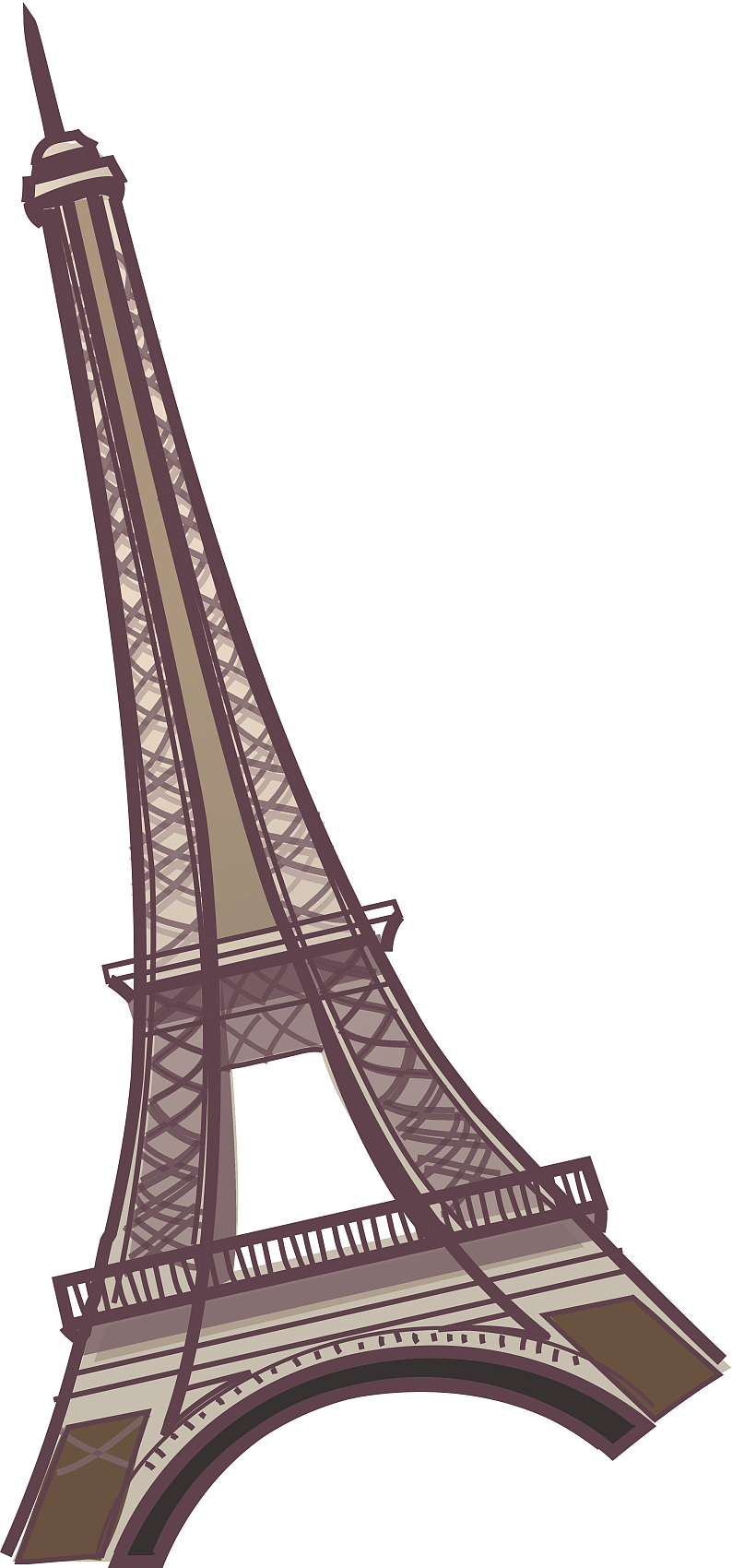 Back
创业成功的大学生们年底前开起自己品牌的分店
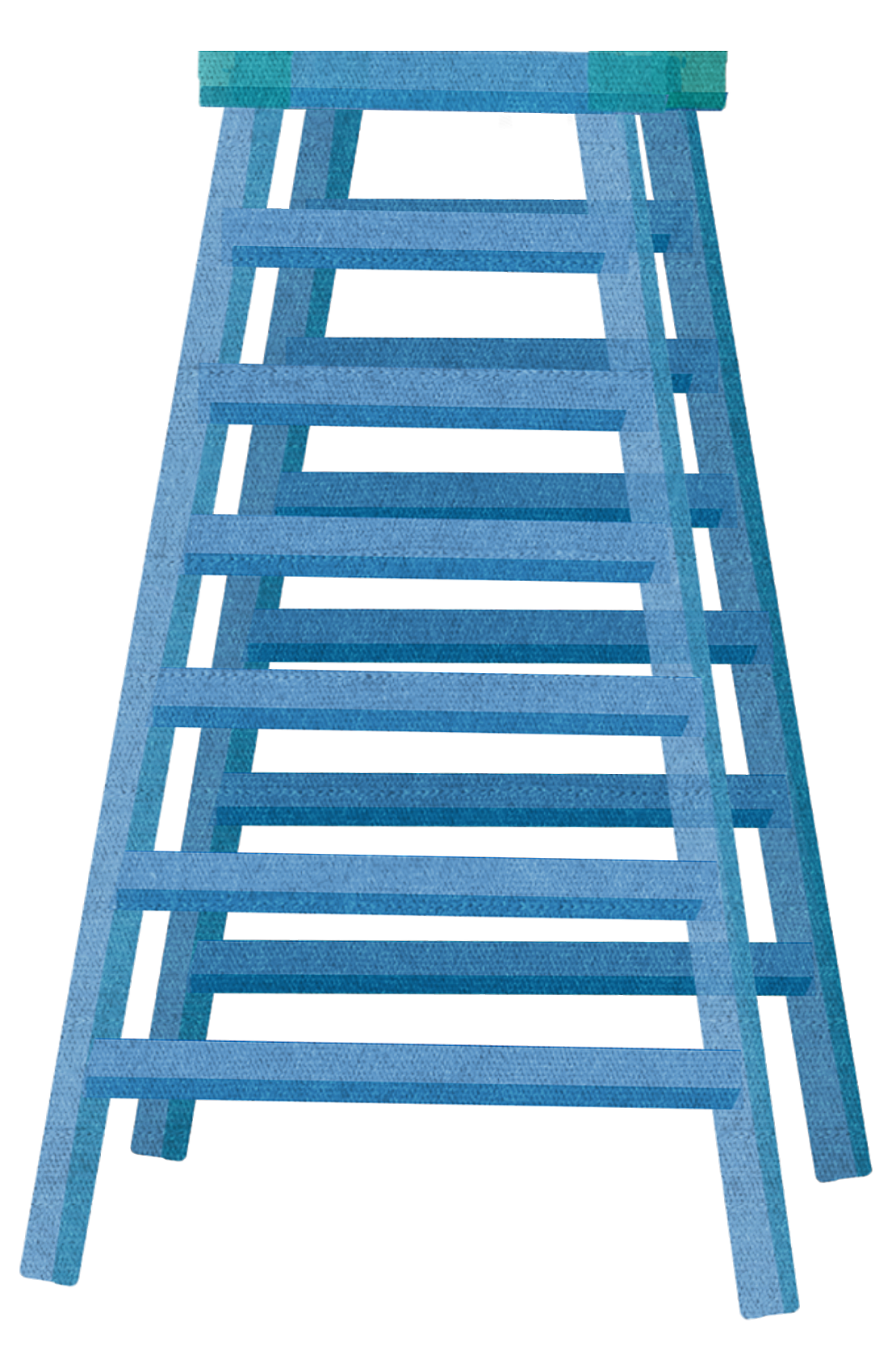 除了跟父母、亲戚借钱外，陈小华还将炒股和打工挣得的六七万元投了进去。陈小华所在的大学不乏学生创业的先例和典范，但他们大多从事科技、网络等与专业相关的事业。是什么让学软件的陈小华选择了汽车服务业呢？
         一切源于新浪网上一篇关于创业的文章，文章分析了目前国内的十大创业项目，其中汽车美容排在了第二。陈小华很受鼓舞，他与唐博、周贤兵做了详细的市场调查，发现尽管成都有 500 多家汽车美容企业，但排队洗车的现象仍大量存在，于是他们得出汽车服务市场大有可为的结论， 认为汽车服务值得投入。
       “洗车行业门槛低，技术要求也不高，对我们初期创业者来说，很容易进入。”陈小华说。目前洗车店文化层次、管理水平都不高，这些都是创业者首次创业的首选项目。而后，洗车店顺利营业的事实证明，这群大学生的选择是正确的。当初这群大学生出来创业，几乎都遭到家人的反对。父母认为他们应该安心读书，毕业后找个稳定一点的工作，自己做生意风险太大，赔了钱不划算。创业初期，陈小华他们把蜀都花园后门旁连着的三家店面租了下来。由于准备不充分， 随后近两个月的时间，洗车店甚至连基本的装修都没有完成，而租金、工资等日常开销却要照付， 每个月就得白白花掉两万多元。这一下子就给这群热情高涨的
Back
创业成功的大学生们年底前开起自己品牌的分店
创业大学生们泼了盆冷水，唐博、周贤兵想放弃，陈小华却不愿意。他马不停蹄地到处跑，完备手续，处理问题，洗车店终于在几个月后开始营业。他们从大学招来洗车工，也算是给这些大学生一个勤工俭学的机会。经过半年的运营，如今月盈利达到了数万元。
         “我们现在抗风险能力还很弱。”陈小华说。他并不认为现在他们的洗车店成功了，但即使这次投入的十几万元全部赔进去，他们也获得了丰富的社会经验、人脉资源，而这才是大学生创业的真正资本。
         通过开第一家店积累了经验，这群大学生计划着创立自己的洗车品牌，开始真正的创业之路。“我们正在选网点，争取在年底前把我们的第二家店，也是我们自己品牌的样板店建起来。”陈小华说，他们要把汽车美容、养护、贴膜、加氟、保险、二手车等服务陆续开展起来。（资料来源：中国教育在线）
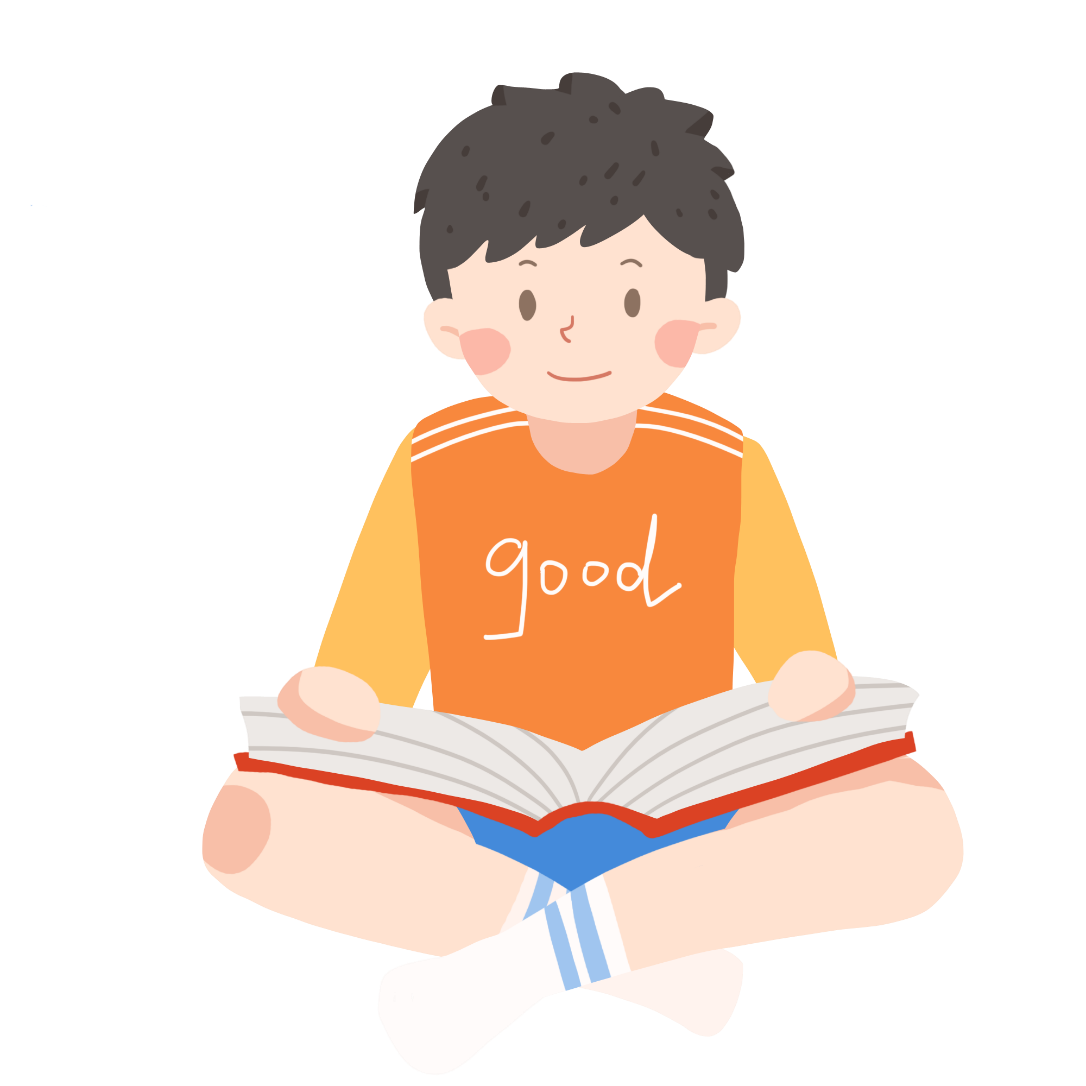 案例点评
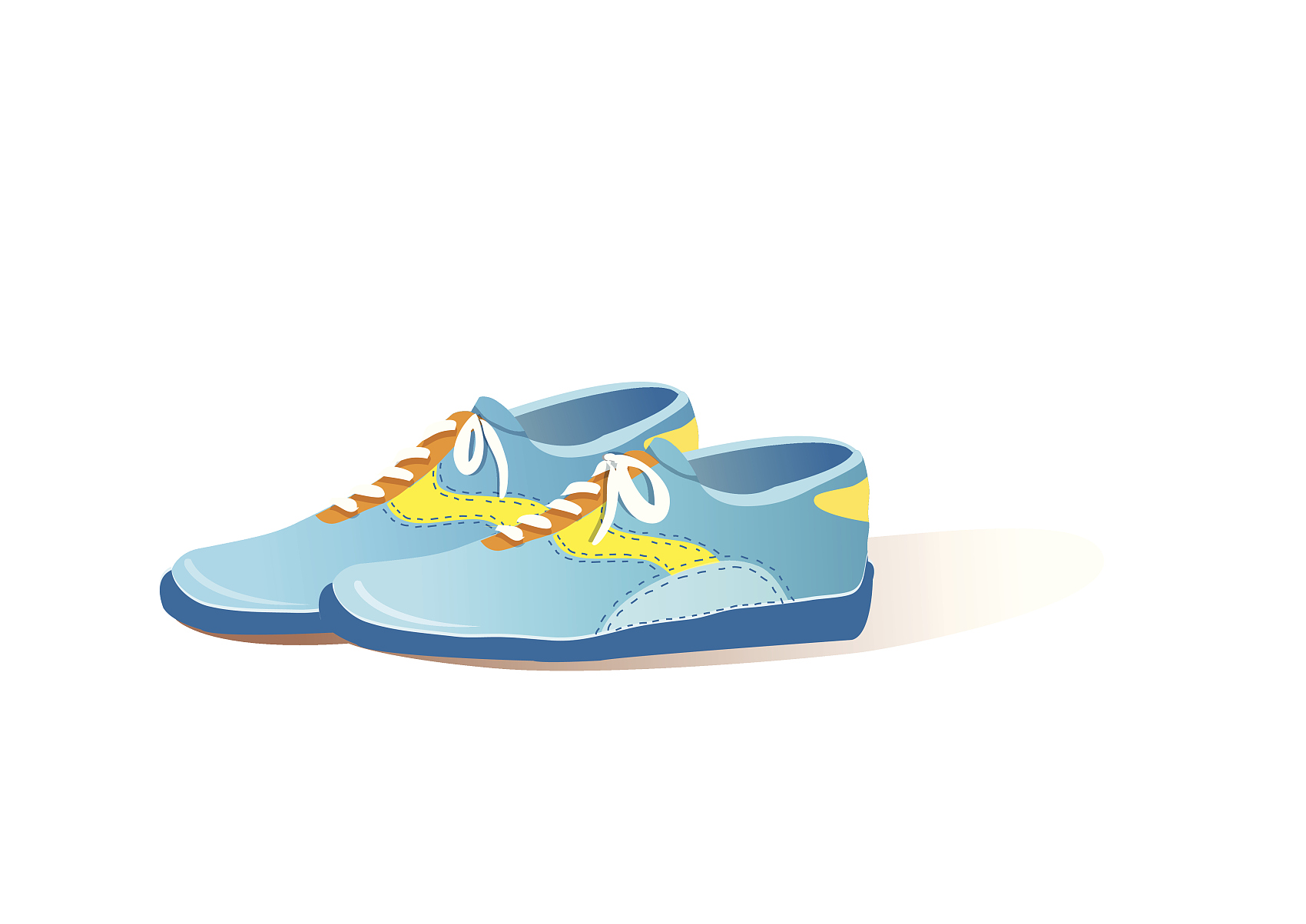 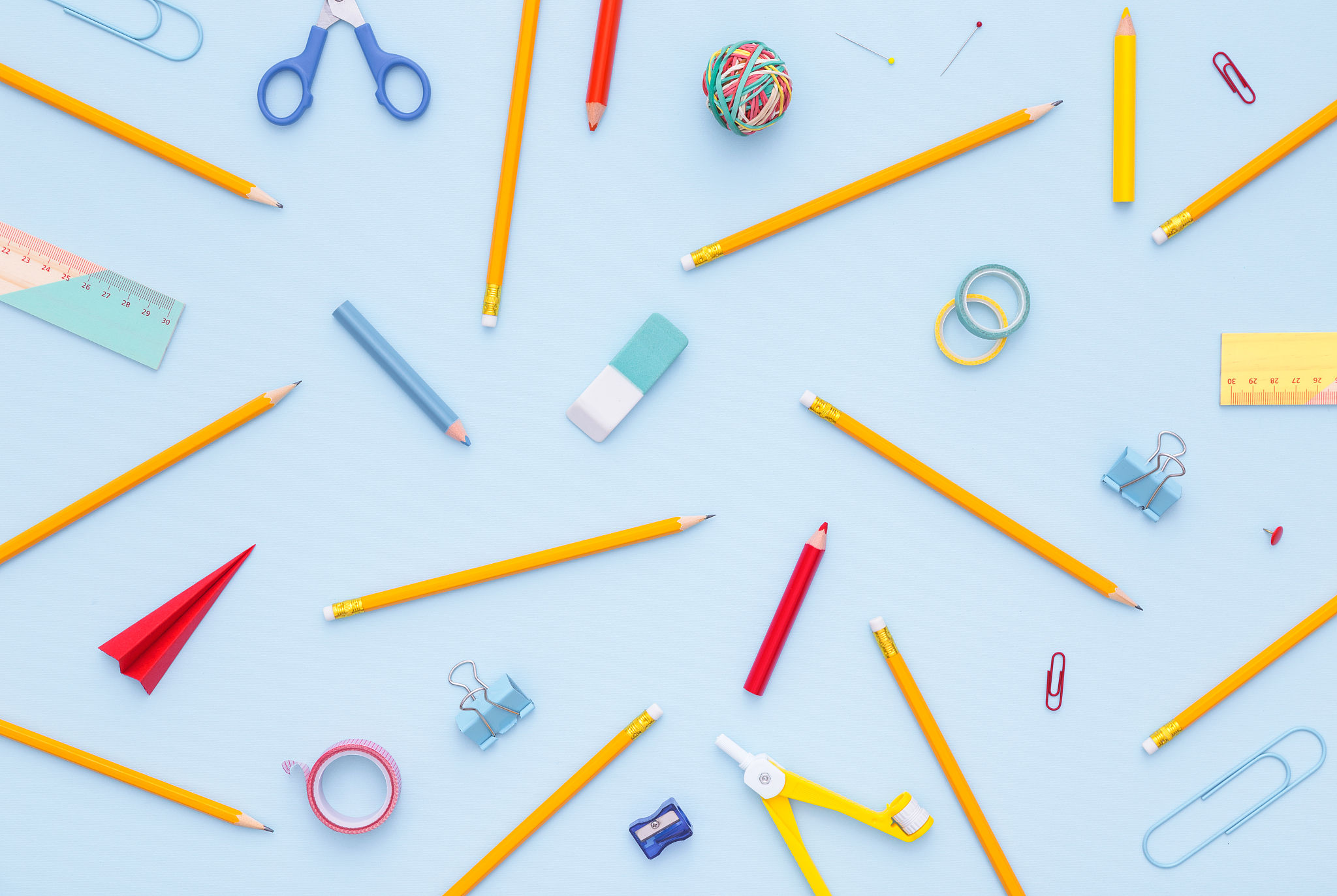 Back
上述大学生创业故事说明，要想创业成功，首先要认真分析创业的目标和方向，其次要有一个缜密的长期规划，筹措到必要的资金，组建一支有效的团队，学习相应的技术和技能，最重要的是遇到困难时能够坚持，不轻易放弃。
Back
郭可义：垃圾堆里捡金子
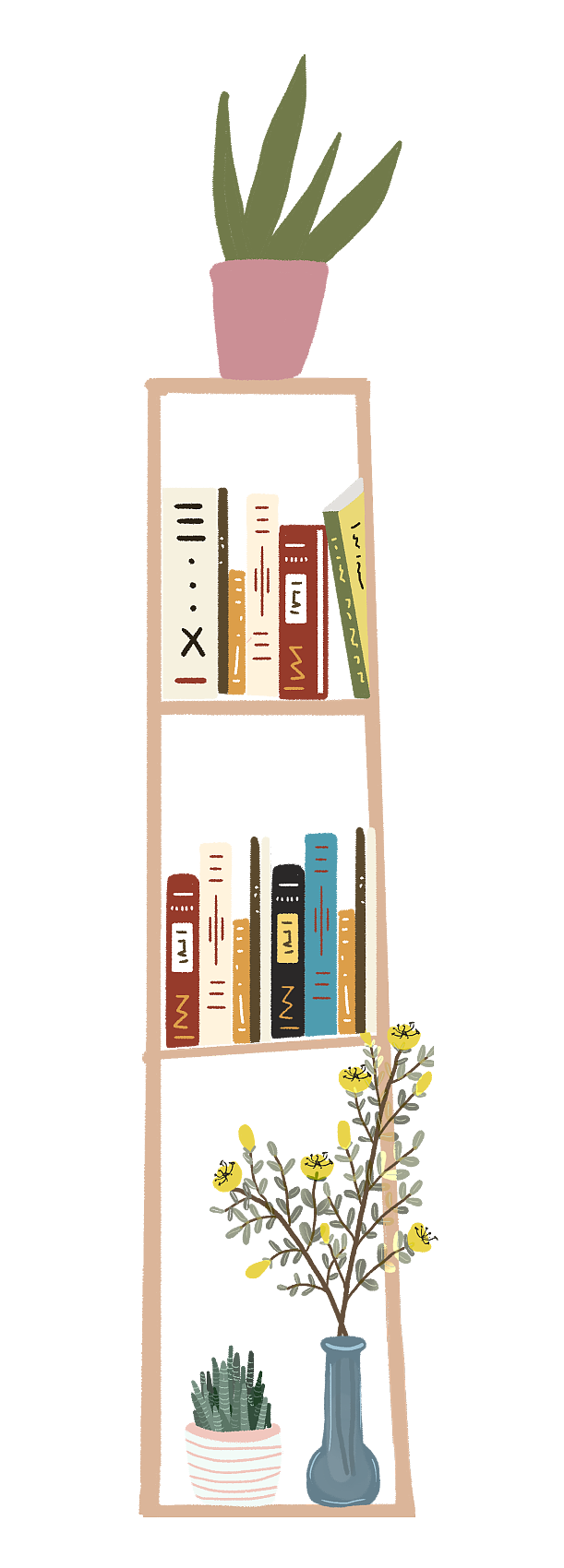 在西安工程大学，有一支特殊的“破烂王”队伍，每逢周三、周五的下午，他们都会拜访学校的每一间宿舍和办公室，回收瓶瓶罐罐、废纸旧报。说他们特殊，不仅因为他们是该校环保社团“绿色方舟”的成员，更因为他们是大学生自己创办的垃圾回收公司——绿光实业发展有限责任公司的员工。现如今“绿光”在西安的高校中已小有名气。这家成立于 2005 年 11 月的股份合作制公司，从 17 名管理人员到 110 名基层员工，都是清一色的在校大学生。更令人佩服的是， 这家公司还是大学生零元创业的典型代表。
       “绿色方舟”团队成立于 2000 年 10 月。成立之初的“绿色方舟”主要是在校内组织举办一些公益性的环保活动，却常常因为缺钱使社团规模受到限制，有时甚至连活动都办不起。这一度令社团里的几位元老很头疼，谁不希望自己创办的社团能办得风生水起，屹立不倒。但是钱从哪儿来呢？如果全部由团员筹资的话，不仅给团员增加经济负担，而且效果也是杯水车薪。
       于是，几位社团元老萌生了利用社团这个组织创业的想法。当然，他们起初并没有想过要搞出什么大动静，只是希望能赚些小钱，够维持社团的正常运转就好。但是合伙人都是大学生，能找什么赚钱渠道，又从哪儿找本金呢？这再次
Back
郭可义：垃圾堆里捡金子
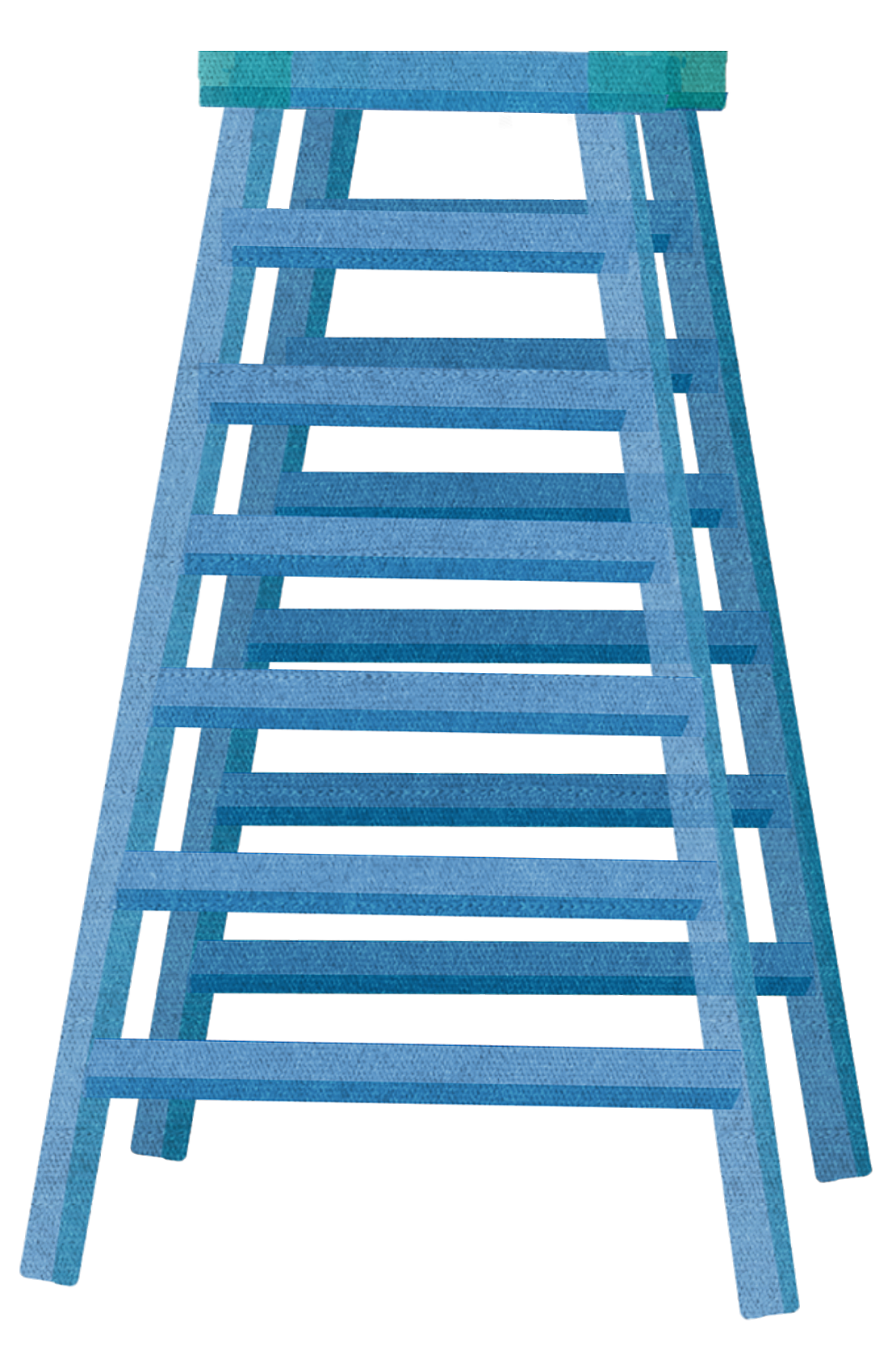 令他们陷入困境。直到 2003 年，社团主席郭可义参加了一次高校环保社团交流会后，真正有可行性的零投资创业项目才为他们的困境打开局面。
         那次交流会中，北京林业大学展示的“Recycle”行动计划令他眼前一亮：学校里每天产生的垃圾数量相当可观，不是可以用来换资金吗？这样不需要任何的本钱就可以轻松赚到钱搞社团活动了！他回到学校将想法和社团的另外几位元老商量，大家一致表示赞成。就这样，“Recycle” 行动计划被引入西安工程大学。他们从“绿色方舟”百余名成员中抽出 30 多人组成一支“Recycle” 行动小分队，主要任务就是在每个周末，定期深入学生宿舍收垃圾。
         在学生们固有的观念里，收集垃圾是“下等人”做的事，对于在象牙塔里生活的大学生来说， 这是一件卑微的工作。很多同学看到他们都会露出轻蔑的眼神，还会不经意地嘲讽几句。
         无可奈何，他们很多时候不得不选择在大学校园里偏僻的小路上行走，避开轻蔑的目光和嘲讽。
           很多人都是宣传环保的社团成员，况且本身家庭条件也没那么艰苦，现在居然沦为了同学们眼中“收破烂”的，这使他们的内心变得摇摆不定。
Back
郭可义：垃圾堆里捡金子
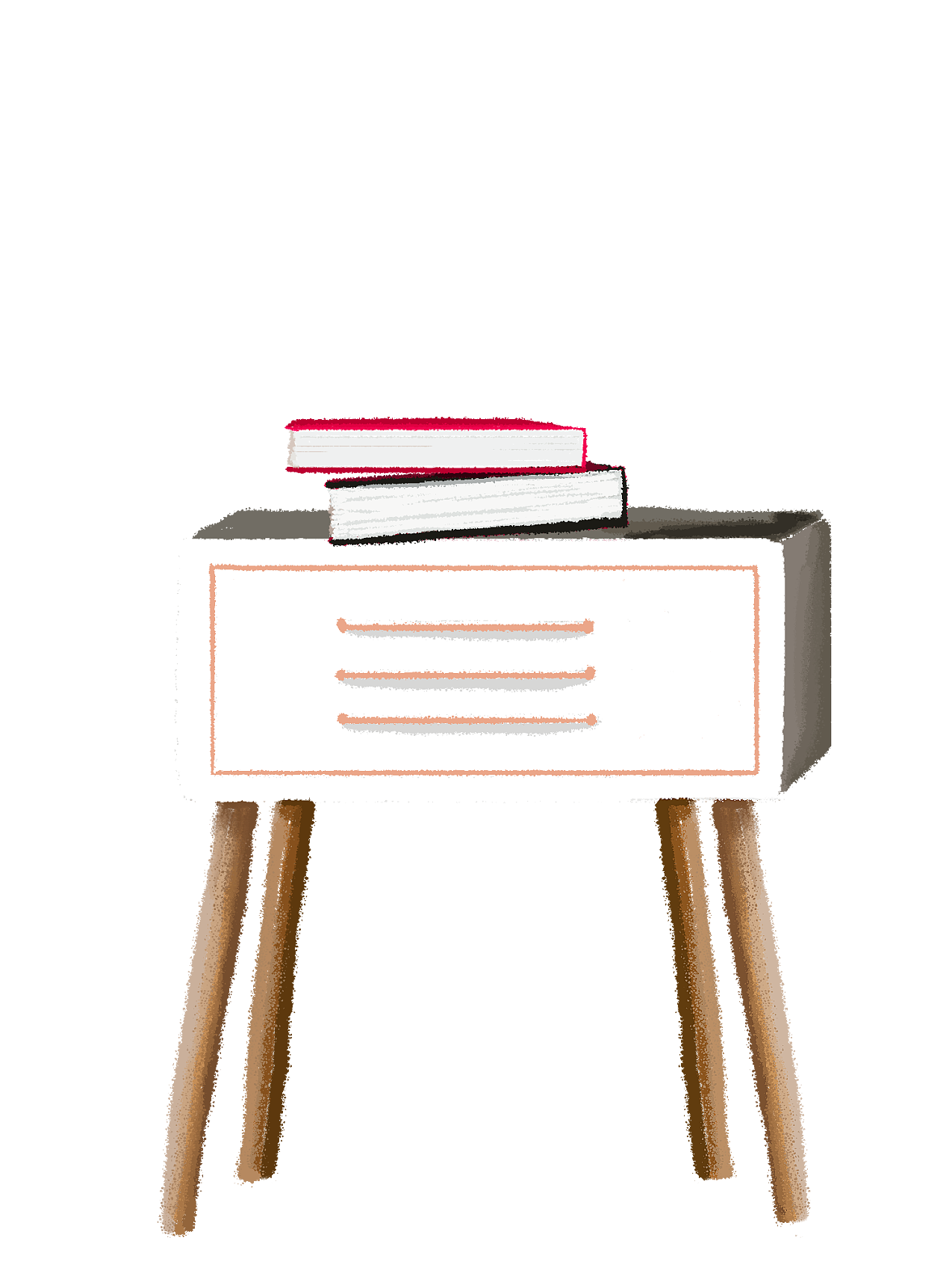 相比于同学们的嘲讽和轻蔑的目光，更让郭可义感到痛苦的是残酷的现实回收垃圾利润非常微薄，一次辛辛苦苦回收的垃圾卖出去后只有几毛钱的利润。
        面对这样的情况，郭可义也开始在心里质疑自己的想法：这条路到底能不能行？能不能渡过难关，顺利地走下去？
       “有阴影的地方必然有阳光，有质疑的地方必然存在真相。同学们都在瞧不起我，都在嘲讽我，等着看我的笑话。但我真是一个笑话吗？不！我要让自己变成一个神话！利润低又怎么样， 一个纽扣、一个打火机，温州商人都能从中获得几千万元的利润，我相信我也可以！”郭可义暗暗给自己打气。
         经过一段时间的观察，他们逐步将目光转向了废旧物品的再加工上。将回收的垃圾进行分类， 挑出可再次利用的进行加工，比如将铁丝做成自行车模型，将废弃的塑料玩具重新组装加工等， 这样既不需要太大的成本，又可以做出大众喜爱的产品。经过一段时间的尝试，果然效果明显， 公司的盈利较之以前，翻了好几倍。
        两条腿走路不如多条腿走路，尝到甜头的郭可义决定继续在市场中寻找新方向，让风险进一步降低，把鸡蛋放到更多的篮子中去。2006 年 6 月，又是一年一
Back
郭可义：垃圾堆里捡金子
度的毕业生离校季，团队成员王丹注意到，毕业生四年积攒下的电子词典、旧书、电器、被褥等物品大部分没法带走，只能摆地摊贱卖，来不及卖掉的就当垃圾扔掉，而这些东西恰恰是很多低年级学生需要的。在王丹的建议下，公司开通了二手市场业务，卖家可以直接将东西卖给公司，也可以寄存在公司申请代卖， 若到期仍未卖出或达不到预期价格，交点管理费还可以取回。
         就这样，通过不断摸索，“绿光”逐渐建立起一整套规范的垃圾回收、处理、变卖管理系统。仅半年时间，公司主营业务月收入最高已达到 5000 余元。
         郭可义成功了，曾经看轻他、不理解他的同学们也转变了观念，成为了郭可义的好朋友和他在校内的信息员，哪里有垃圾需要回收，他们就会第一时间通知郭可义。（资料来源：《第一桶金：大学生创业篇》）
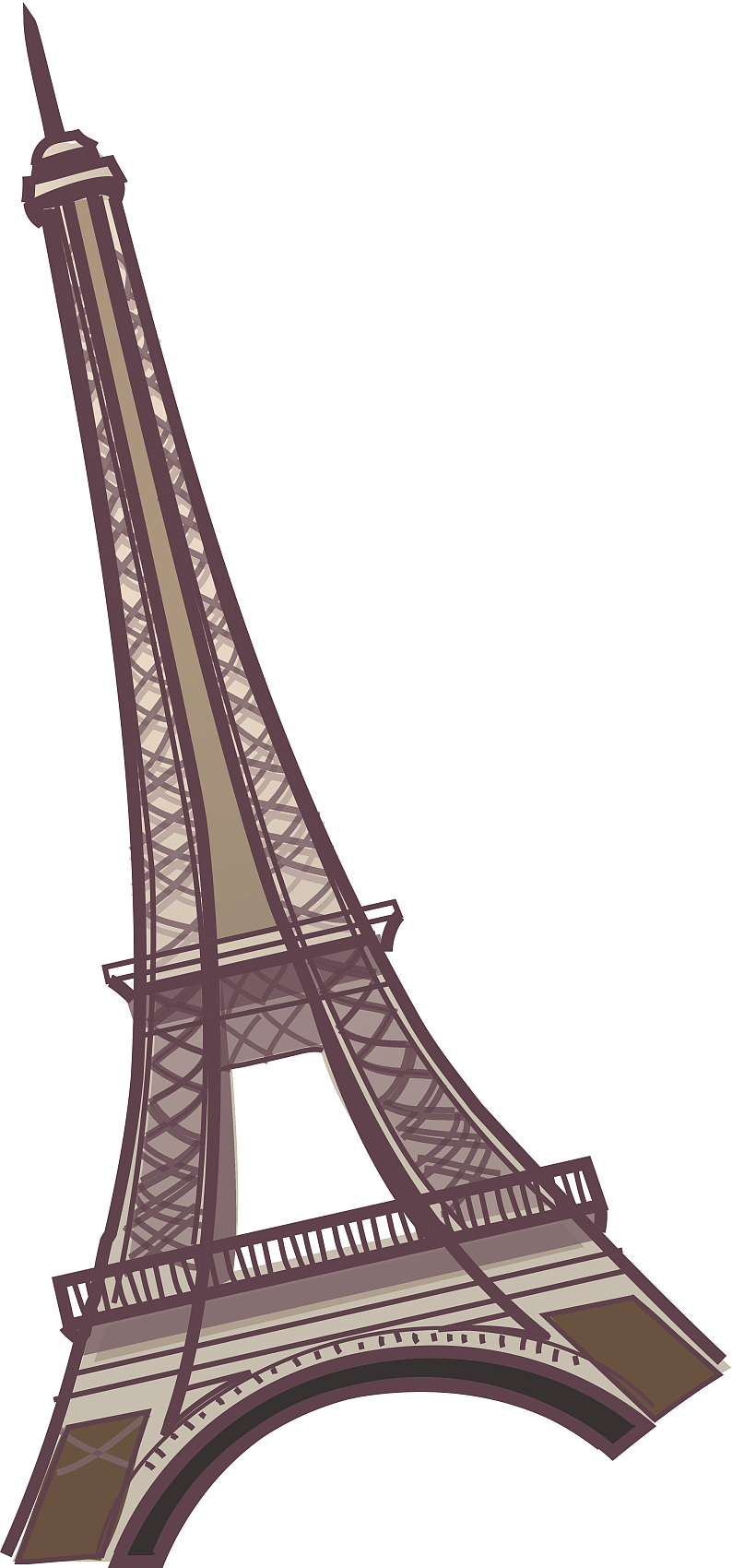 案例点评
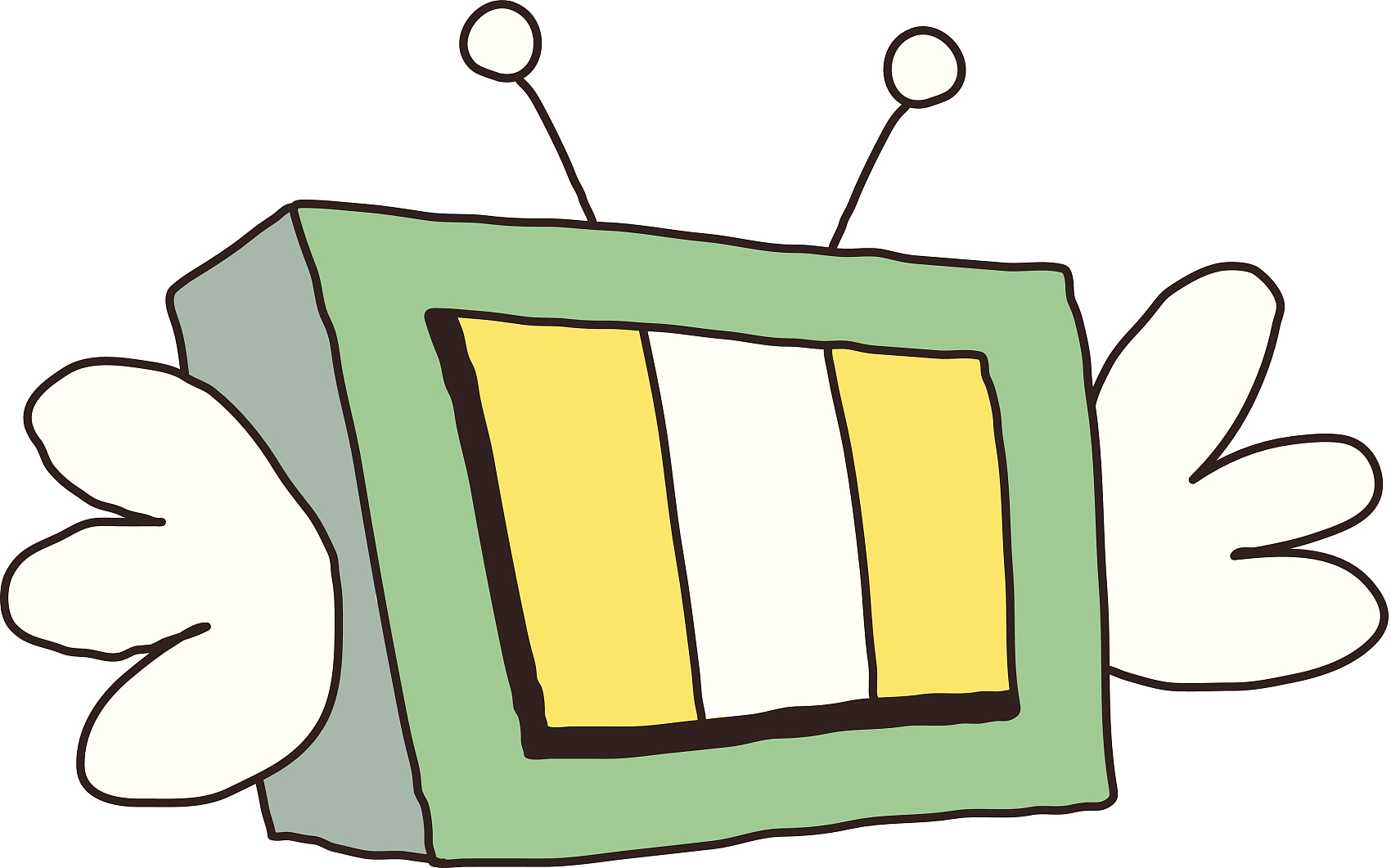 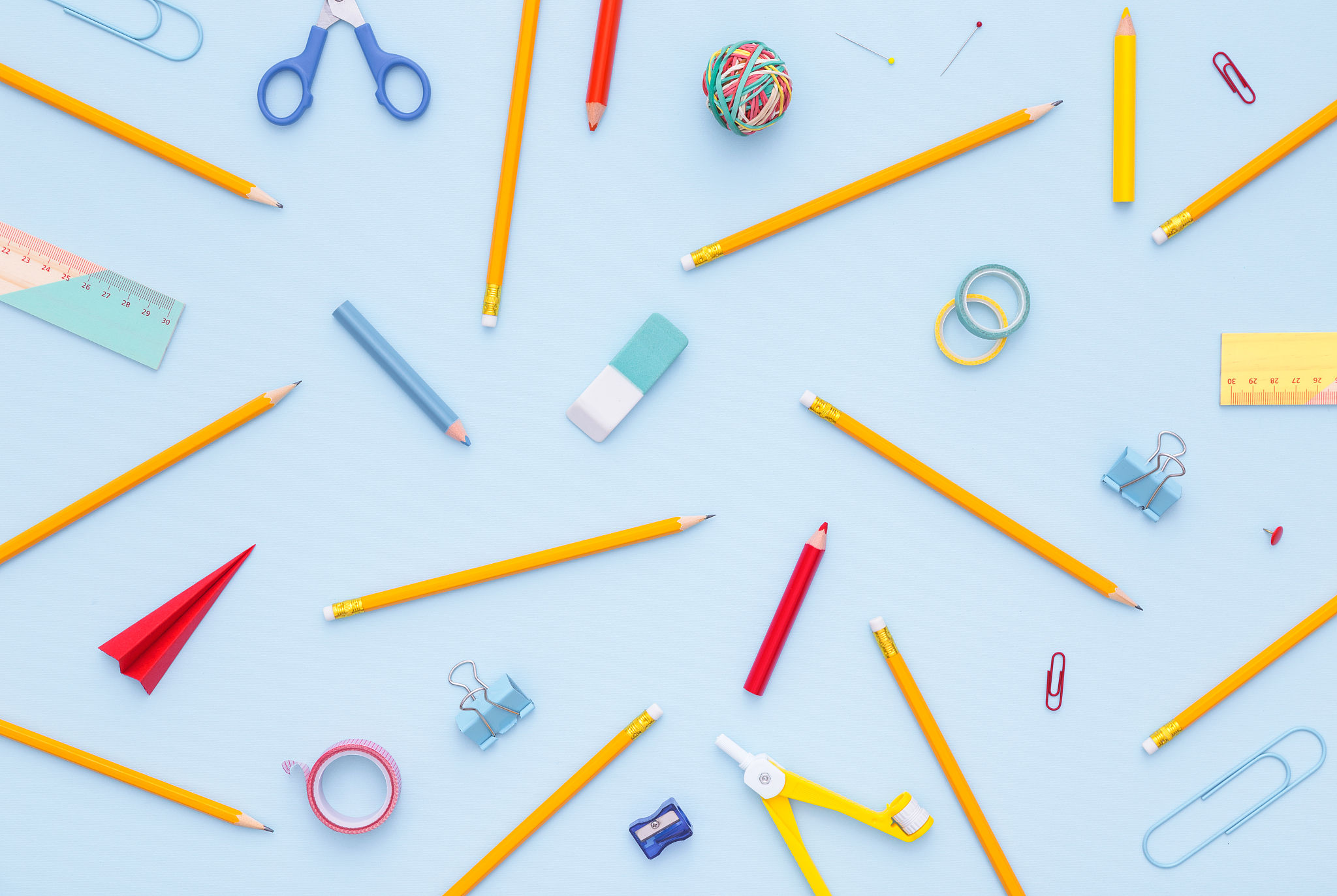 Back
资金问题并不是创业中最艰难的部分。很多大学生因为资金问题而放弃创业，这是不明智的选择。郭可义的故事向所有人证明，创业也可以是零门槛的，只要坚持自己的方向，合理利用资源，小本生意也能创造出巨大的价值。
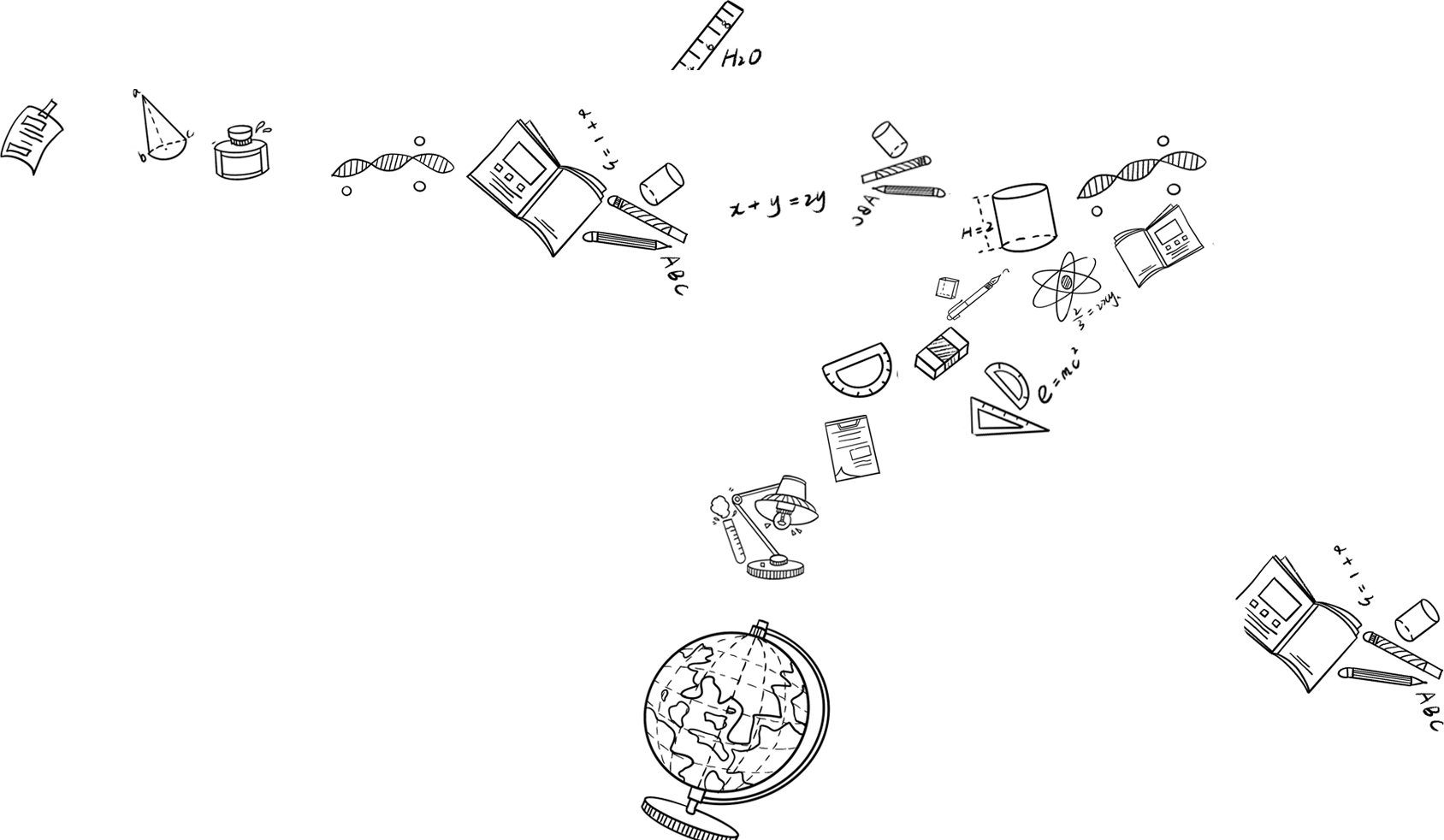 Back
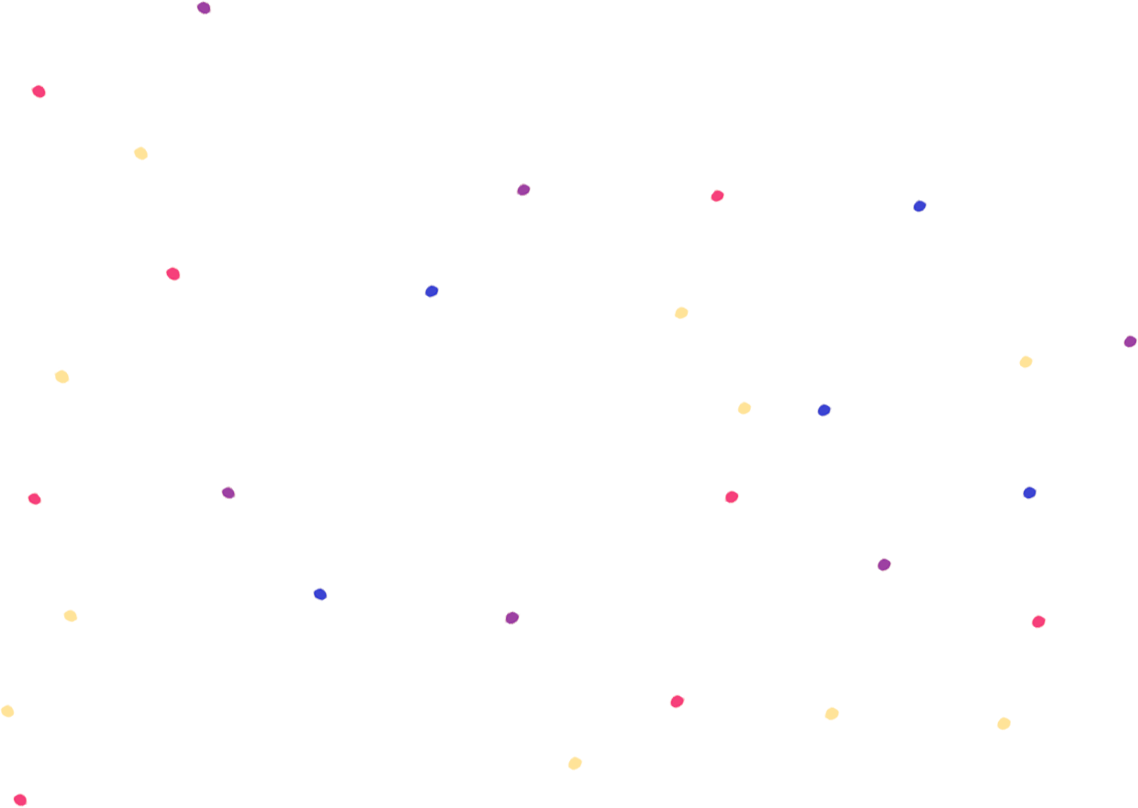 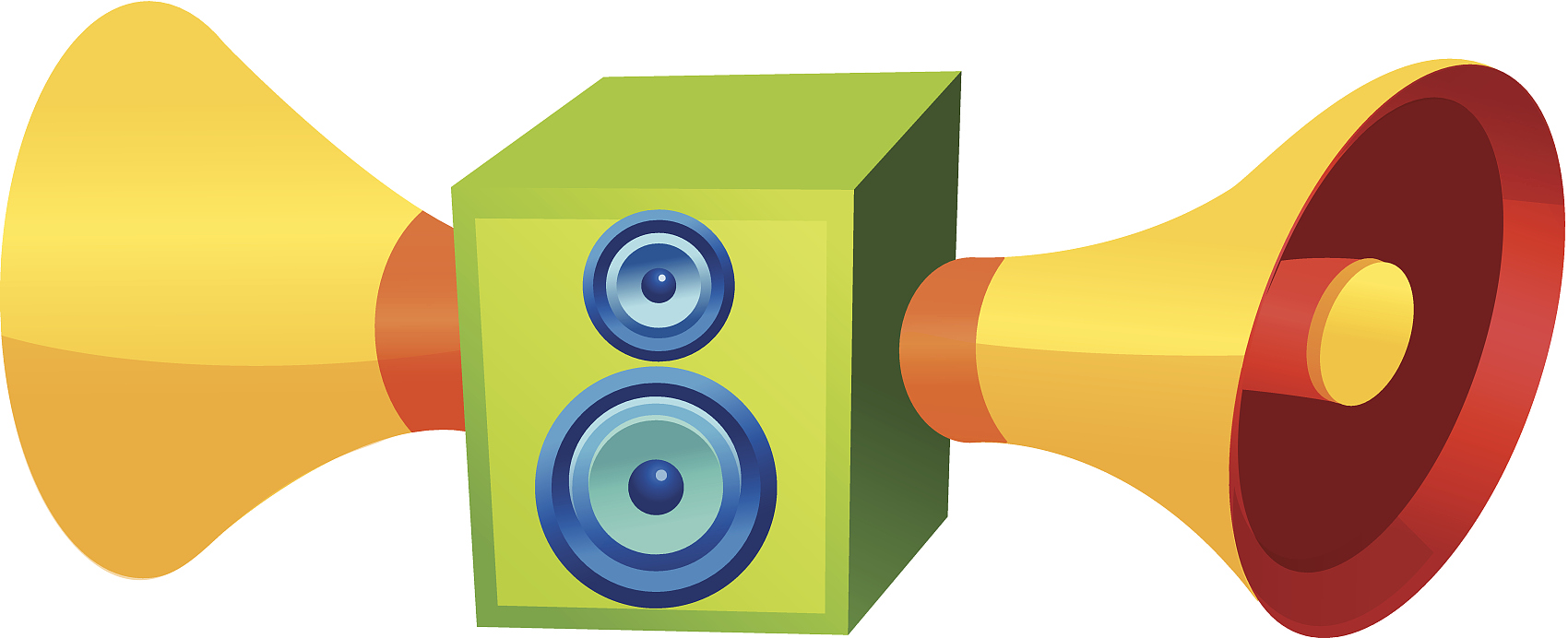 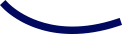 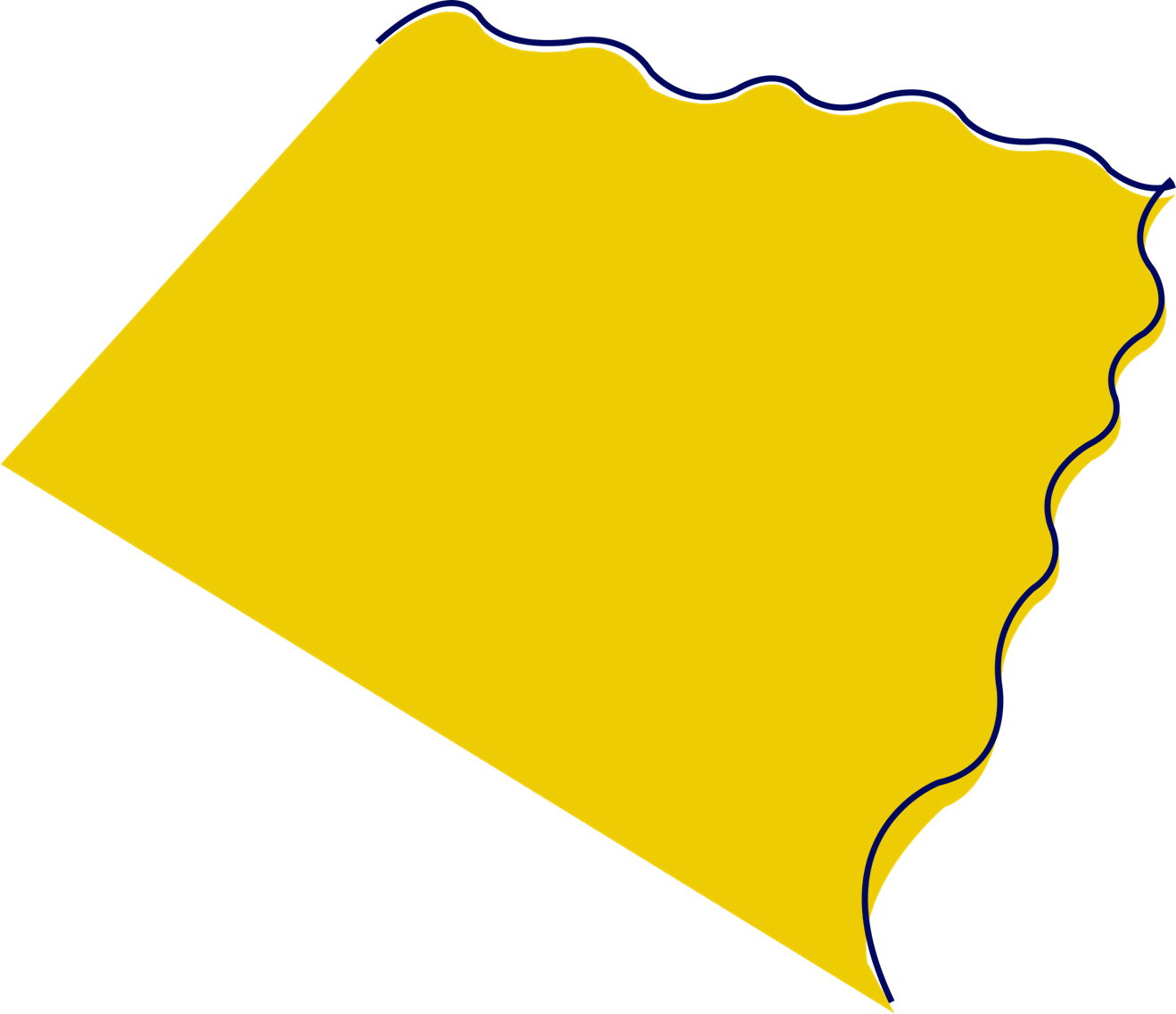 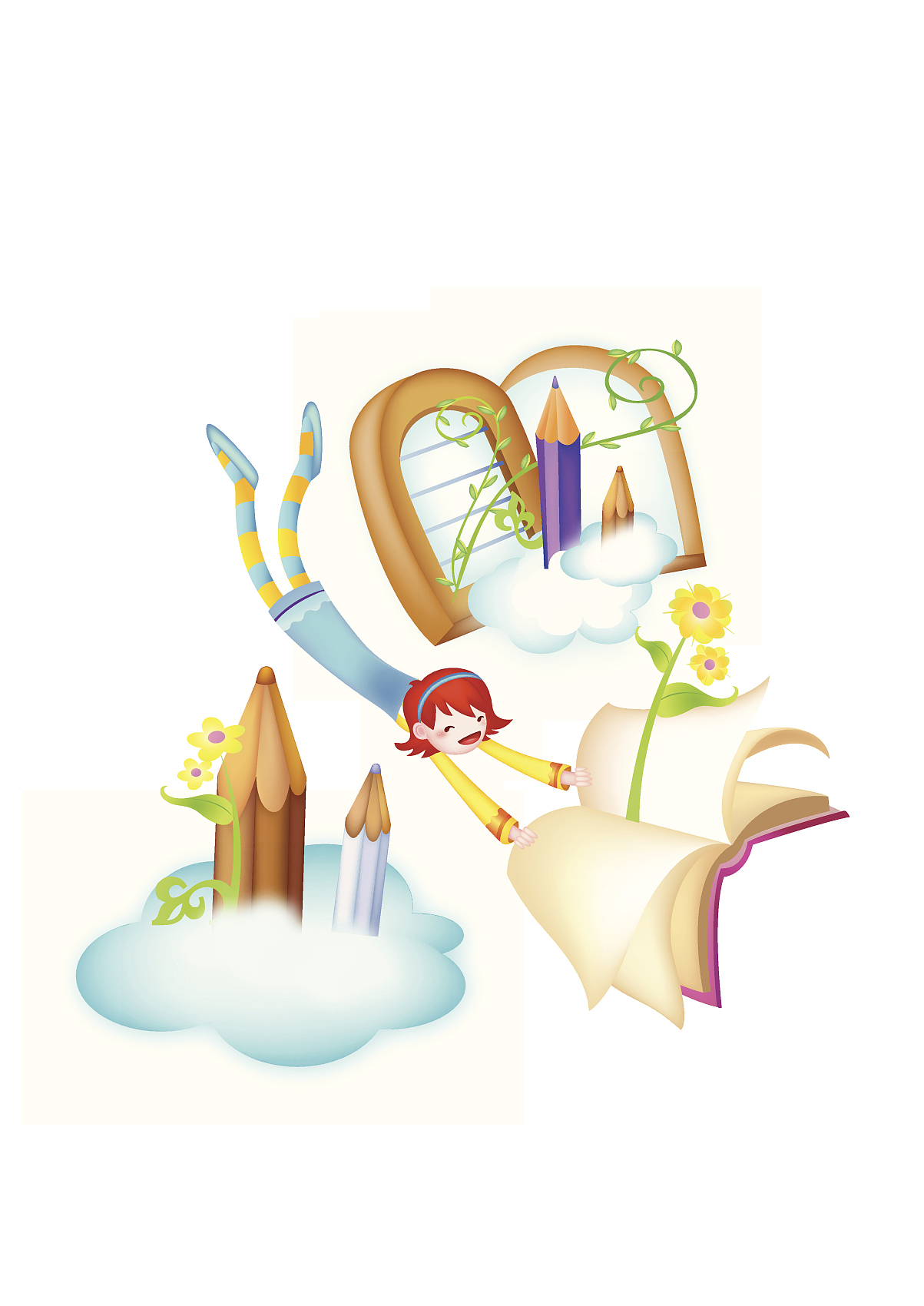 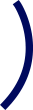 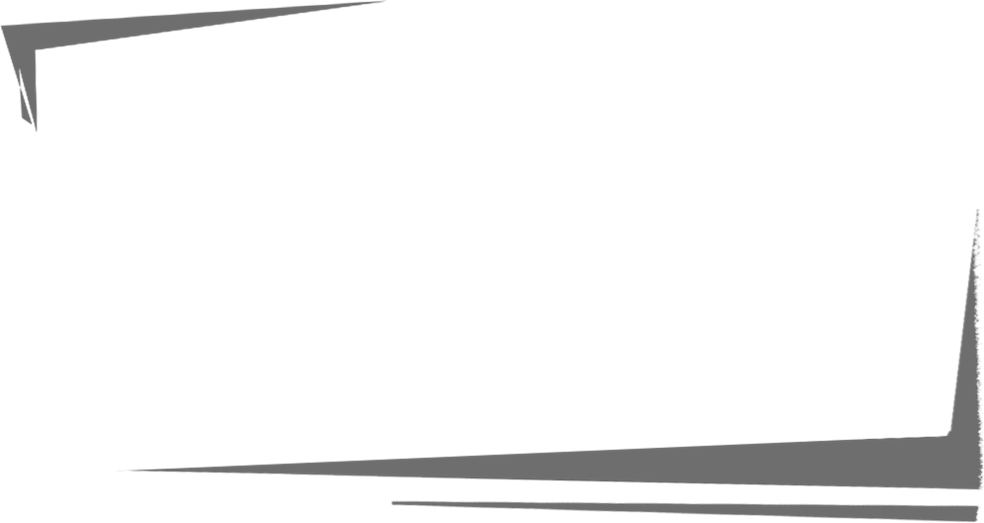 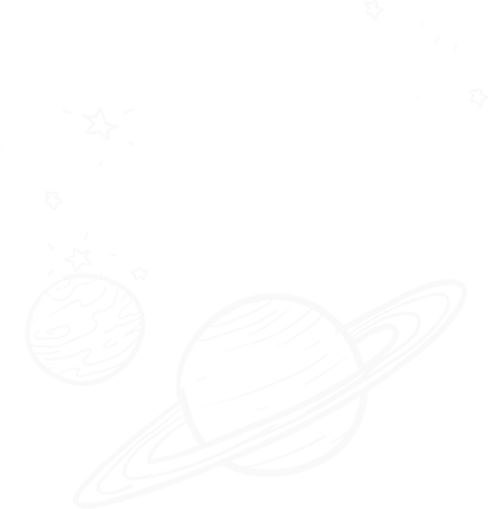 单元自测
Back
1
全球化时代的到来会对创业产生哪些影响？
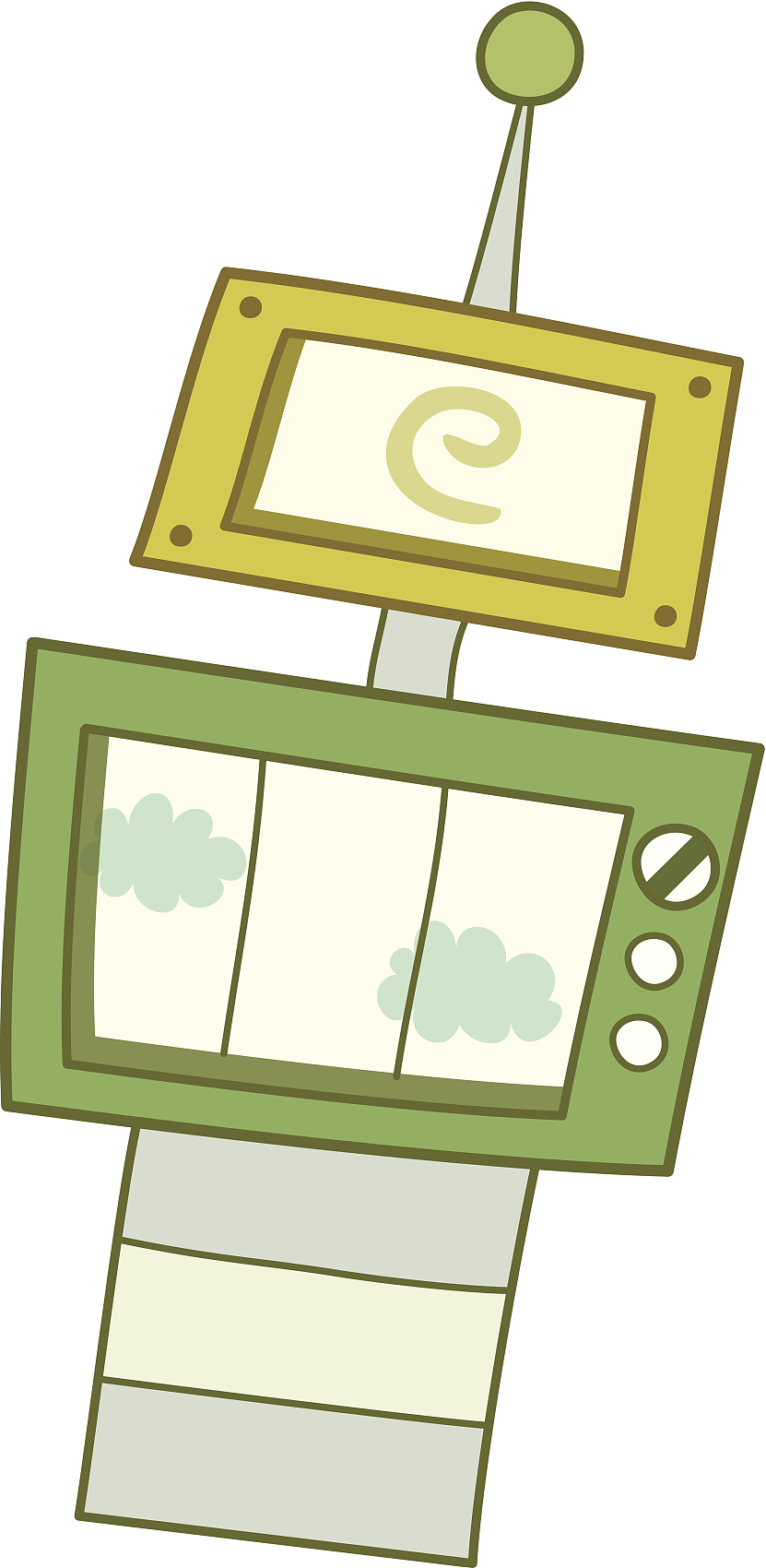 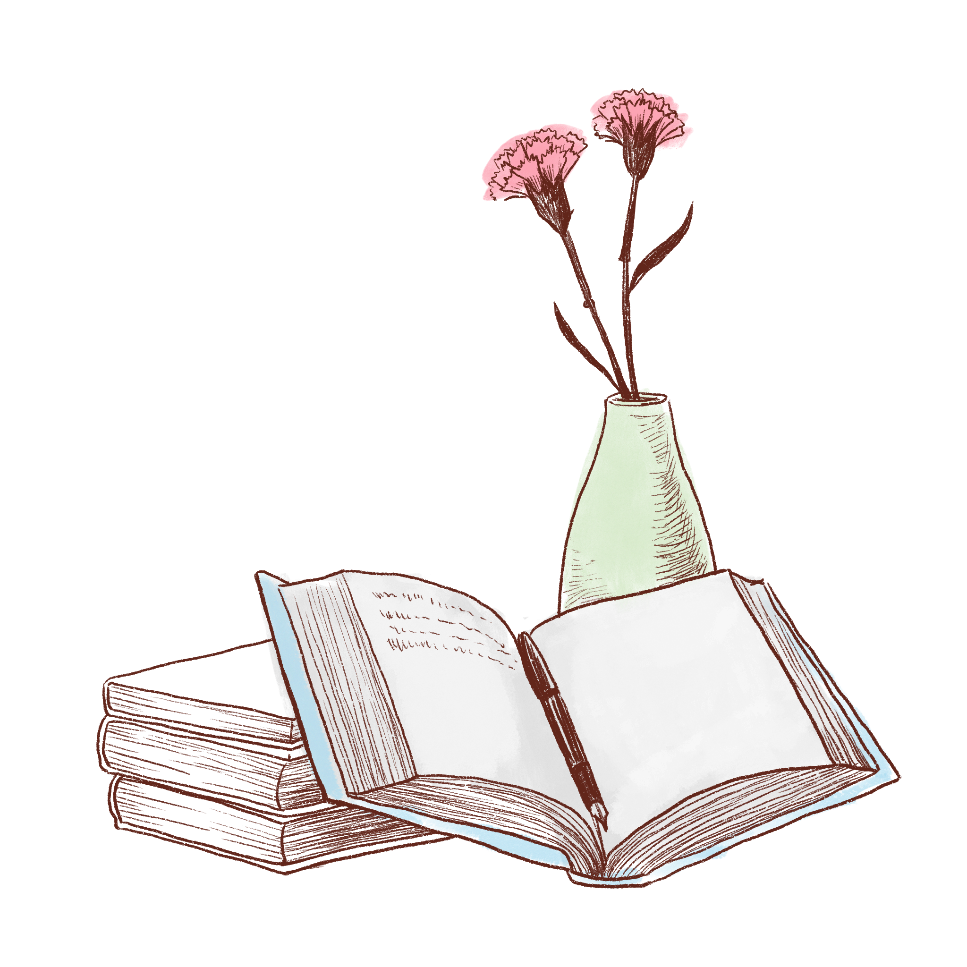 Back
2
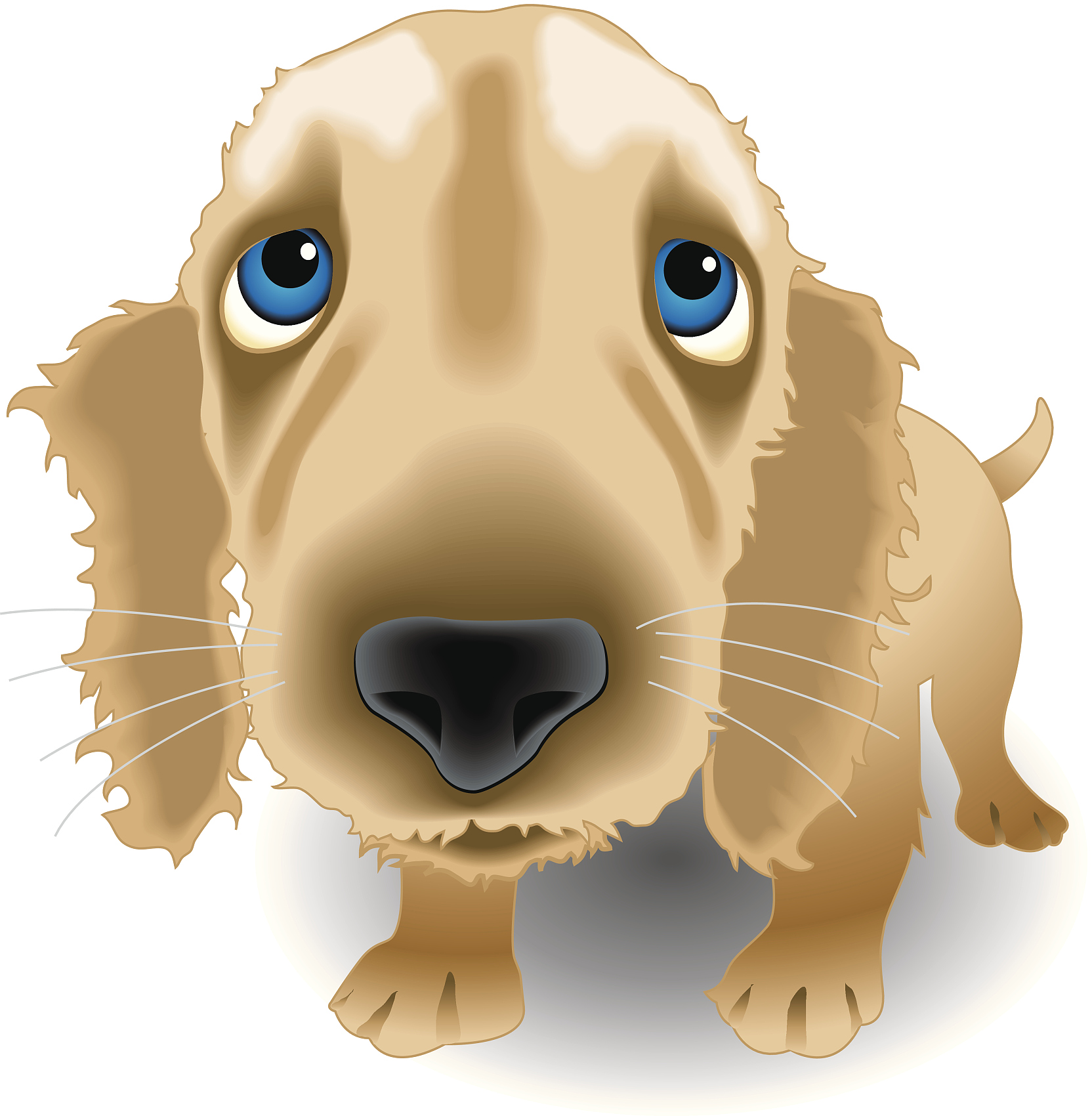 为什么创业对大学生生涯发展具有重要意义？
Back
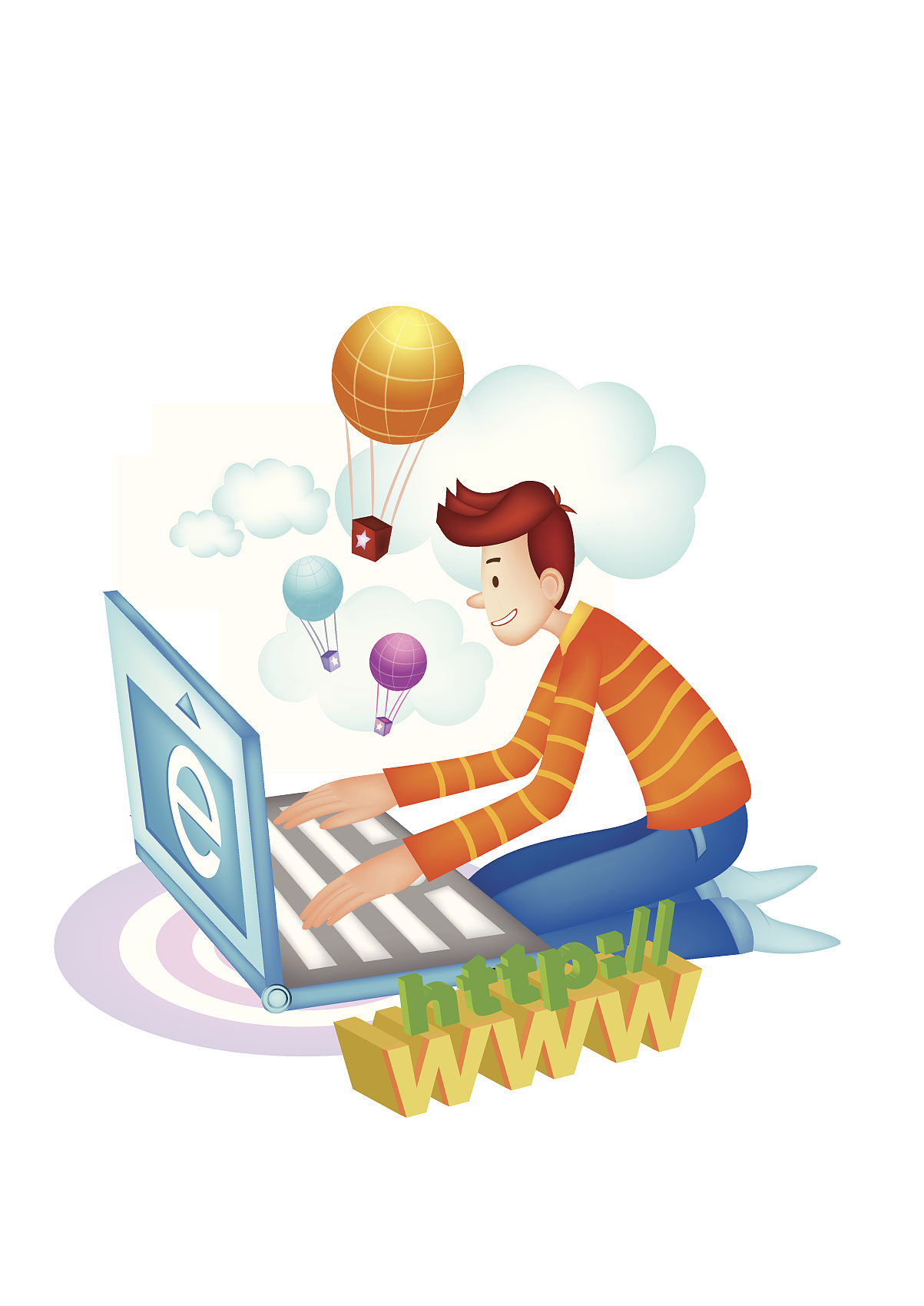 3
查阅资料，简述我国目前对大学生创业有哪些鼓励与扶持政策。
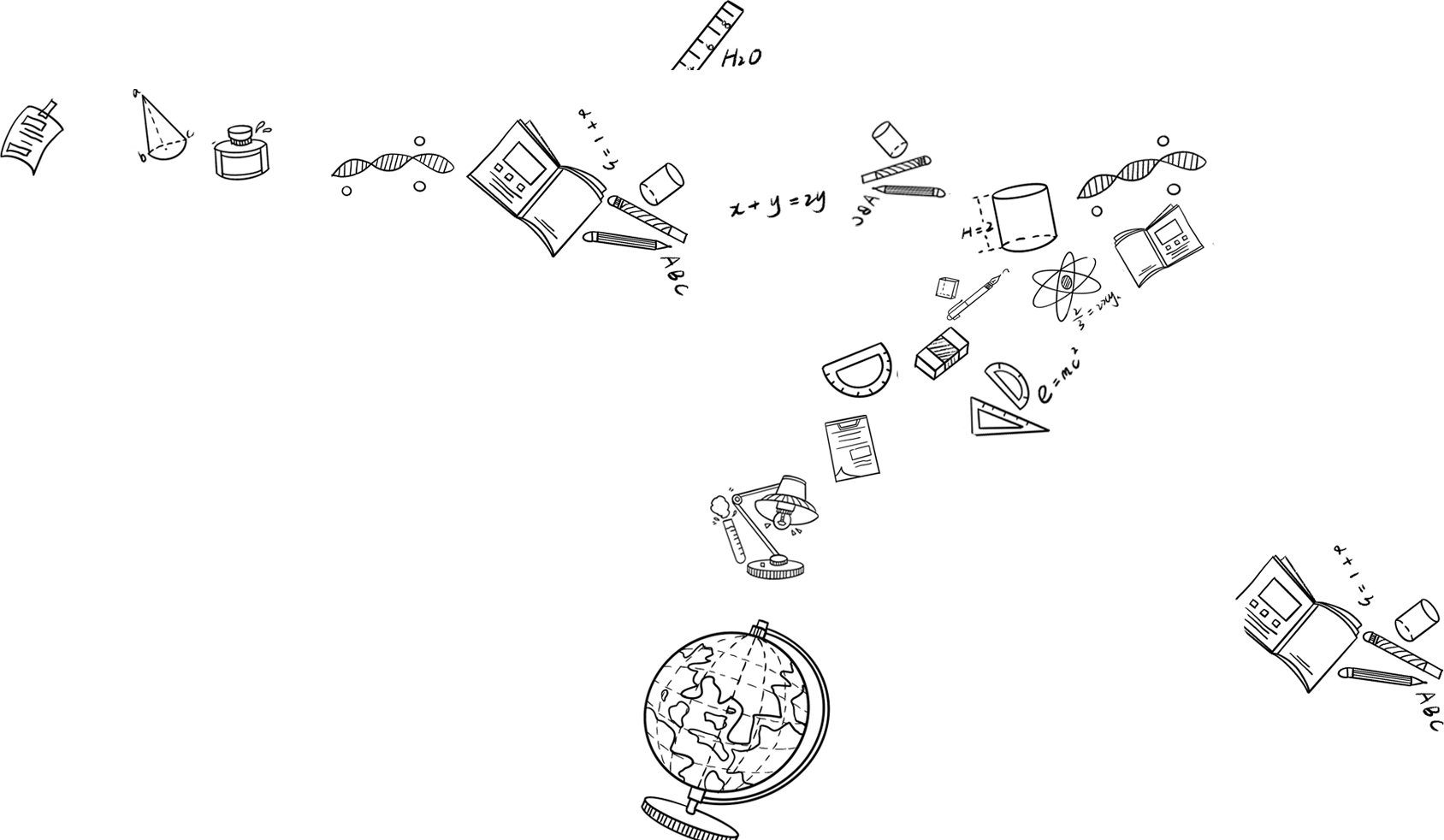 Back
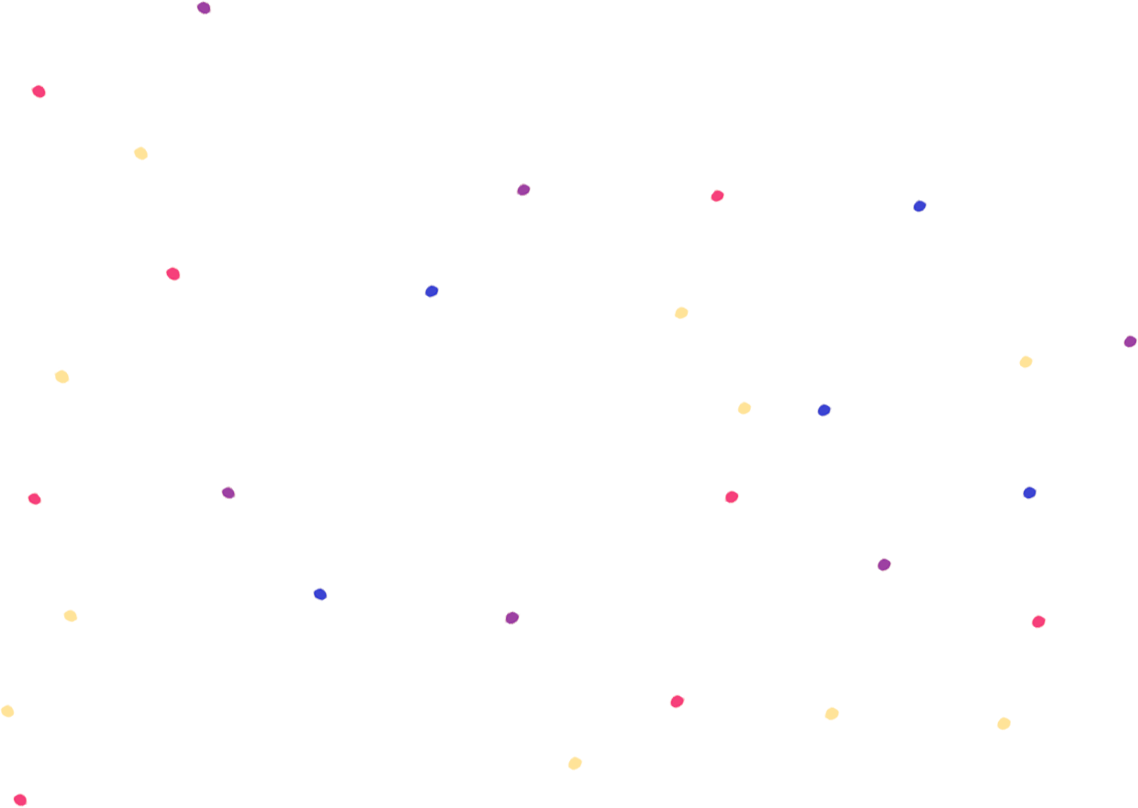 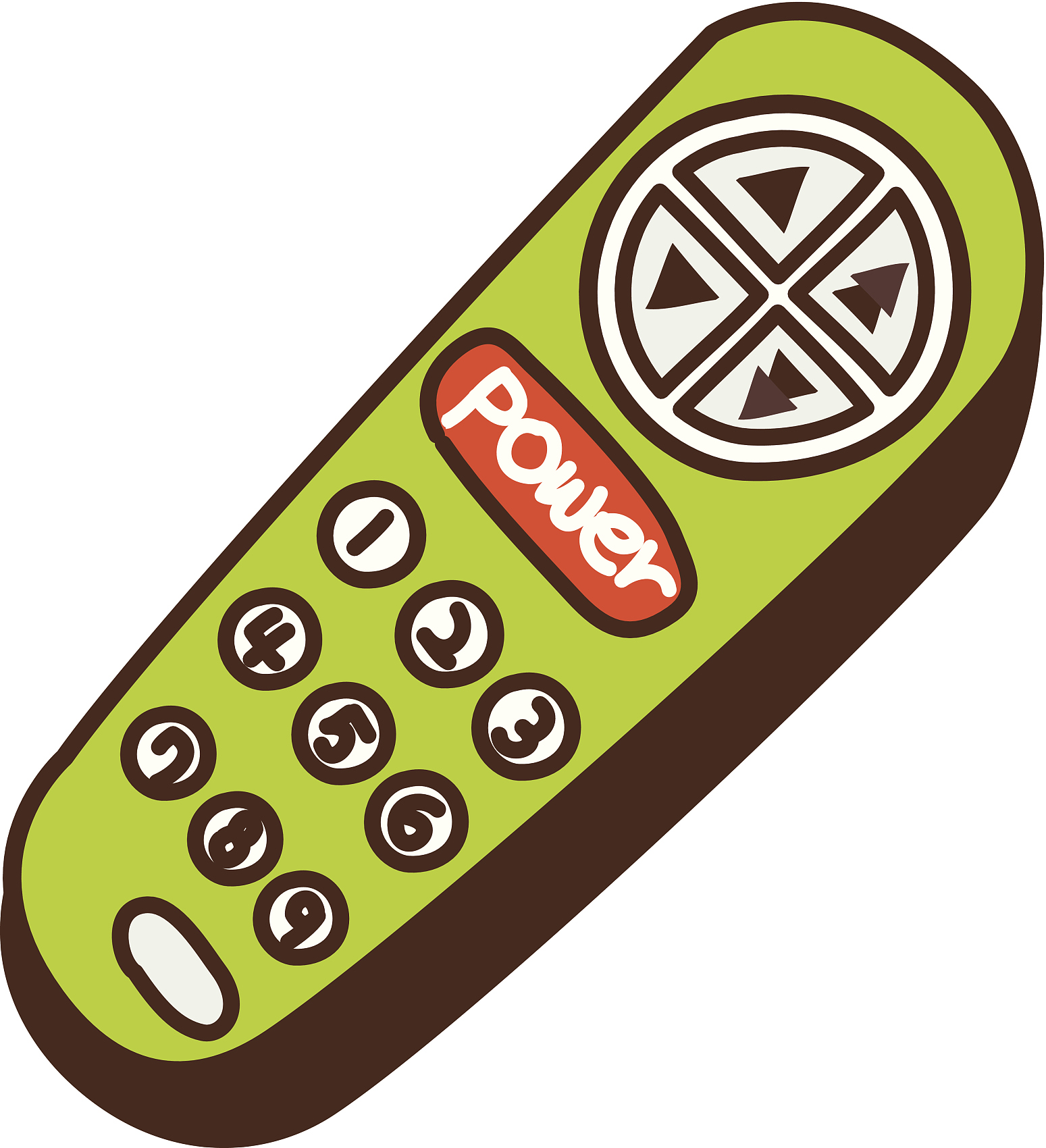 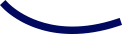 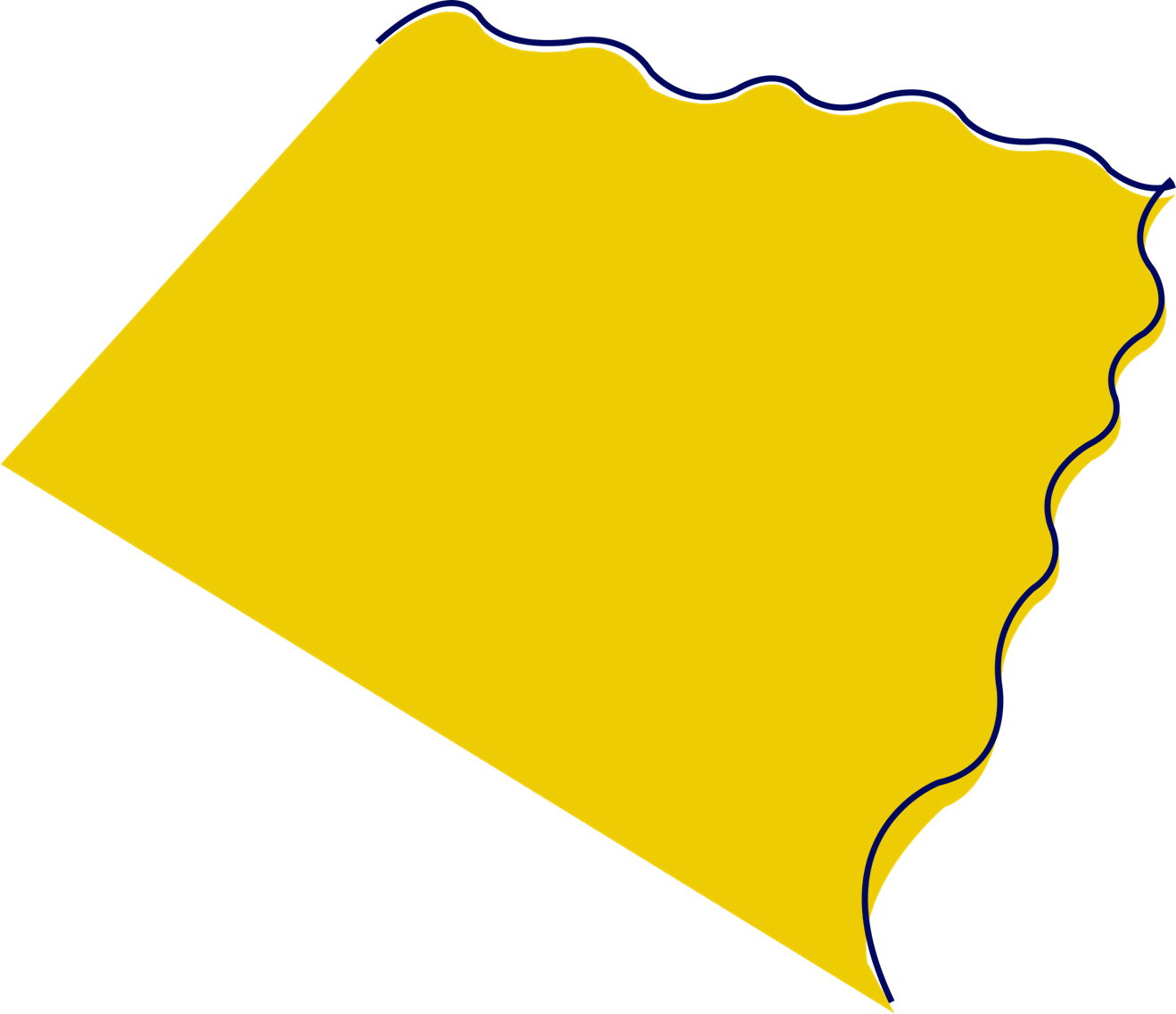 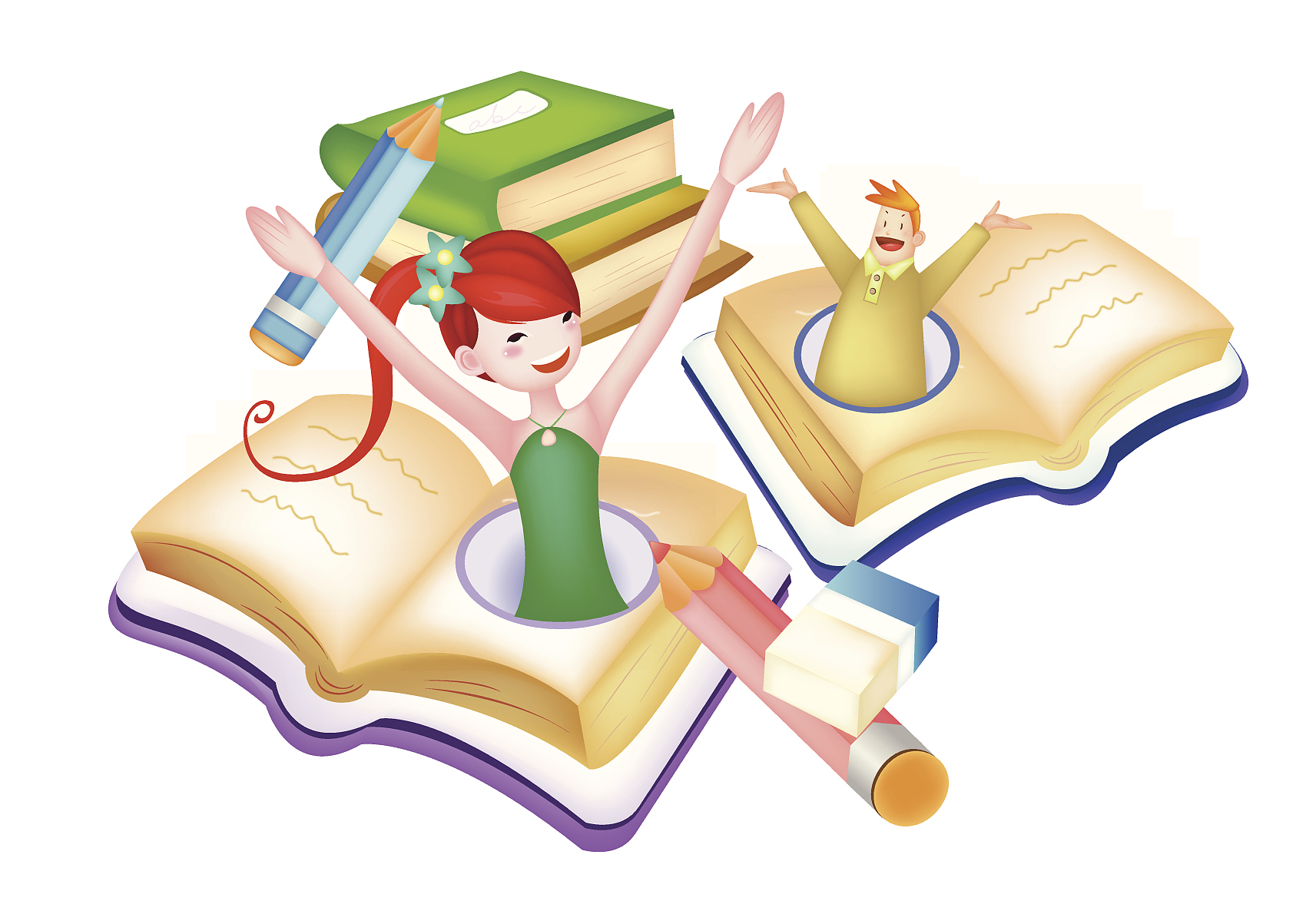 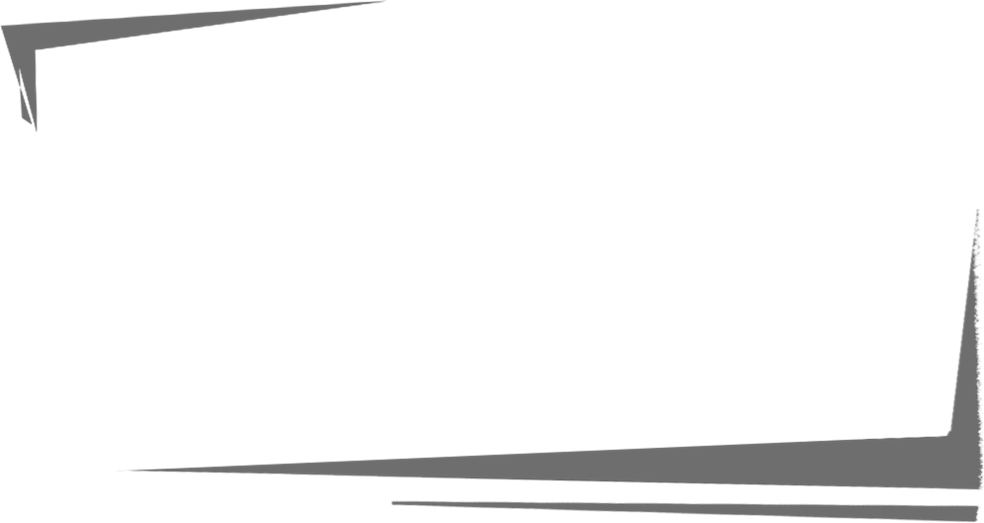 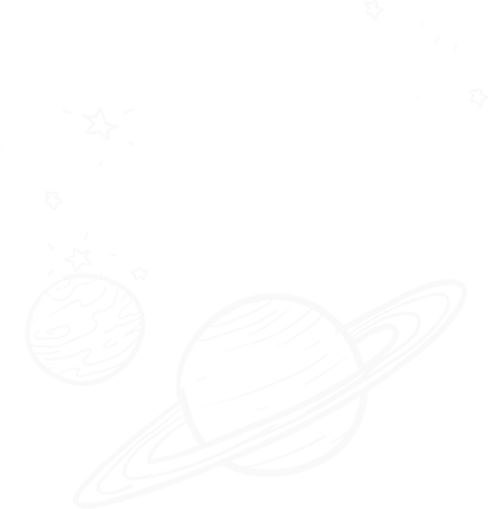 主题讨论
Back
请分别从政府、社会以及媒体的角度阐述如何为大学生创业营造良好的环境。
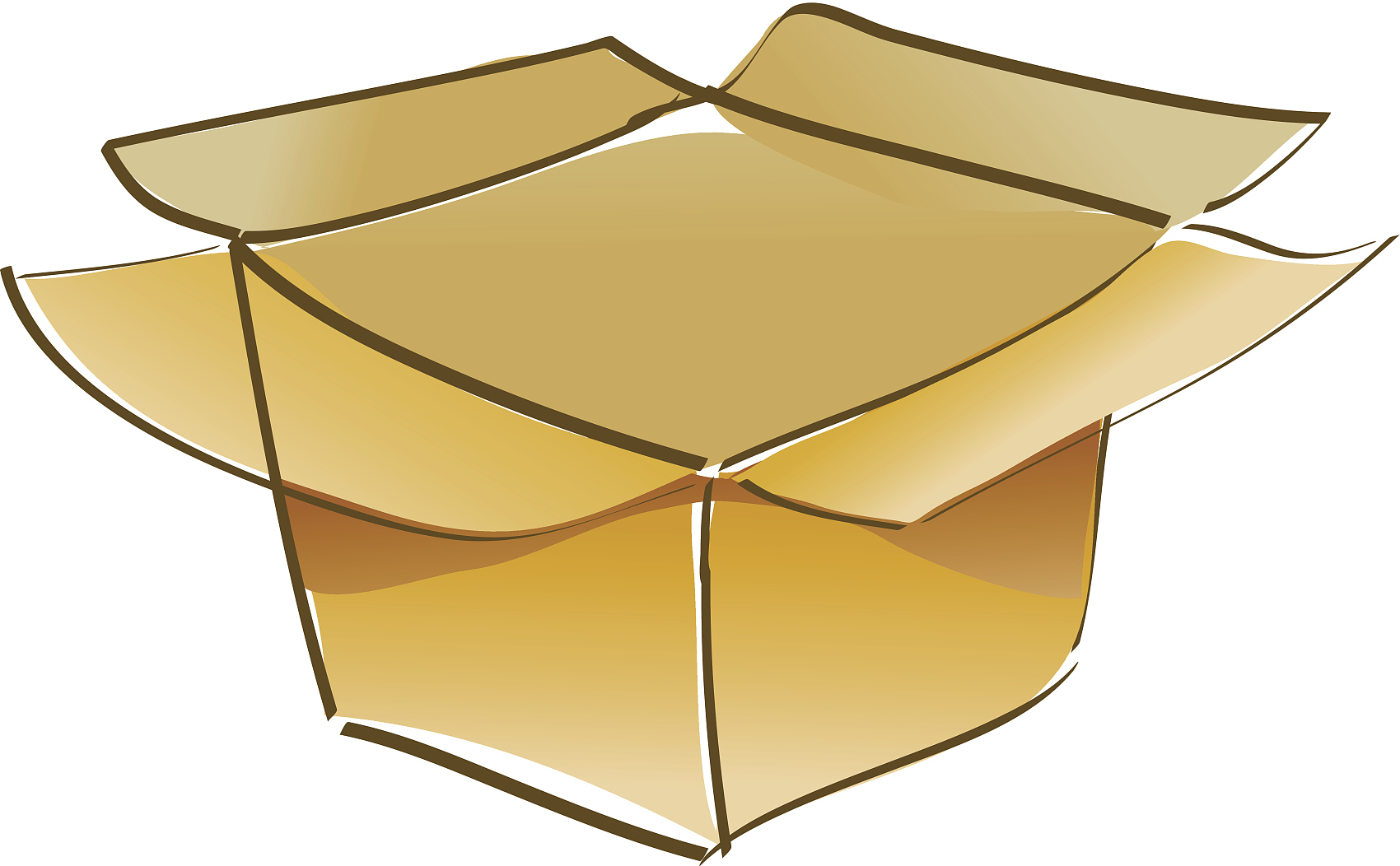